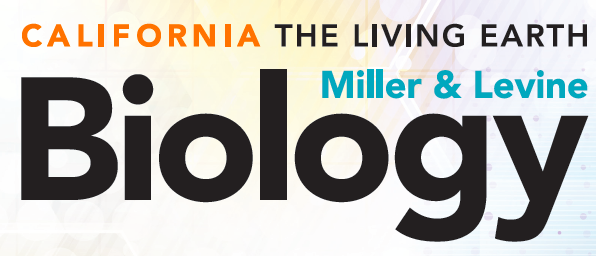 New and Emerging Infectious Diseases
Cross-Cutting Concepts and Case Studies
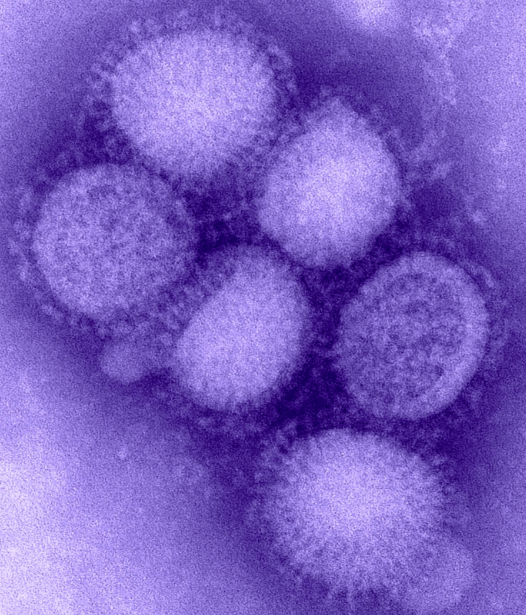 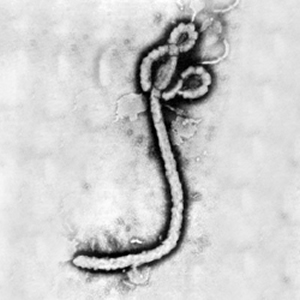 Ken Miller
Brown University
DSLCoP MeetingSeptember 4, 2019
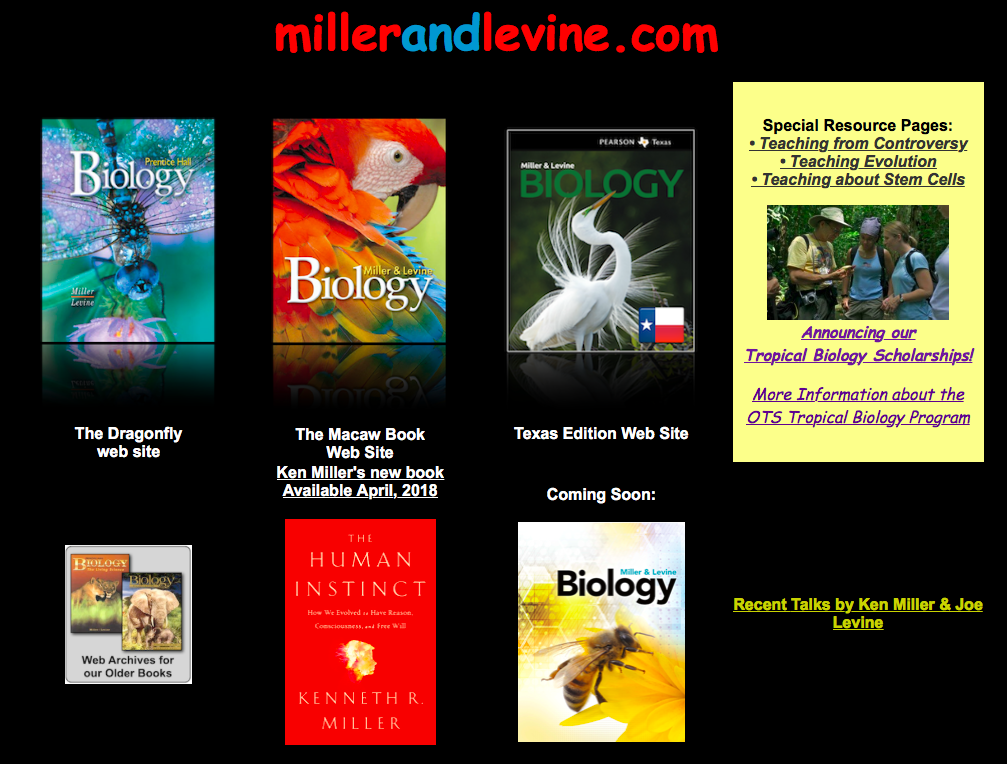 /calworkshops-2019
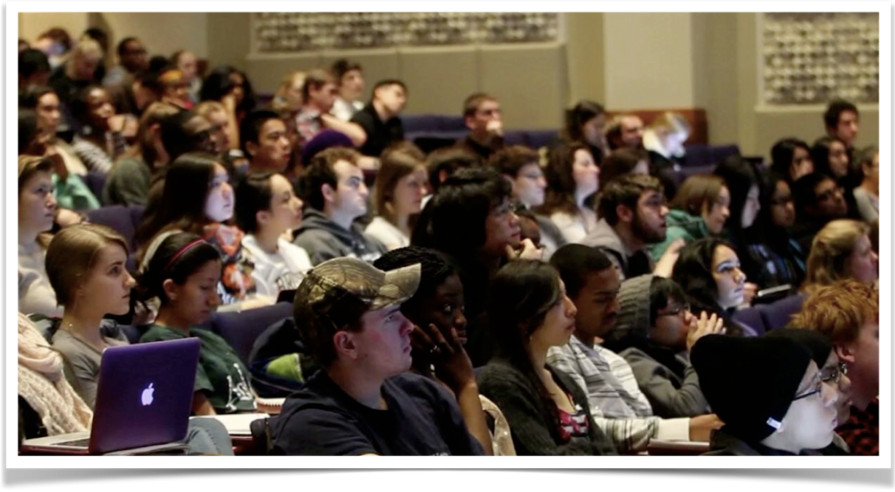 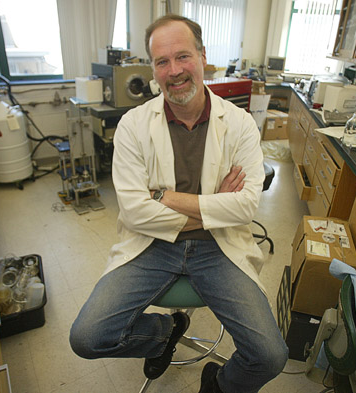 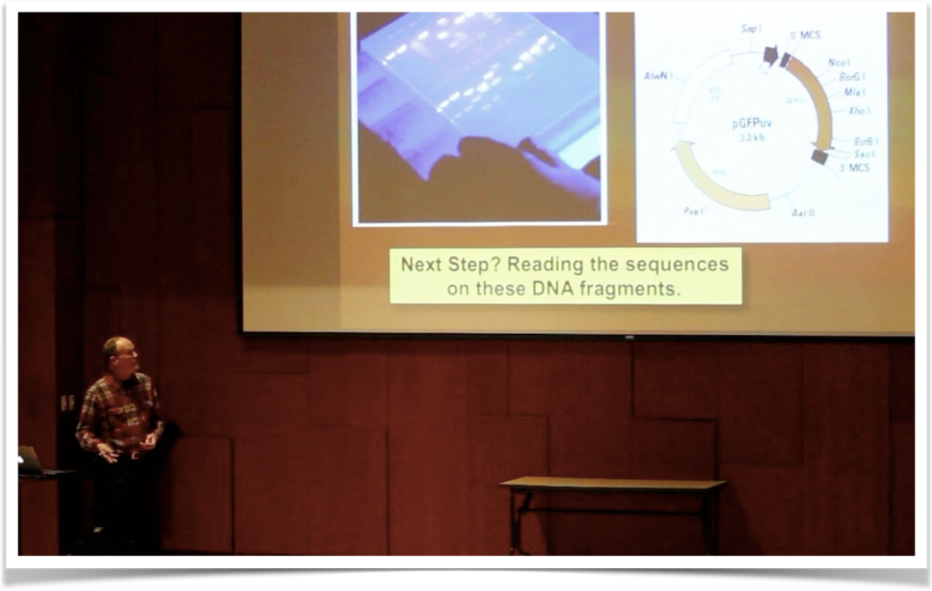 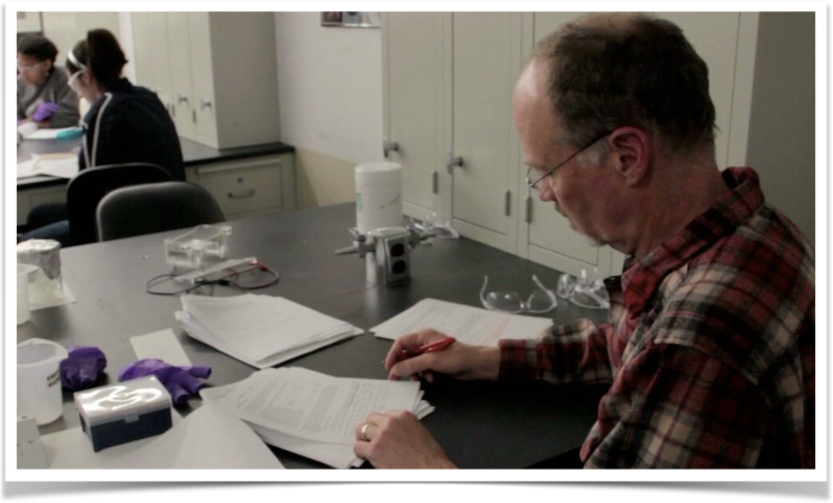 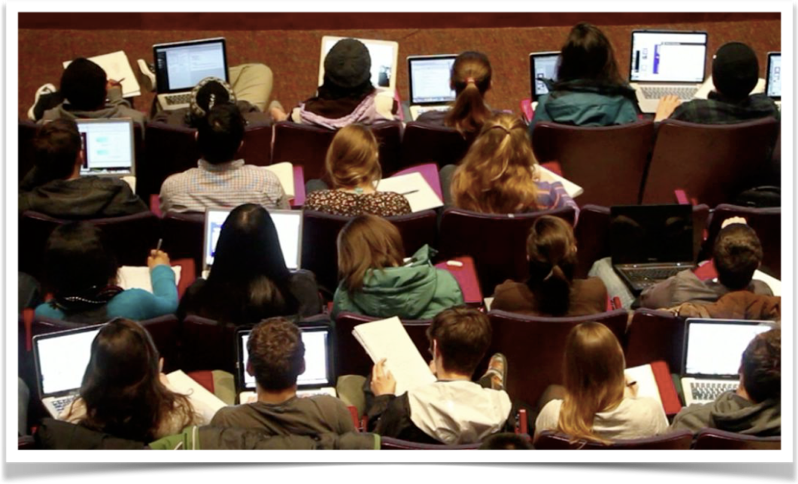 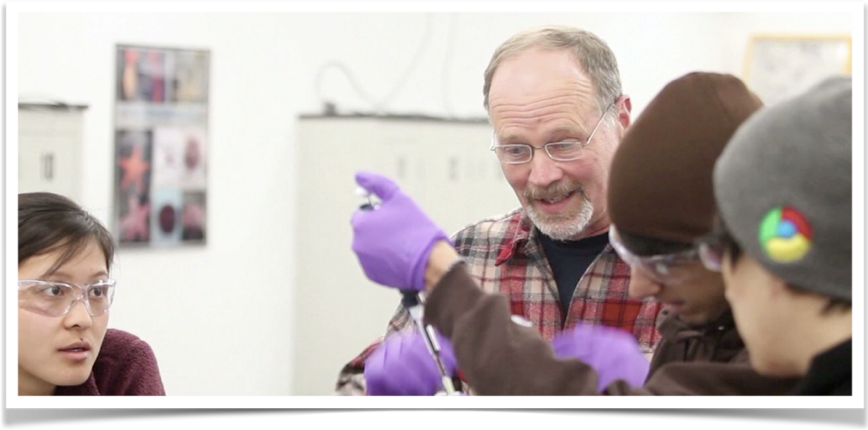 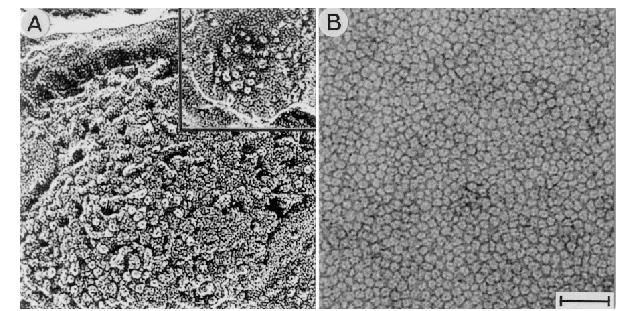 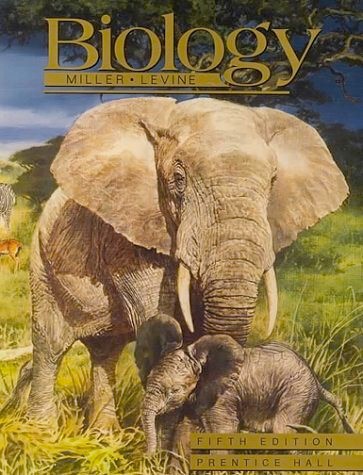 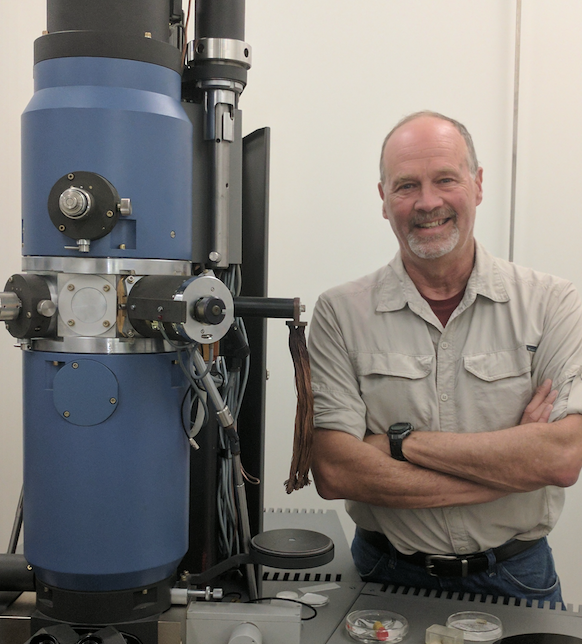 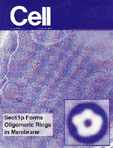 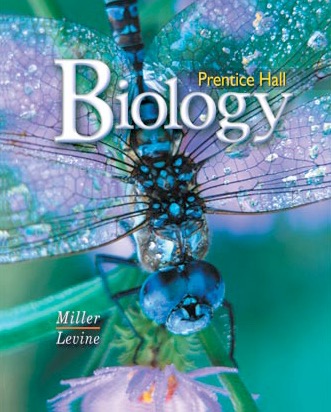 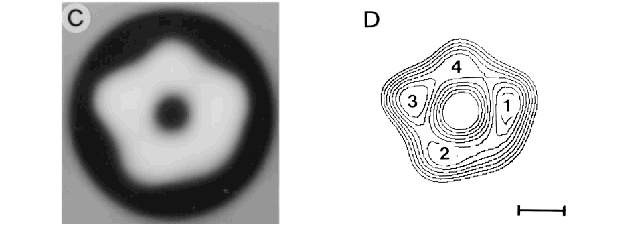 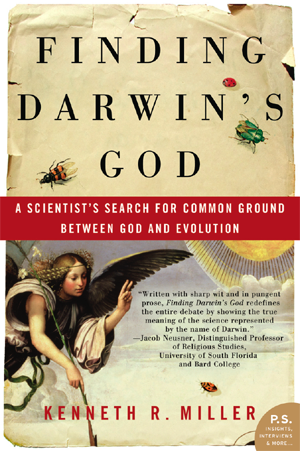 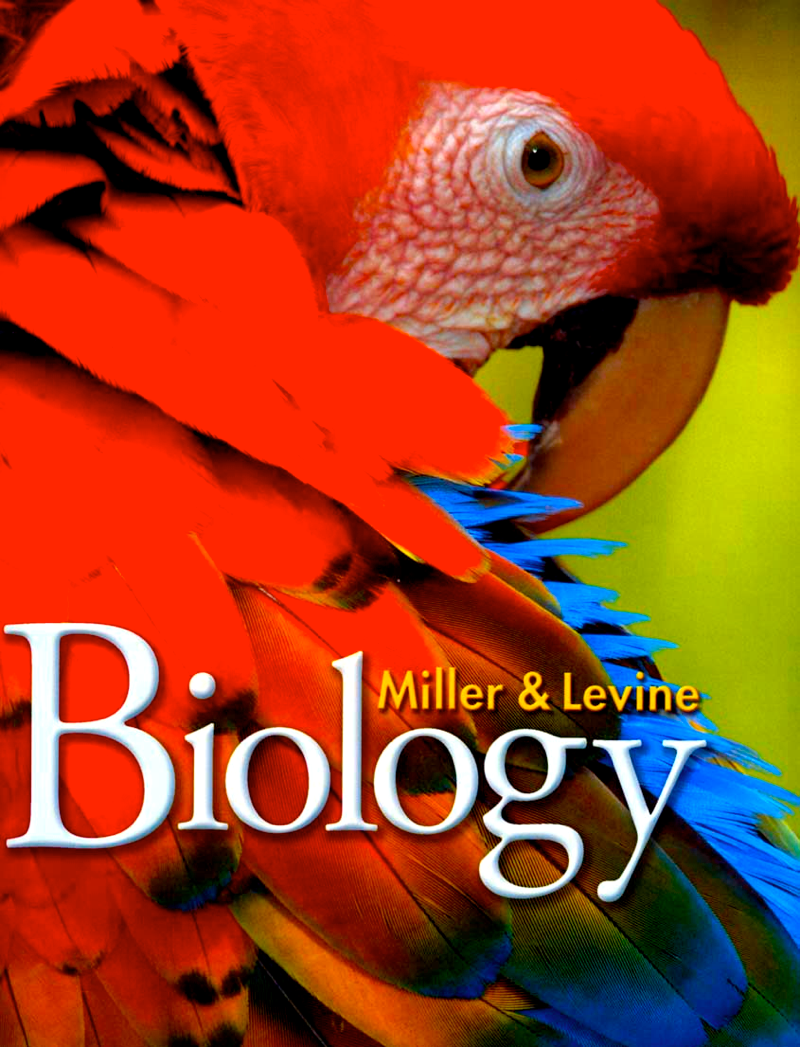 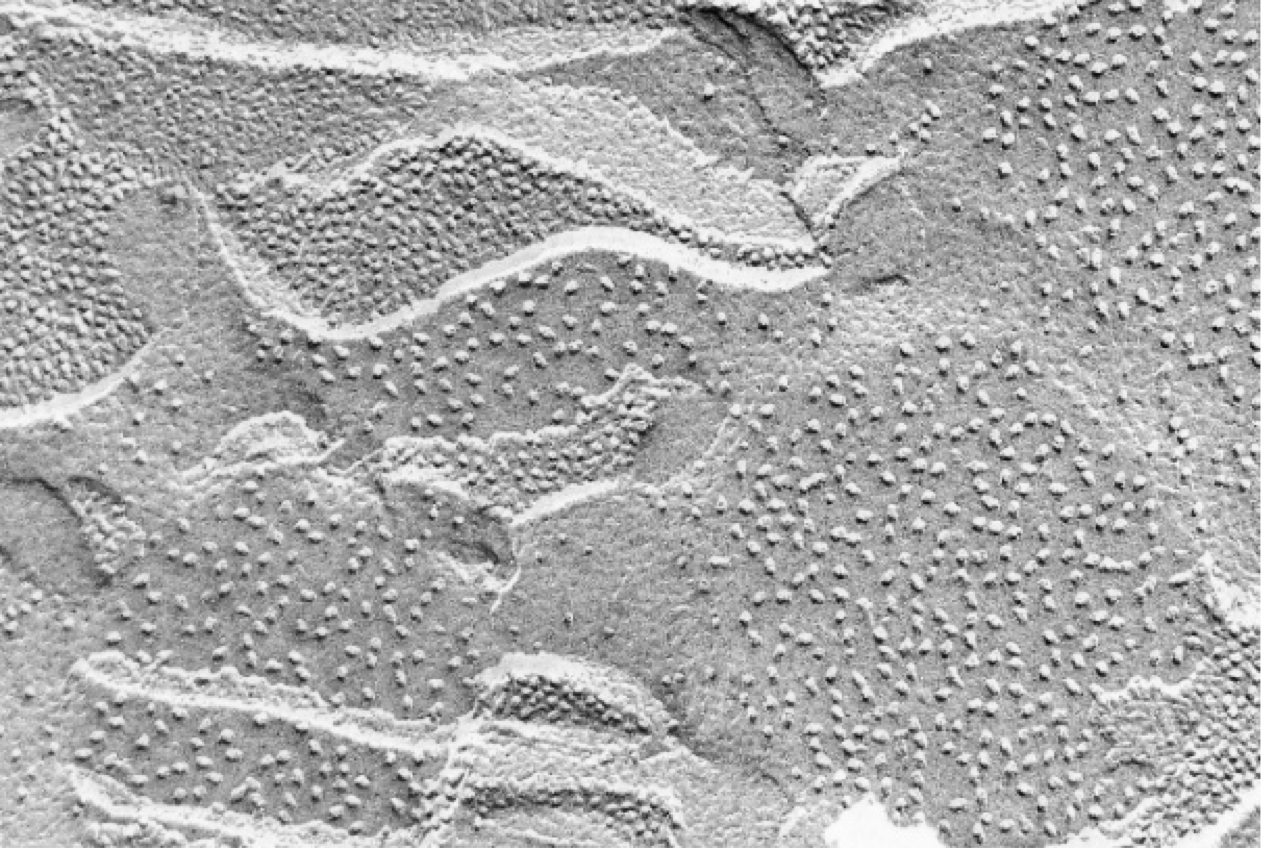 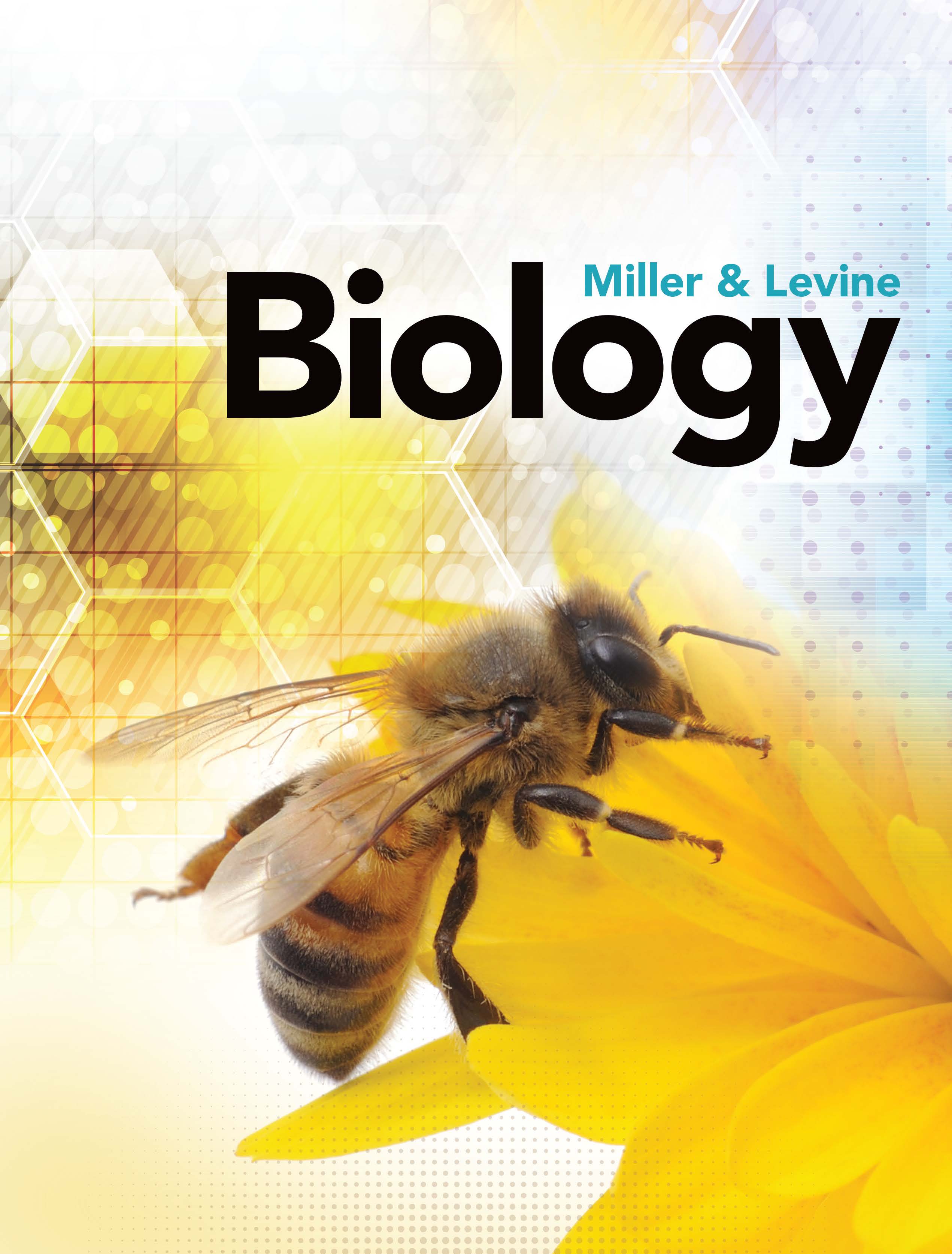 California
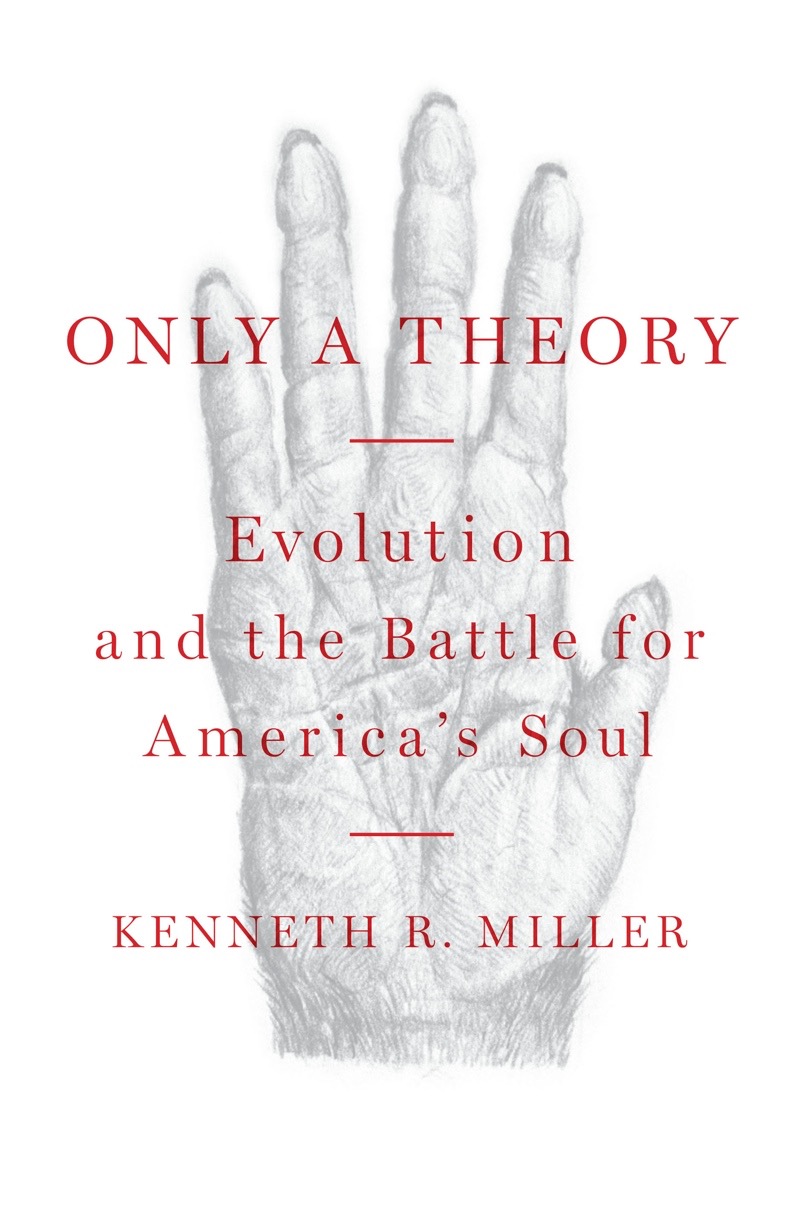 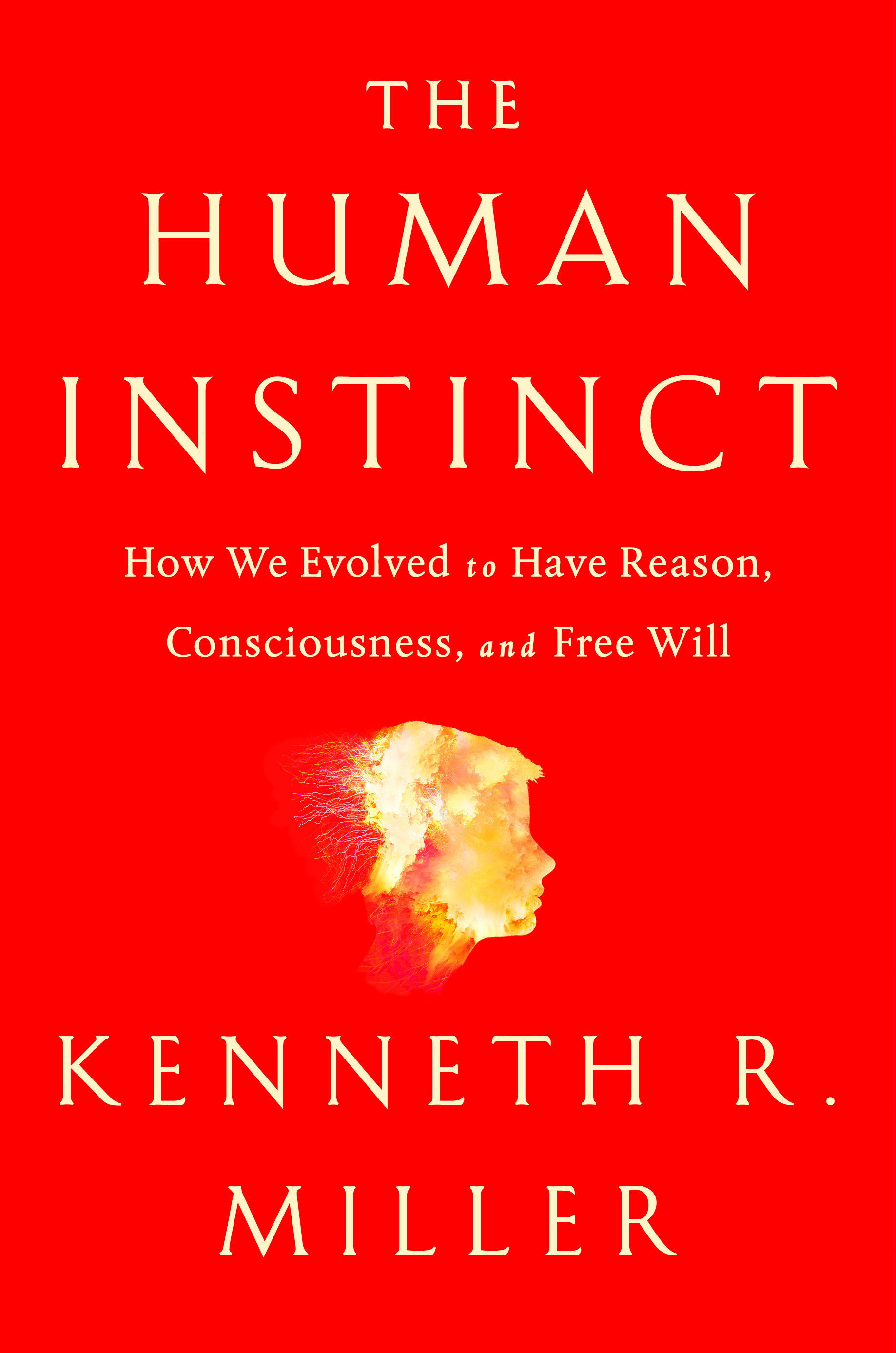 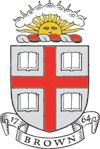 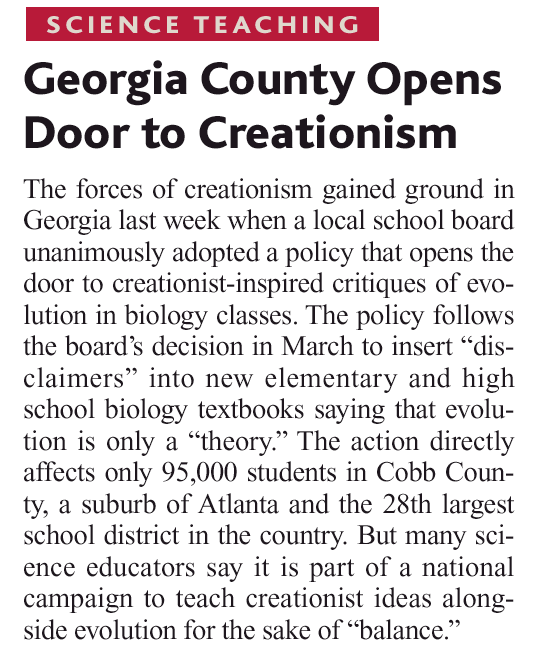 Cobb County, Georgia - 2004
Students must be “warned” about Evolution in textbooks.
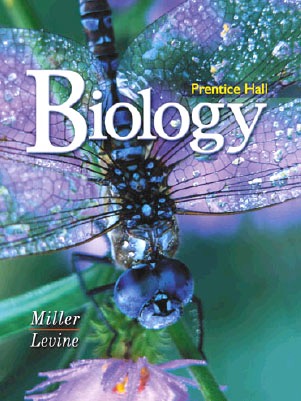 An Accurate Disclaimer:
This textbook contains material on science.  Science is built around theories, which are strongly supported by factual evidence. Everything in science should be approached with an open mind, studied carefully and critically considered.
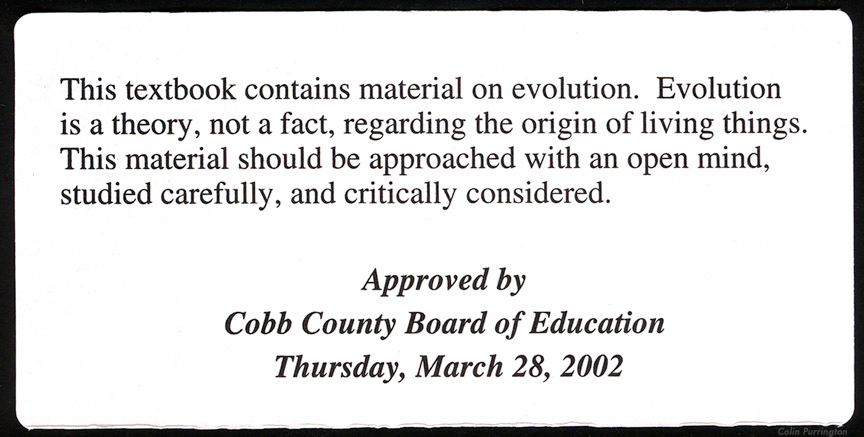 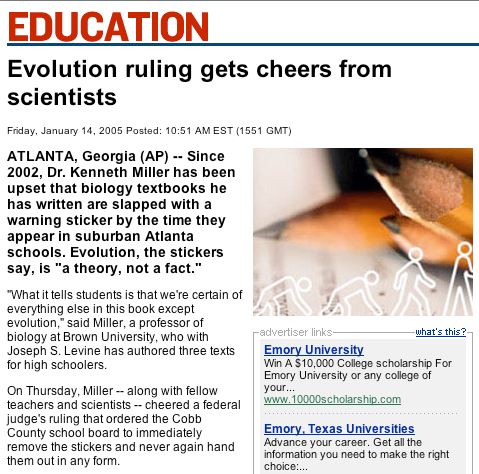 \
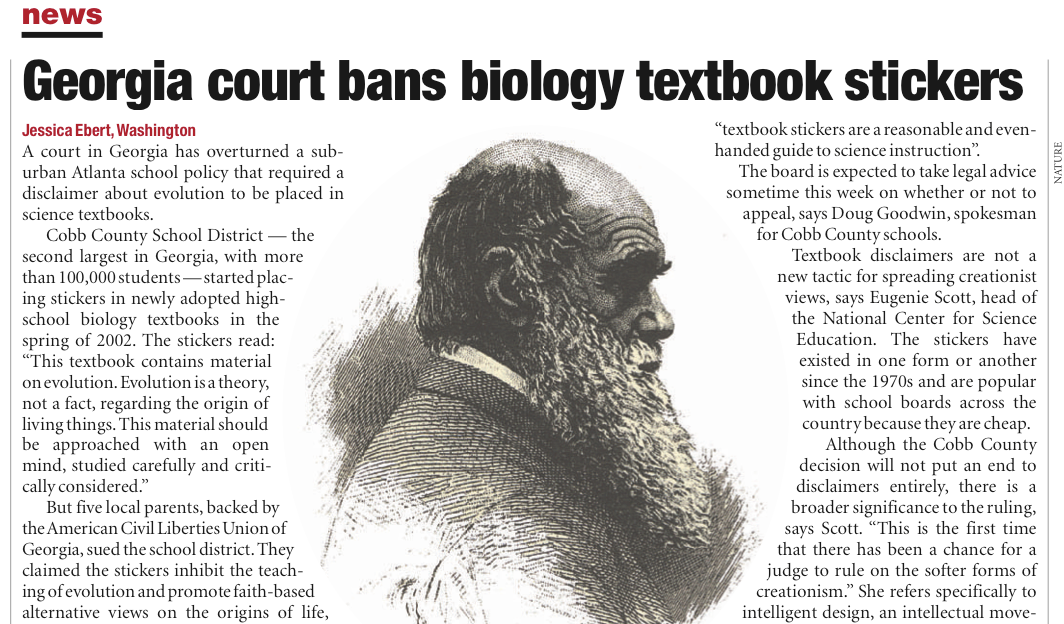 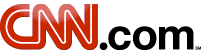 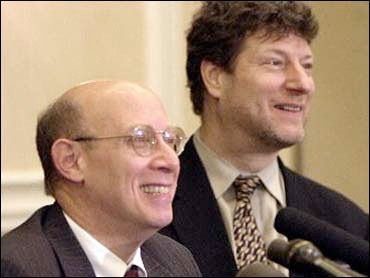 Jeff Selman
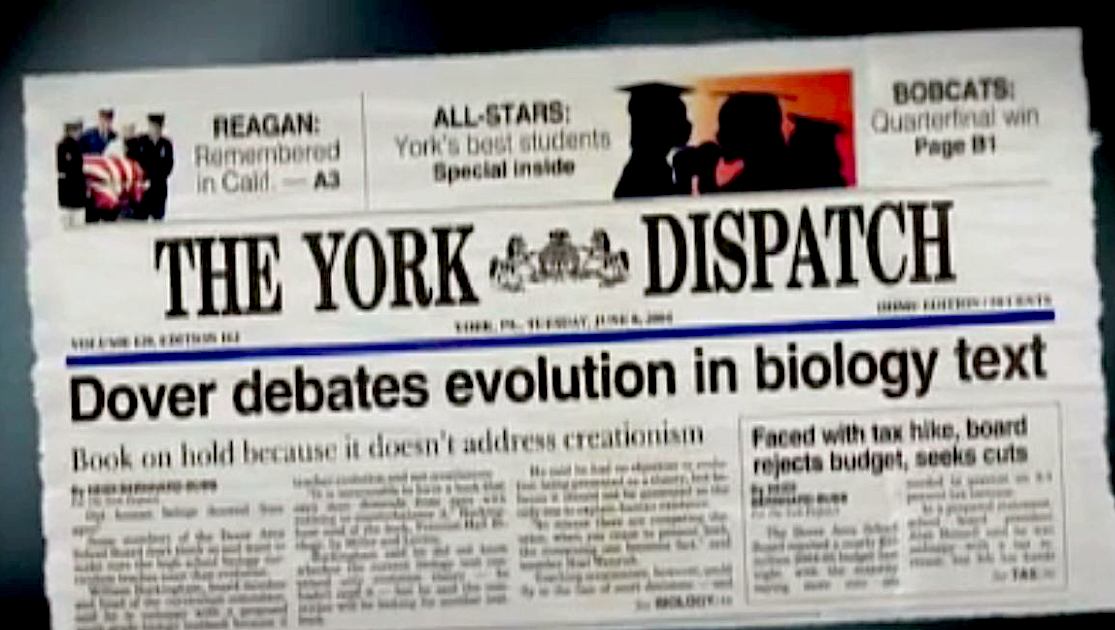 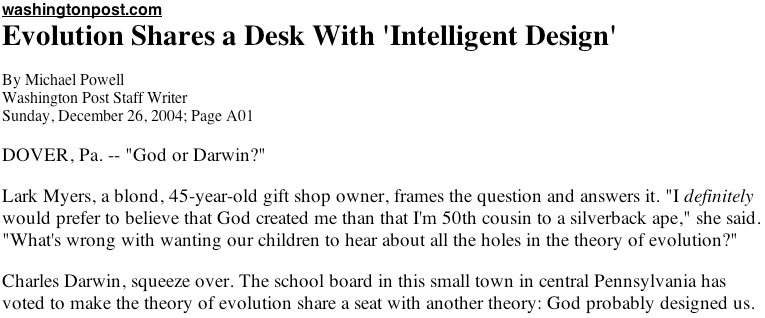 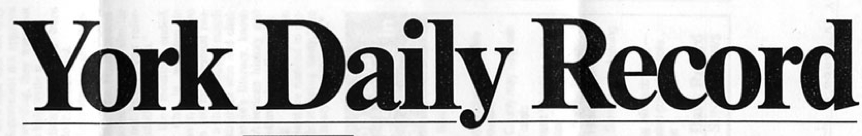 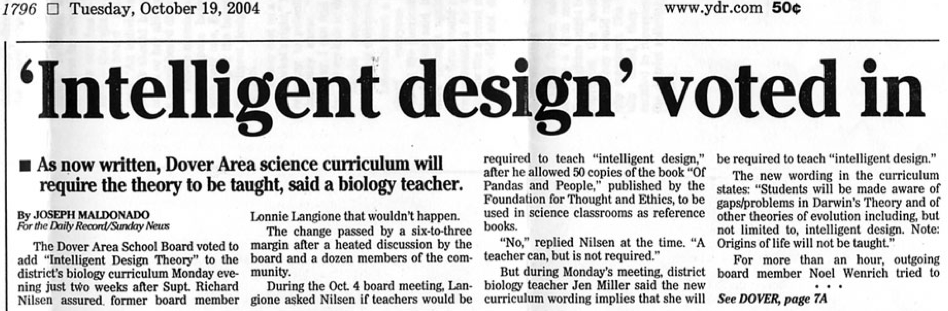 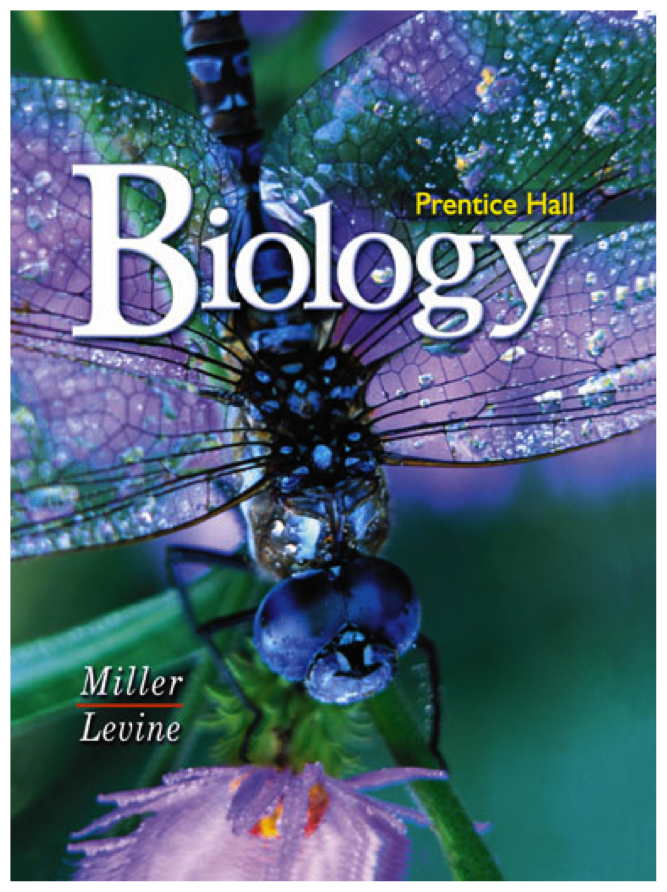 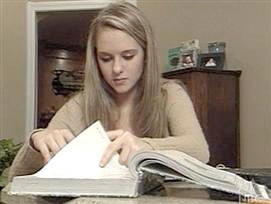 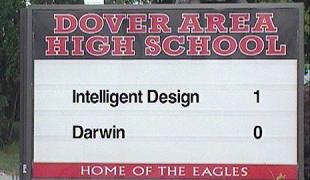 The conflict continues (2004): The Dover (PA) school board votes for “intelligent design” lessons in biology classes.
[Speaker Notes: Current battle — Dover, PA]
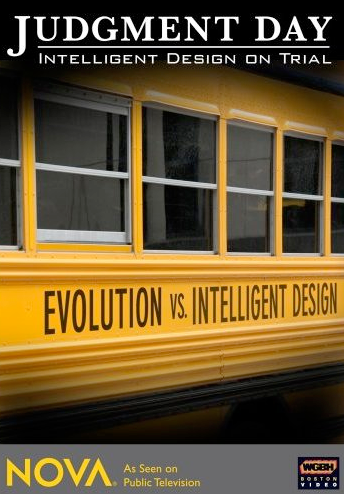 Judgment Day
PBS - November 13, 2007
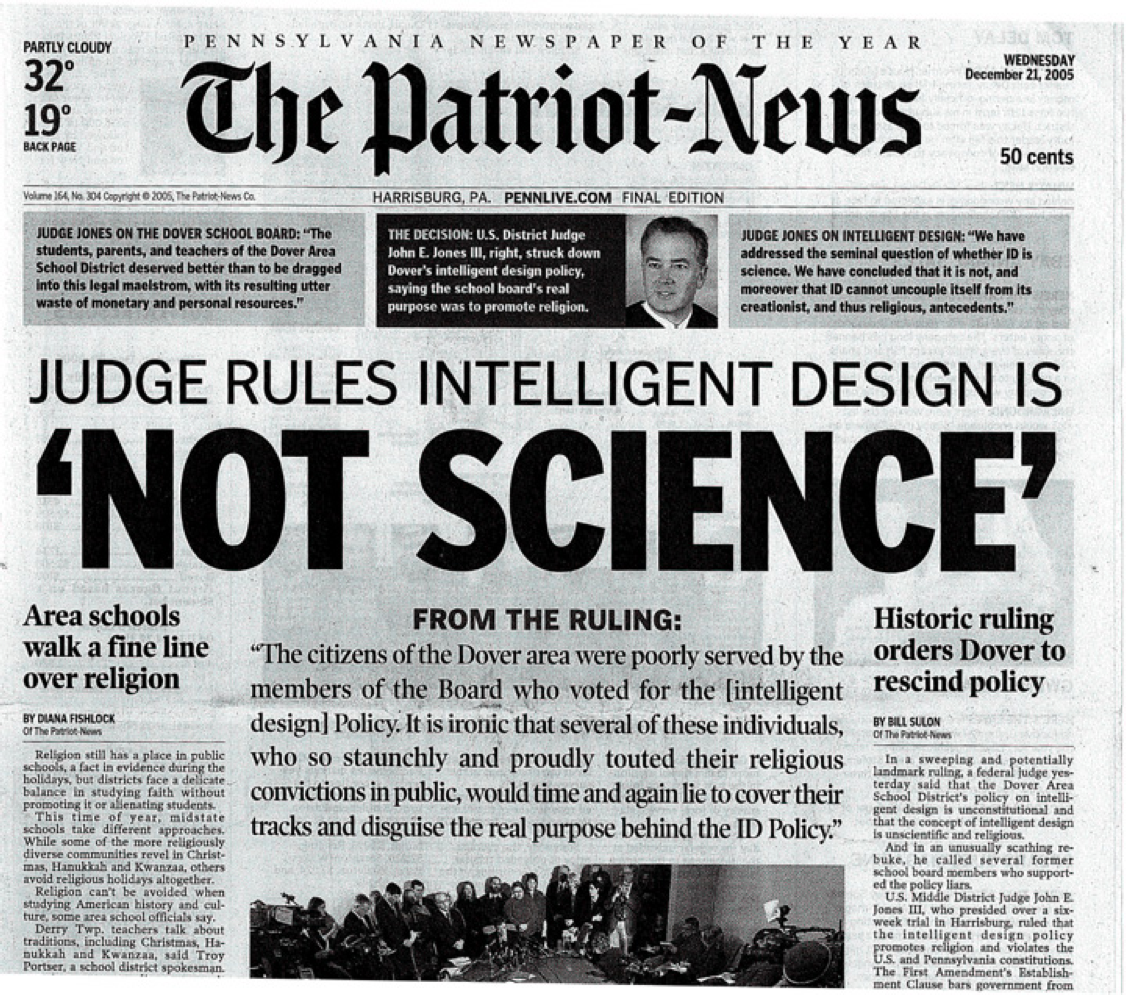 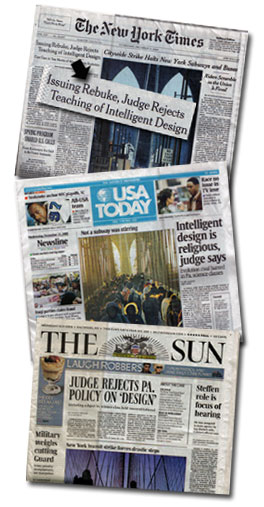 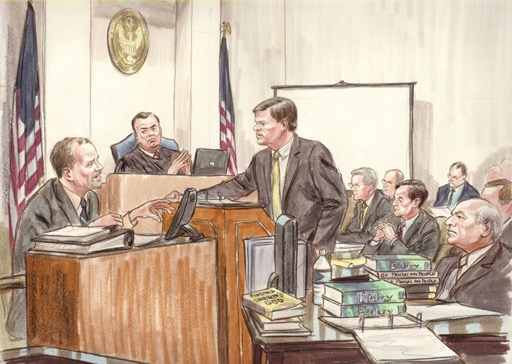 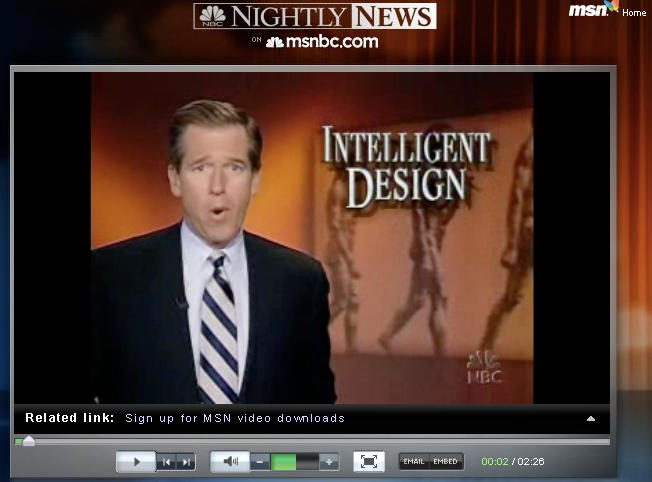 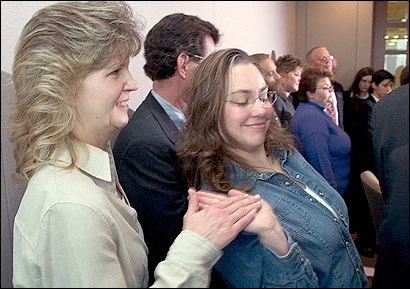 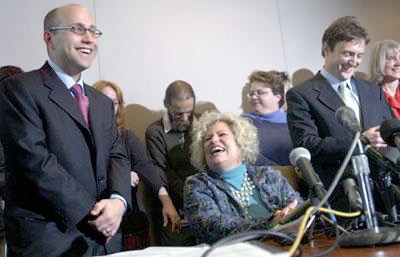 December 20, 2005Decision Announced
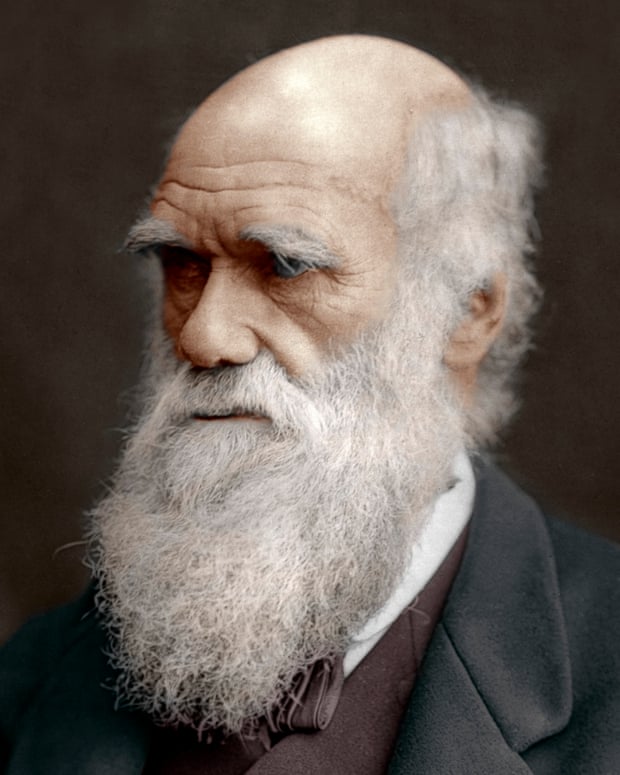 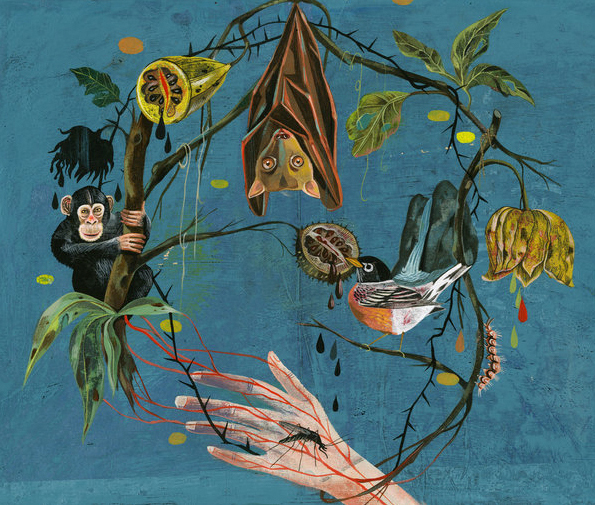 What does Evolution have to do with Infectious Disease?
Why teach about infectious diseases?
1. Because diseases have always been drivers of change in human history
2. The impact of past epidemics on society isn’t widely known.(It will be new to students).
3. They make GREAT narratives for teaching adolescents (blood, death, suffering etc.)
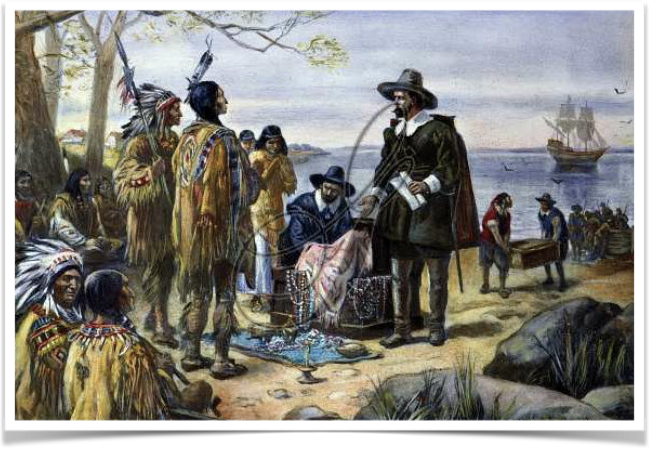 Diseases have changed History
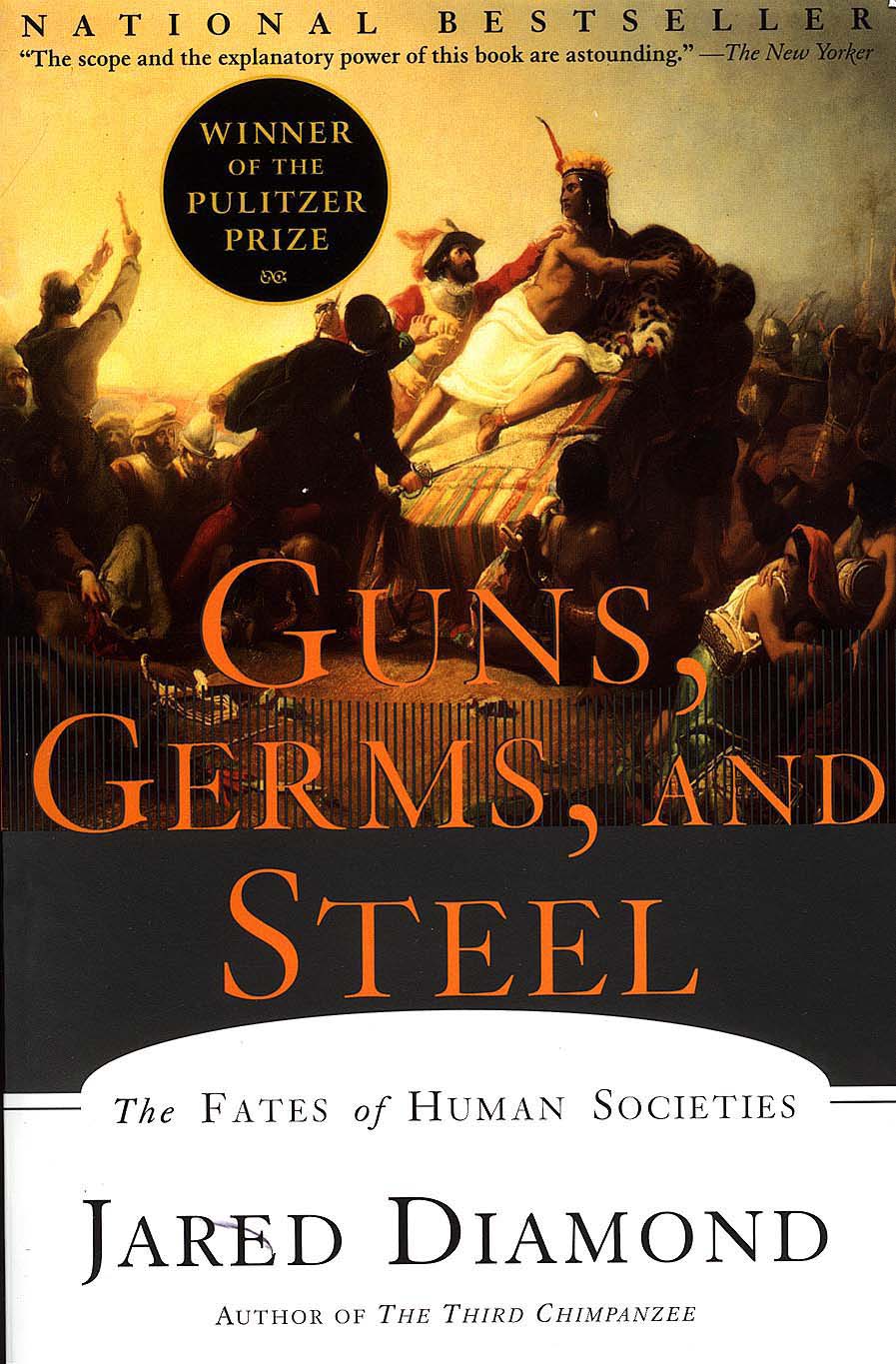 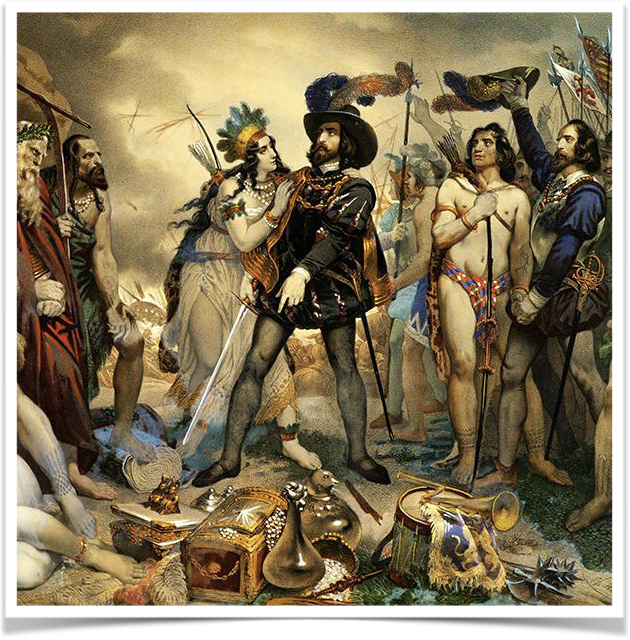 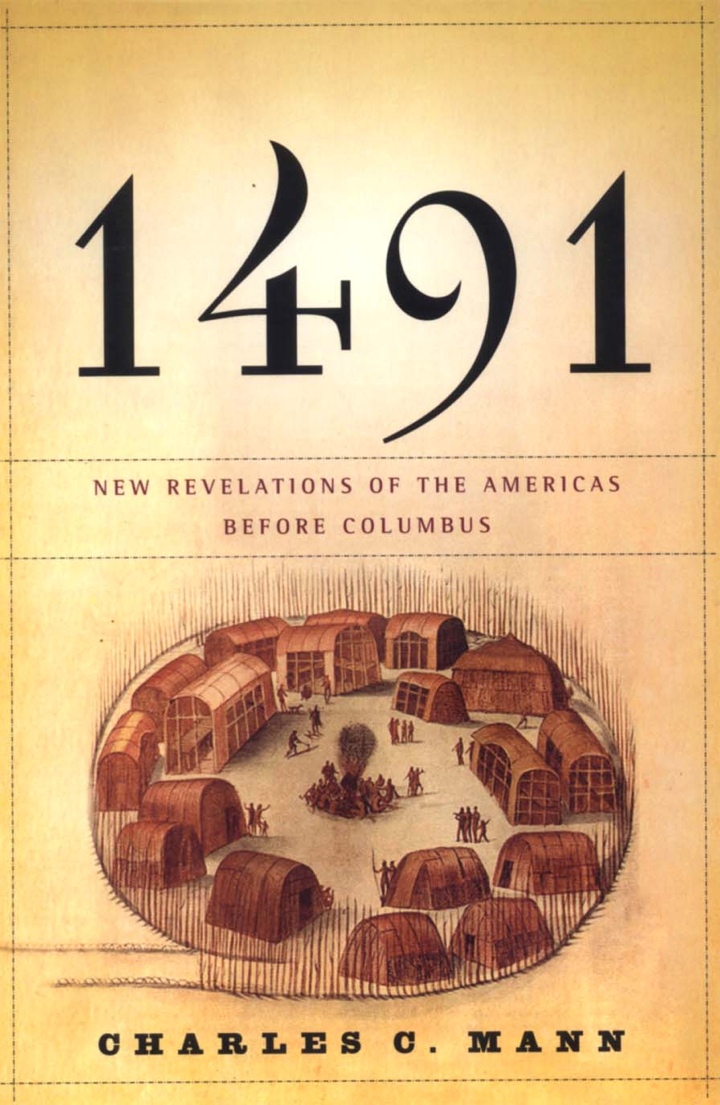 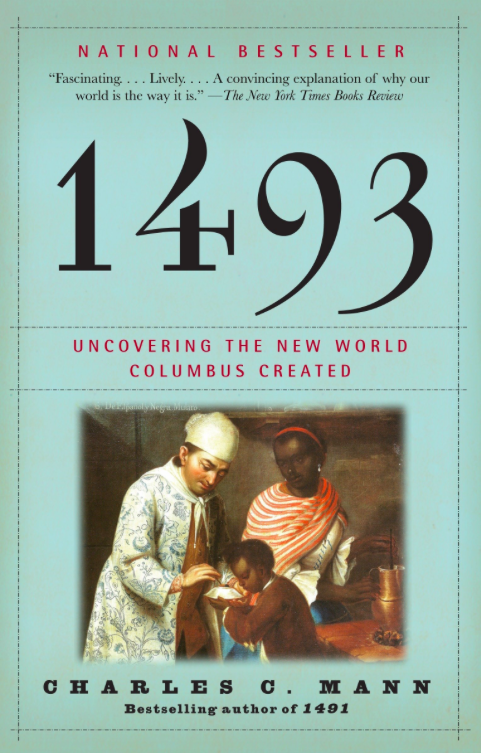 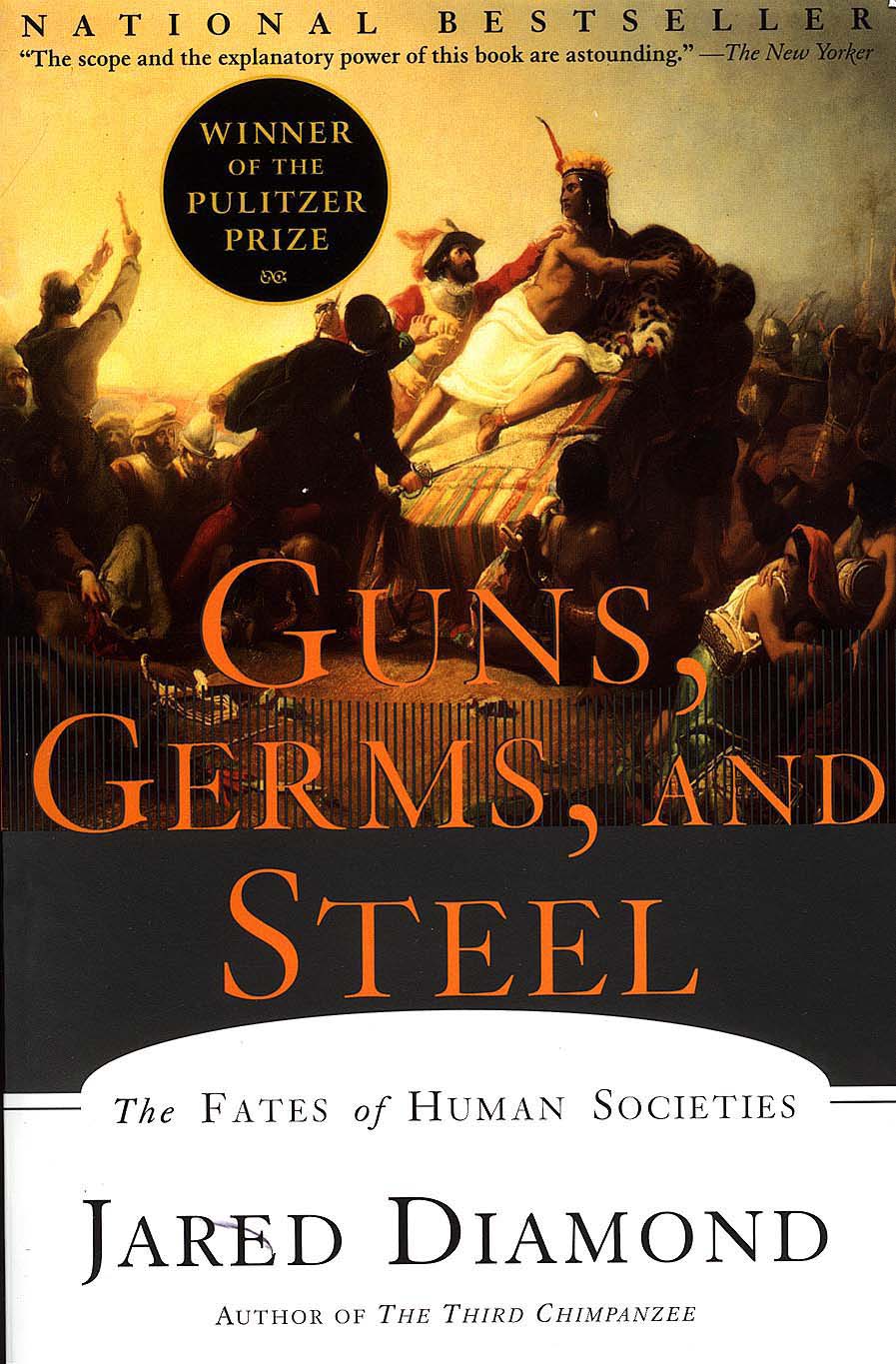 4. Narratives about infectious diseases show that EVOLUTION MATTERS to medicine and biomedical research.
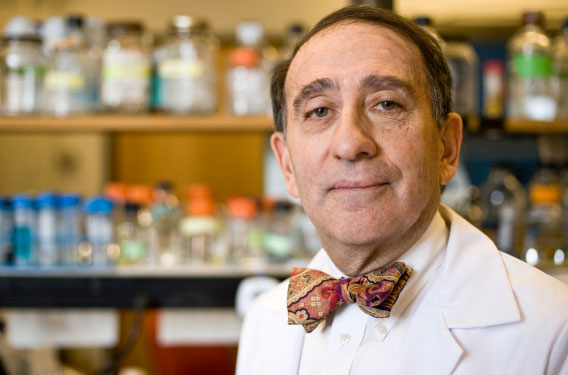 “Medicine and public health would be much better off if medical students were taught as much about Darwin as they are about Pasteur.”
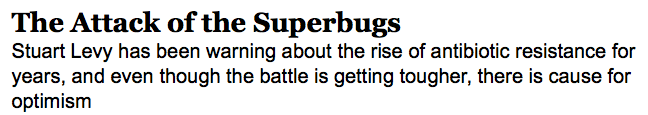 Dr. Stuart Levy, Tufts University School of Medicine
Food & Water
Disease
Infectious Diseases are Major Drivers of Evolutionary Change
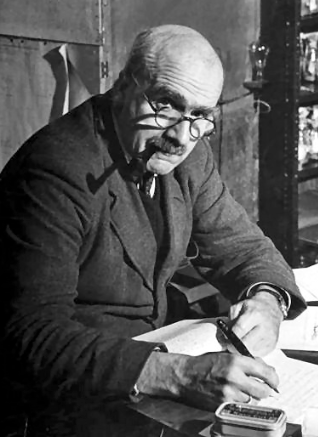 Target Species
Physical Environment
Predators
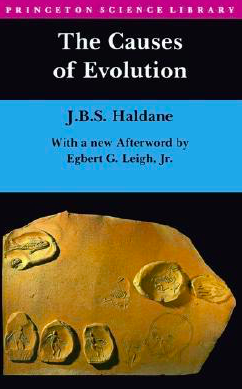 JBS Haldane
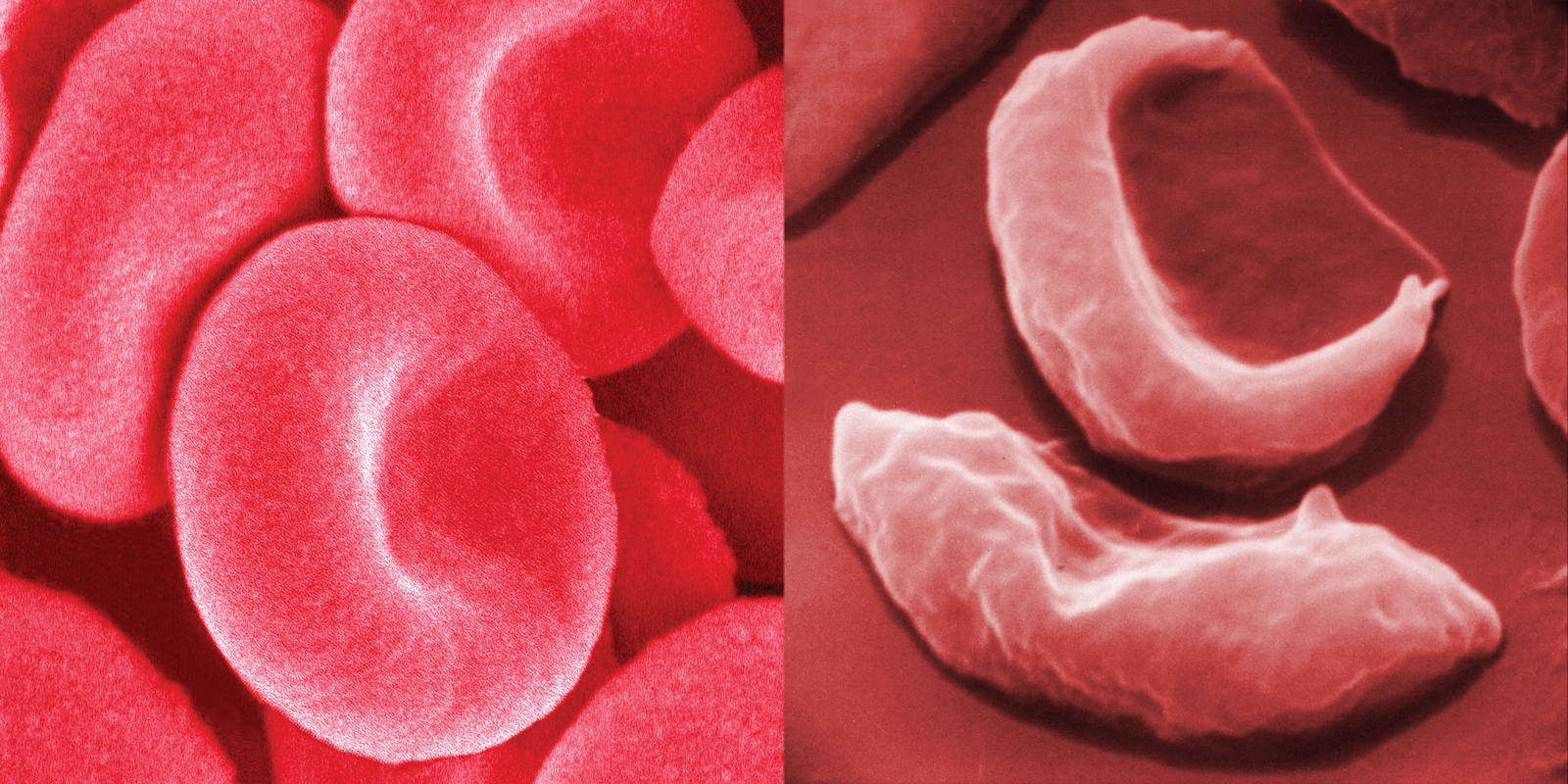 Including Human Disease
Example: Sickle Cell Anemia
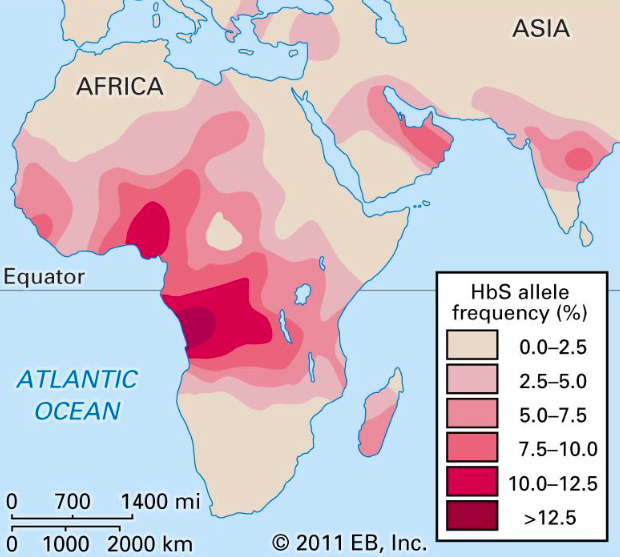 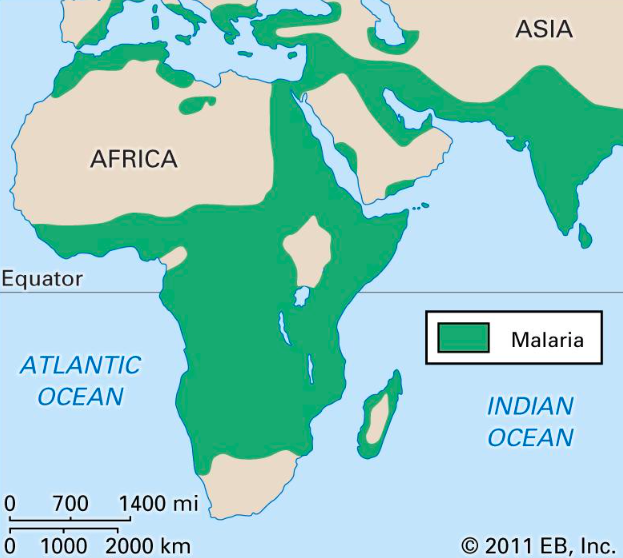 And they provide remarkable examples of Science in Action
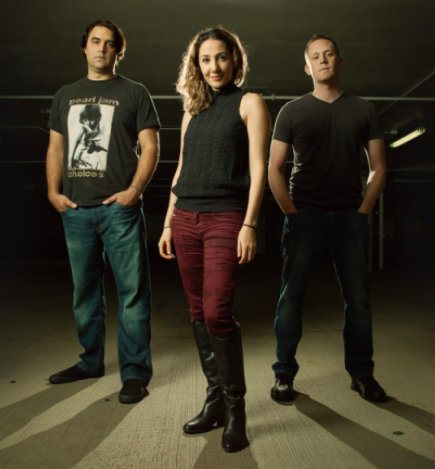 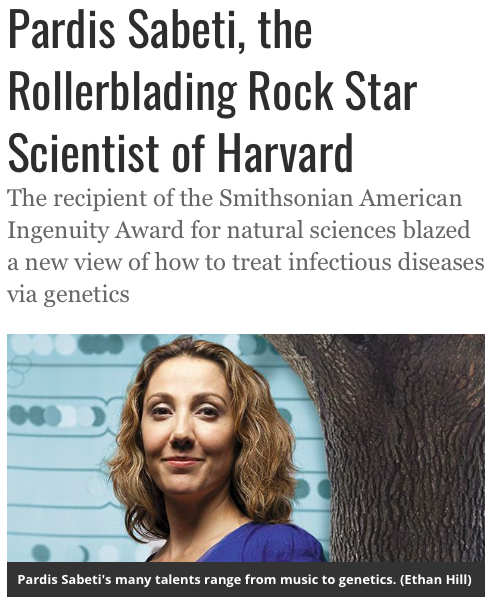 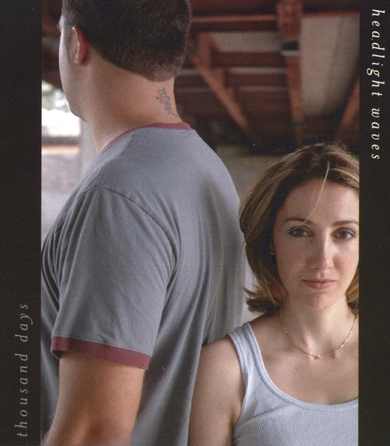 Pardis Sabeta: Lead Singer of the band “Thousand Days”
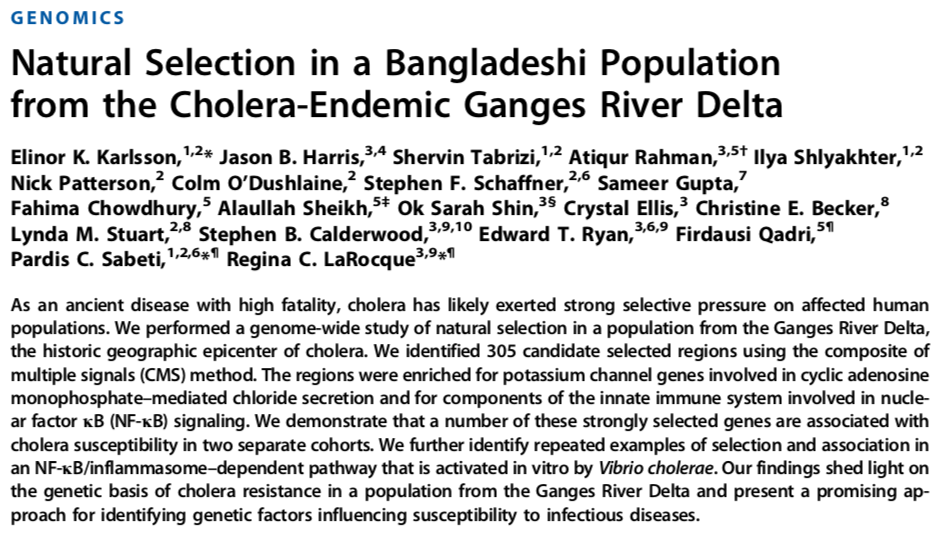 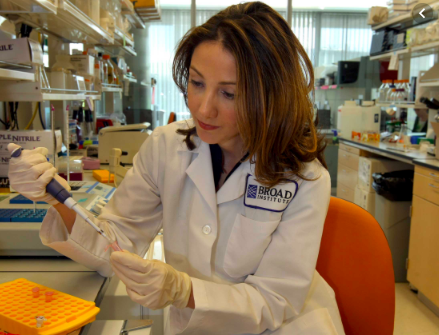 Lowest known incidence of Blood Type O
Strong Positive Selection for Cholera Resistance
Her lab is now working on Lassa Fever virus
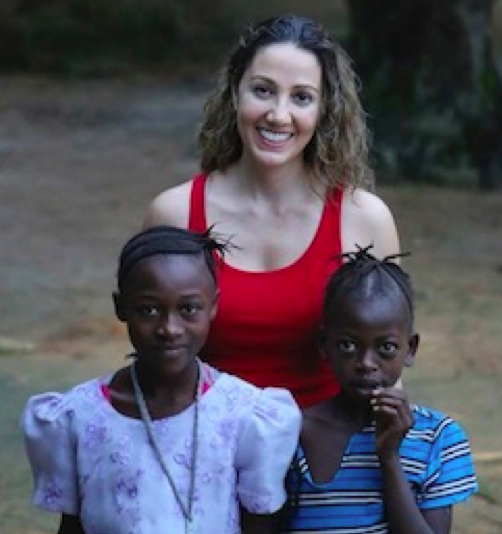 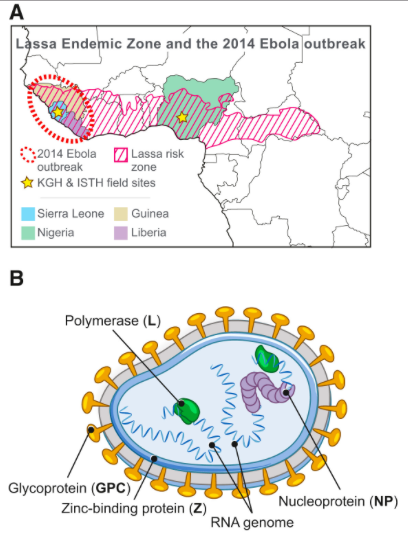 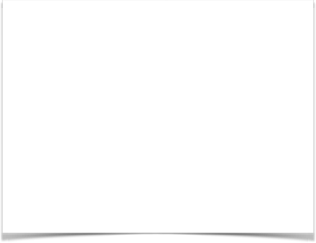 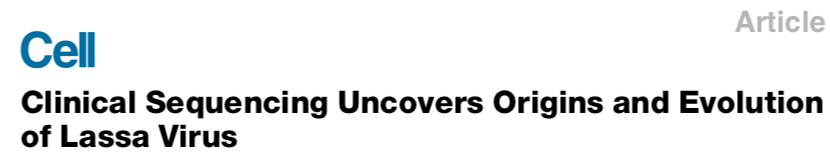 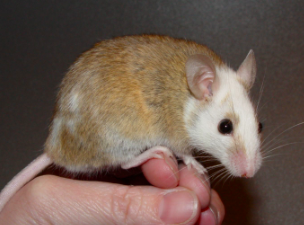 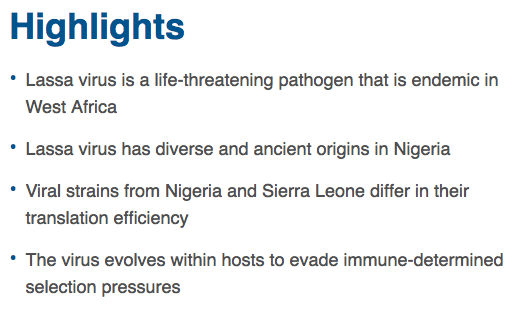 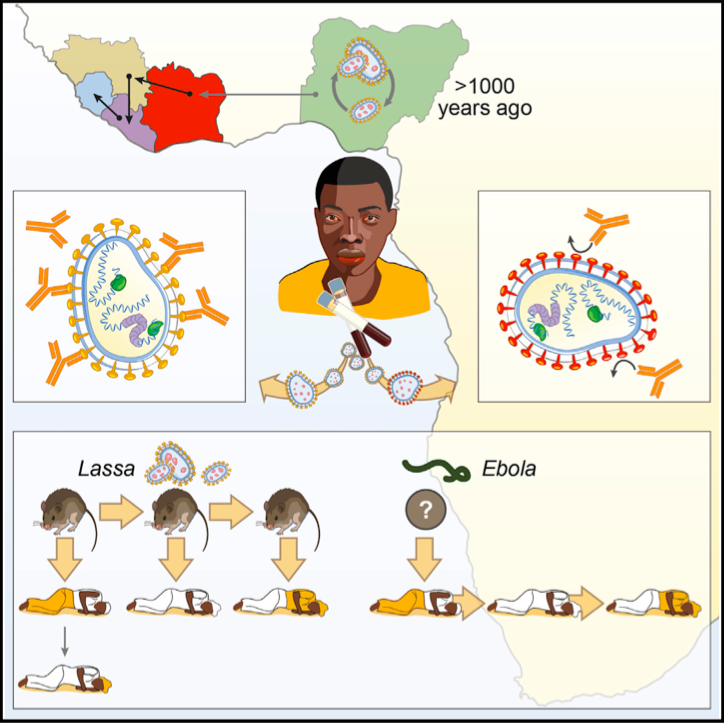 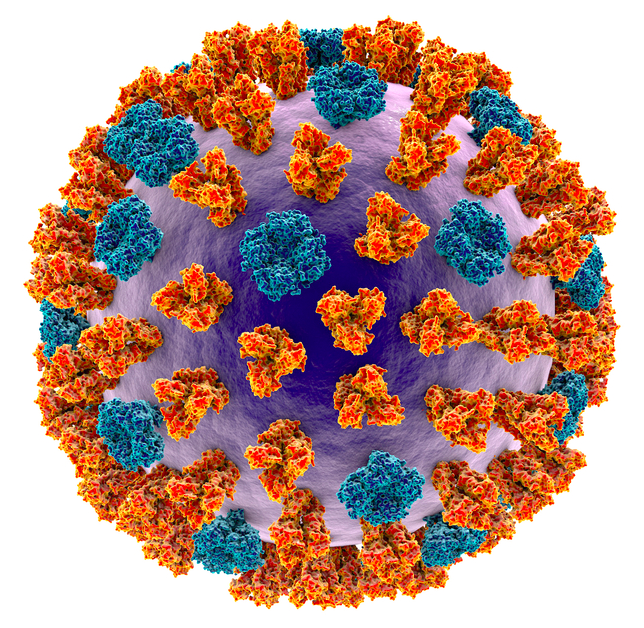 “Most patients are infected by exposure to excreta from the rodent Mastomys natalensis, which functions as a reservoir and maintains persistent infections.”
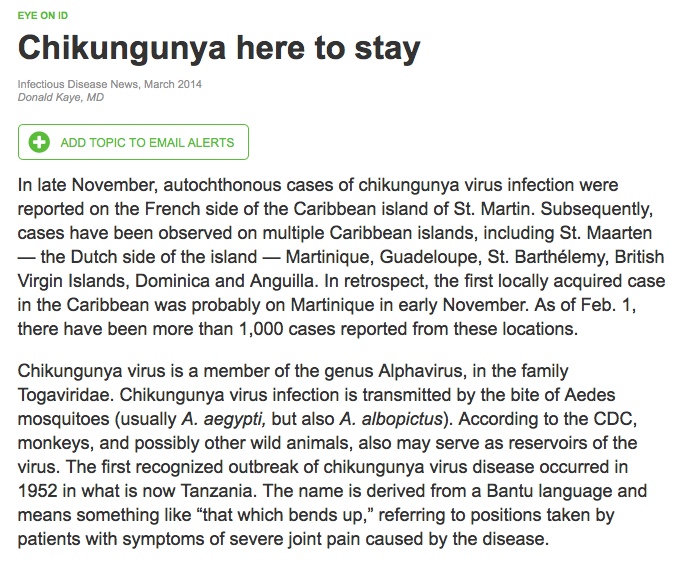 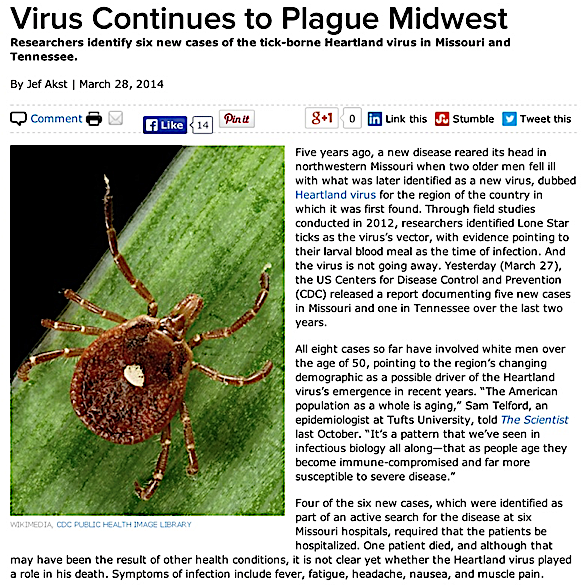 5. There are always new, emerging, and re-emerging diseases whose stories are new and exciting/scary.
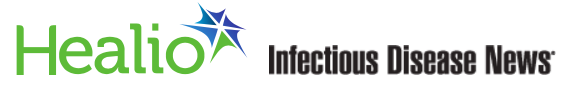 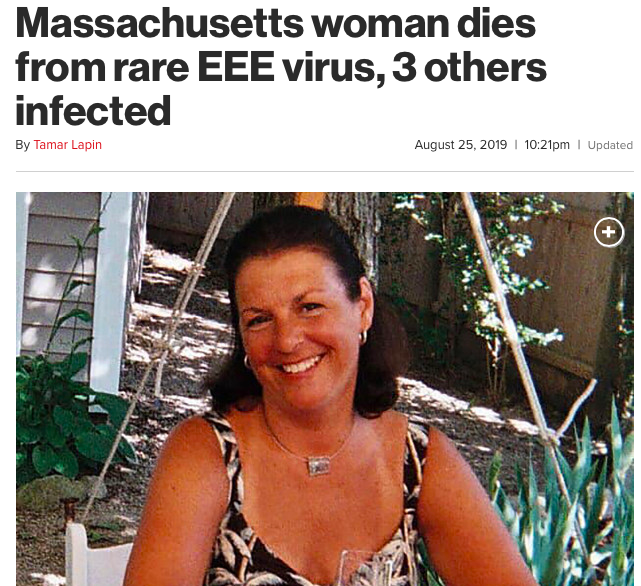 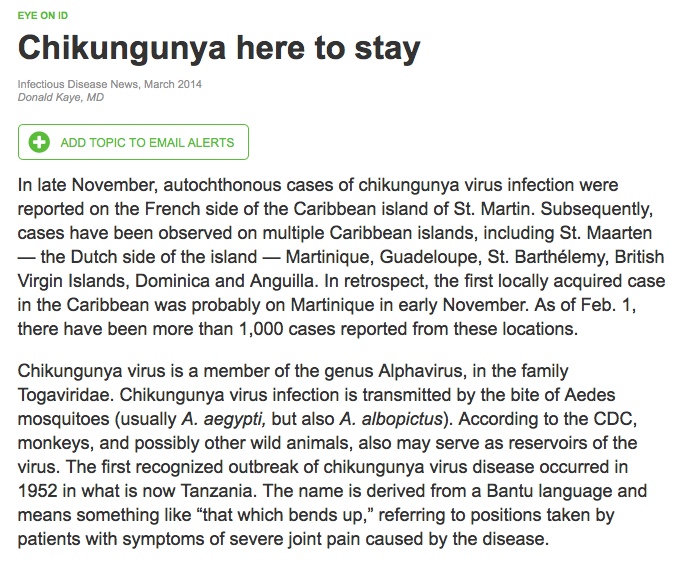 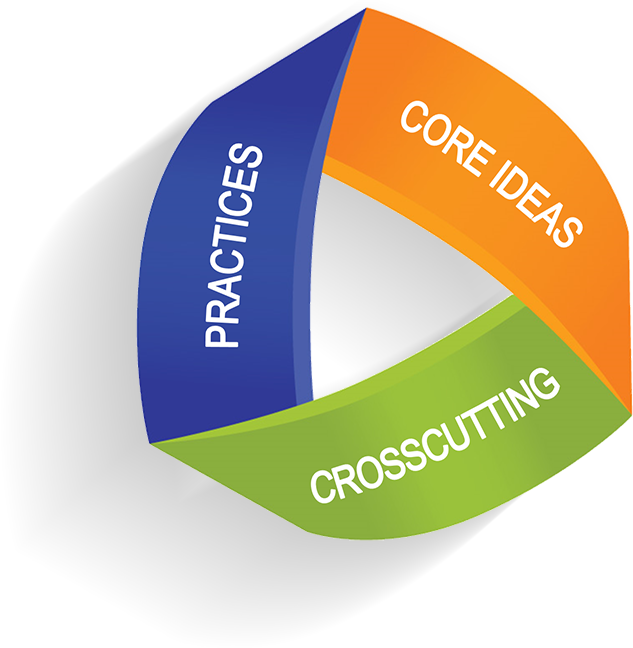 What biological principles do these Emerging Viral Diseases demonstrate?
Think: Cross-Cutting Concepts!
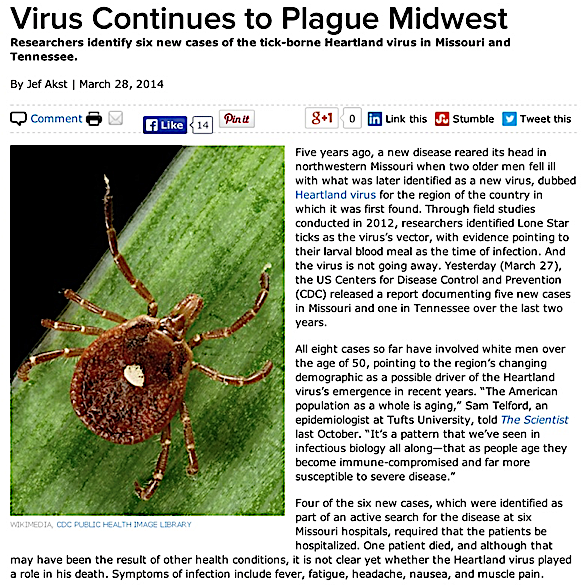 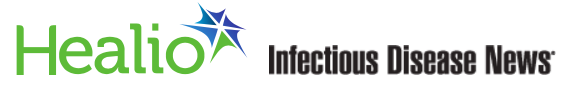 They combine Evolution and Ecology
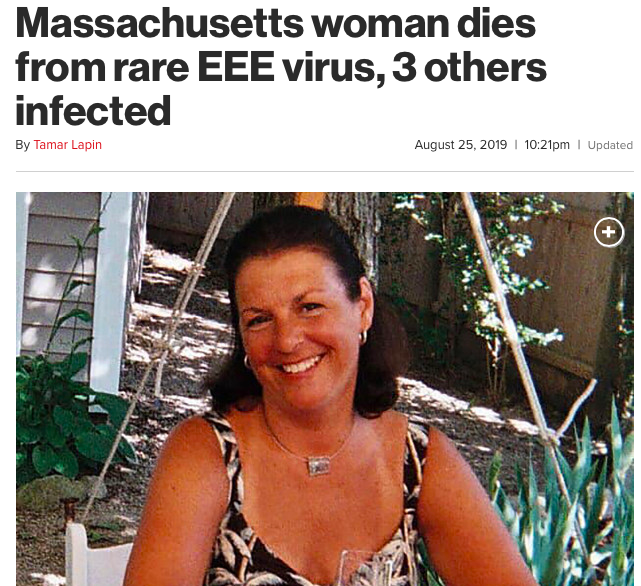 What do most “in the news”  diseases have in common?
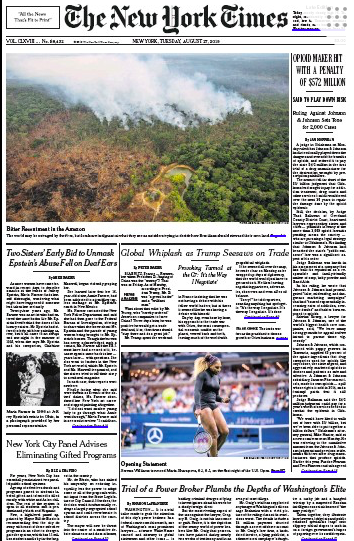 1. They are Zoonoses.
2. Their emergence and spread involve changes in human social ecology.
3. They affect humans due to changes in our interactions with local & global environments.
4. They remain dangerous to humans because they evolve!
5. Control requires scientifically-informed public health measures.
ZOONOSIS:  A disease that can be  transmitted from animals to humans - and often back again.
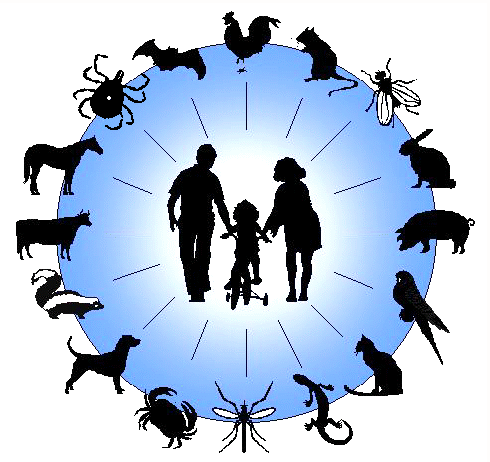 Examples?
Bubonic plague, rabies, hantavirus, Mad Cow, Bird/Swine Flu, West Nile Fever, Lyme Disease, SARS, Ebola, monkeypox, Nipah encephalitis, Lassa fever
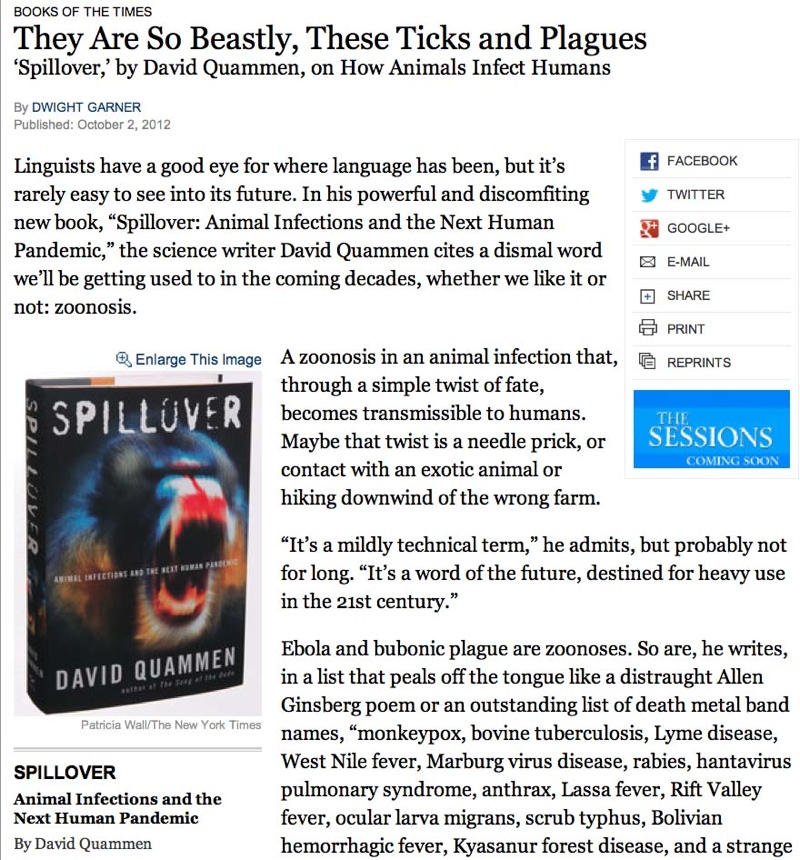 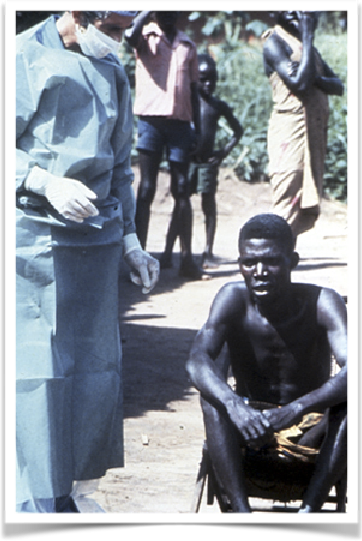 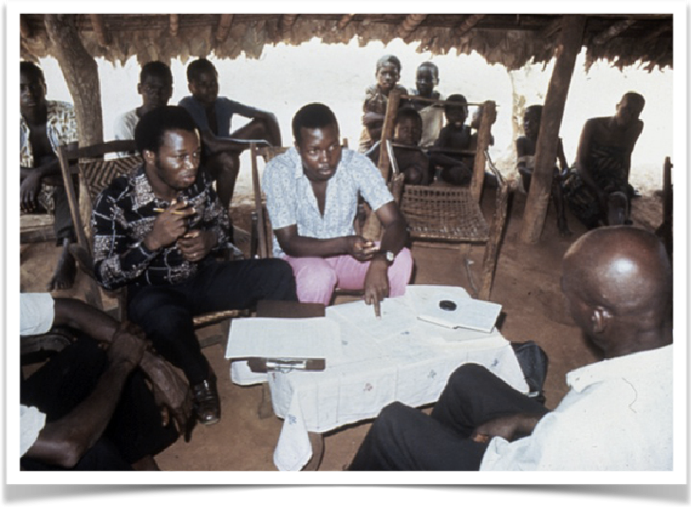 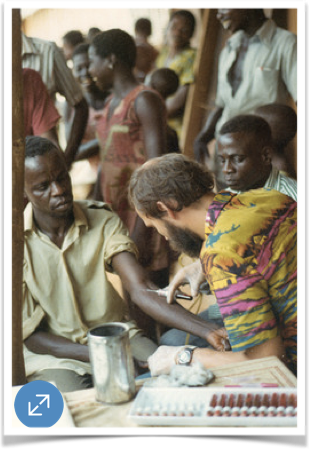 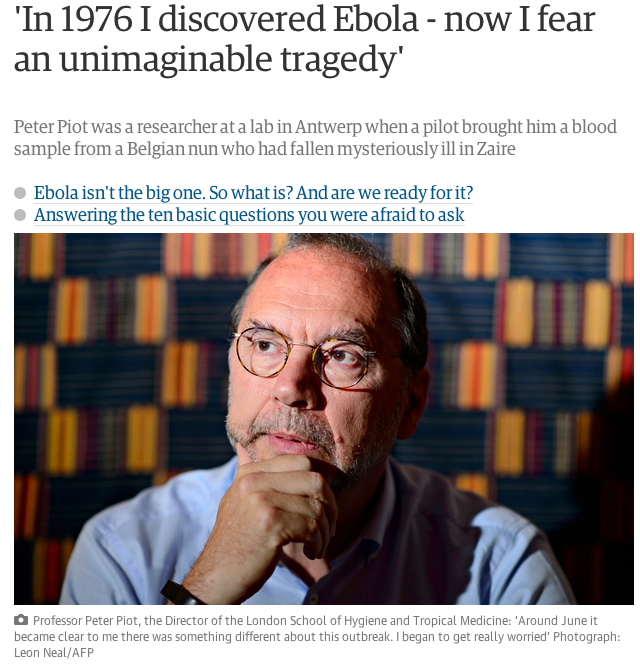 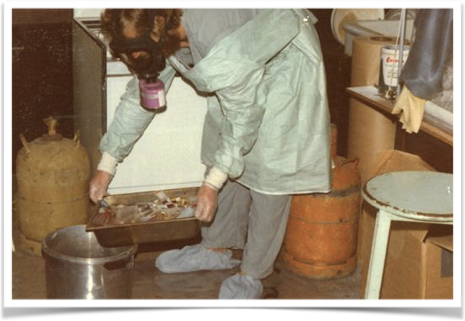 1976:
A viral hemorrhagic fever is discovered in Zaire
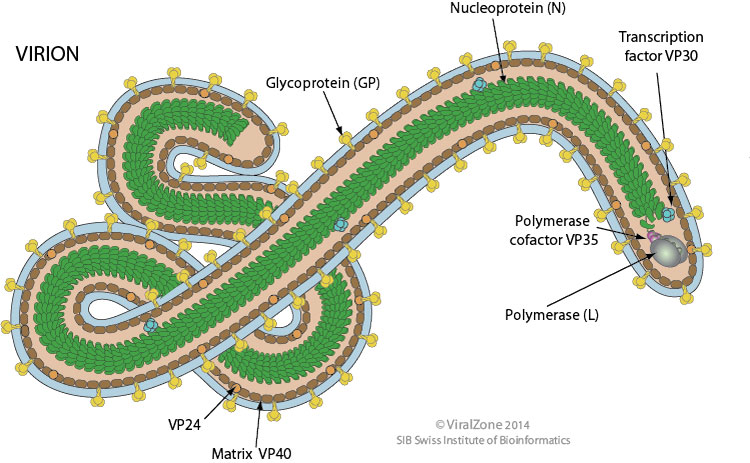 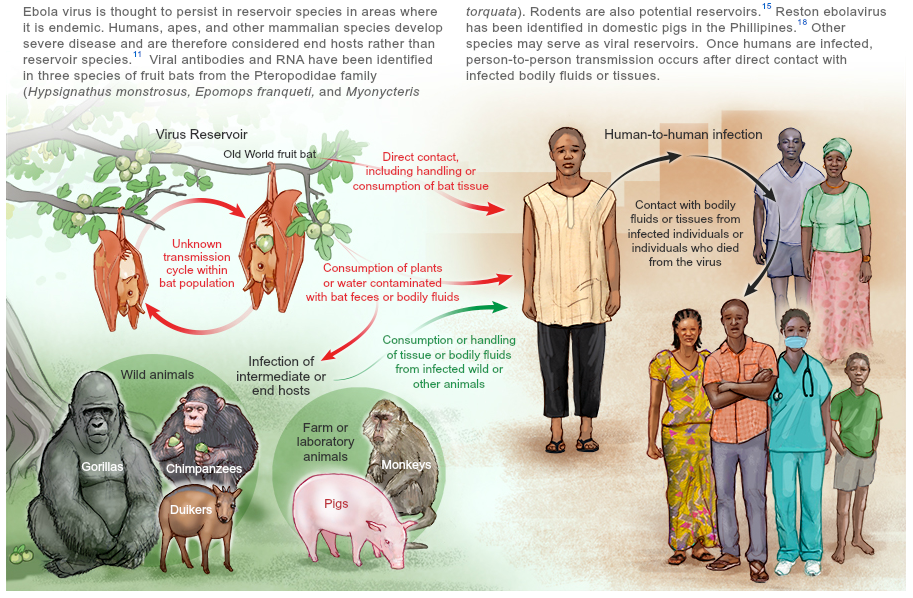 Ebola virion
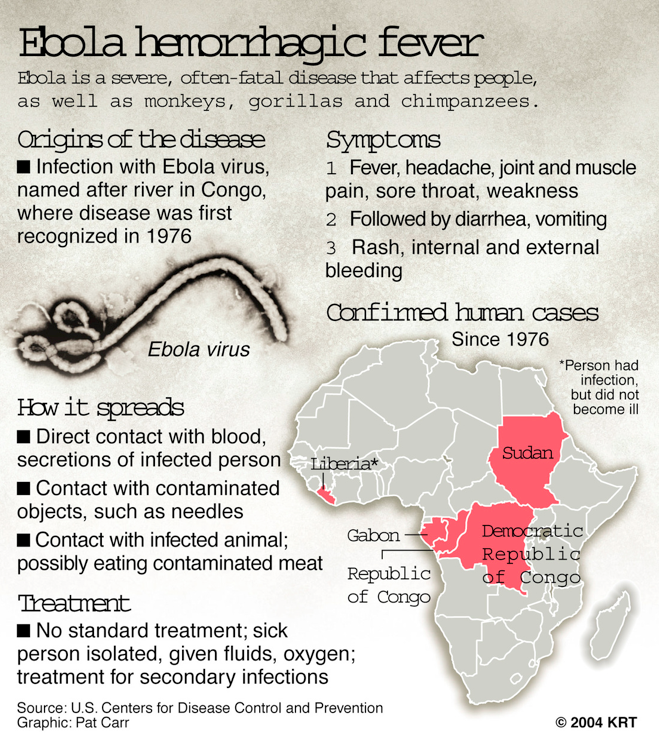 Ebola is a classic zoonotic disease
We know its evolutionary relationship to other viruses
We know how it spreads
Fruit bats and rodents are reservoirs for the disease.
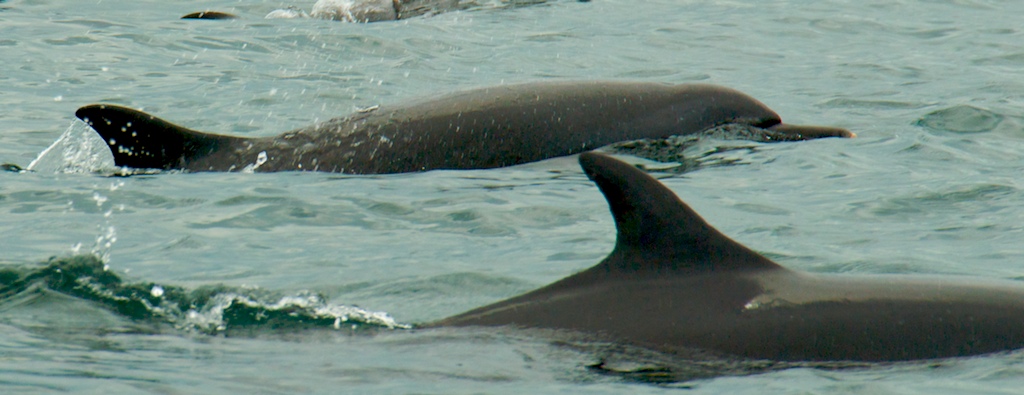 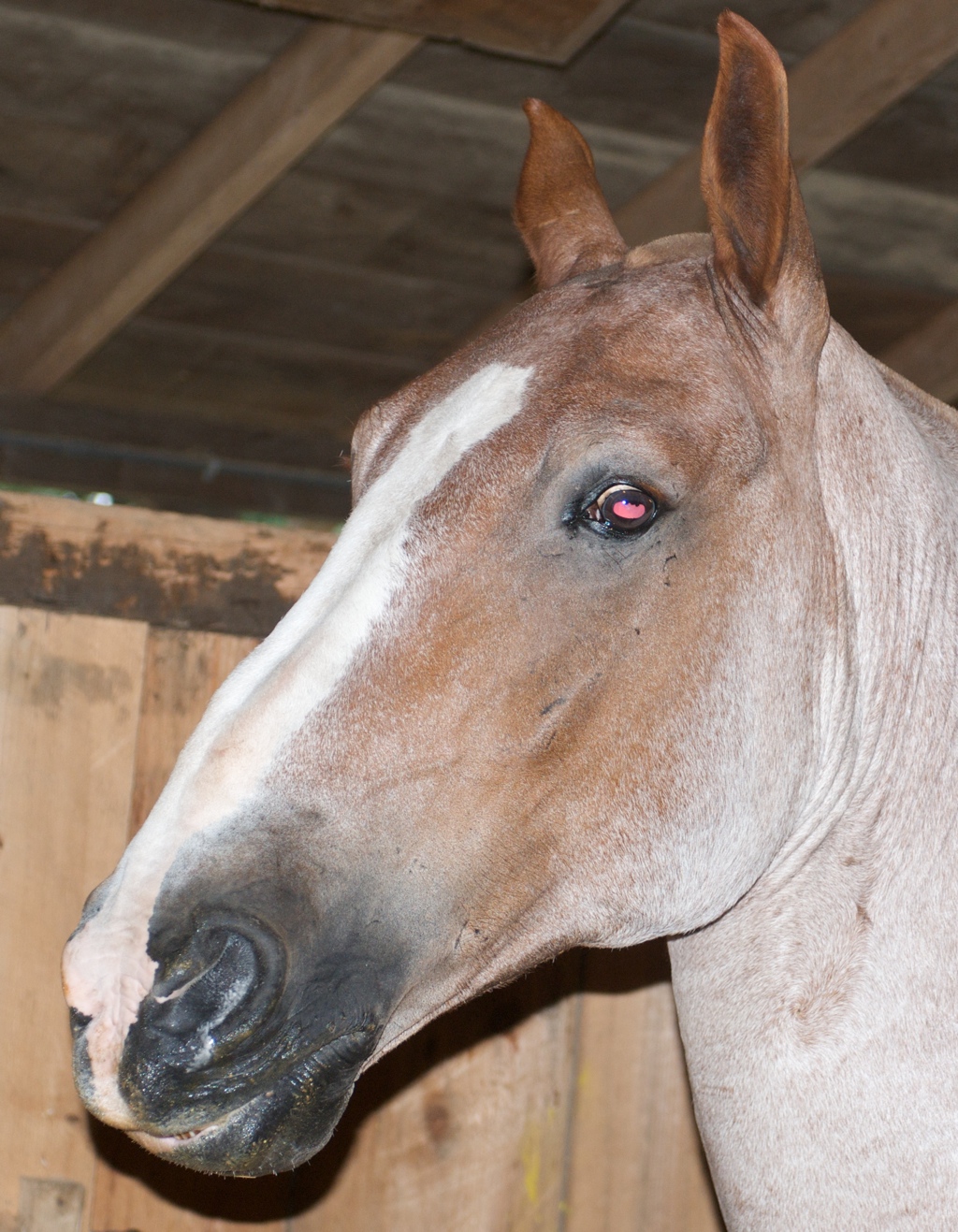 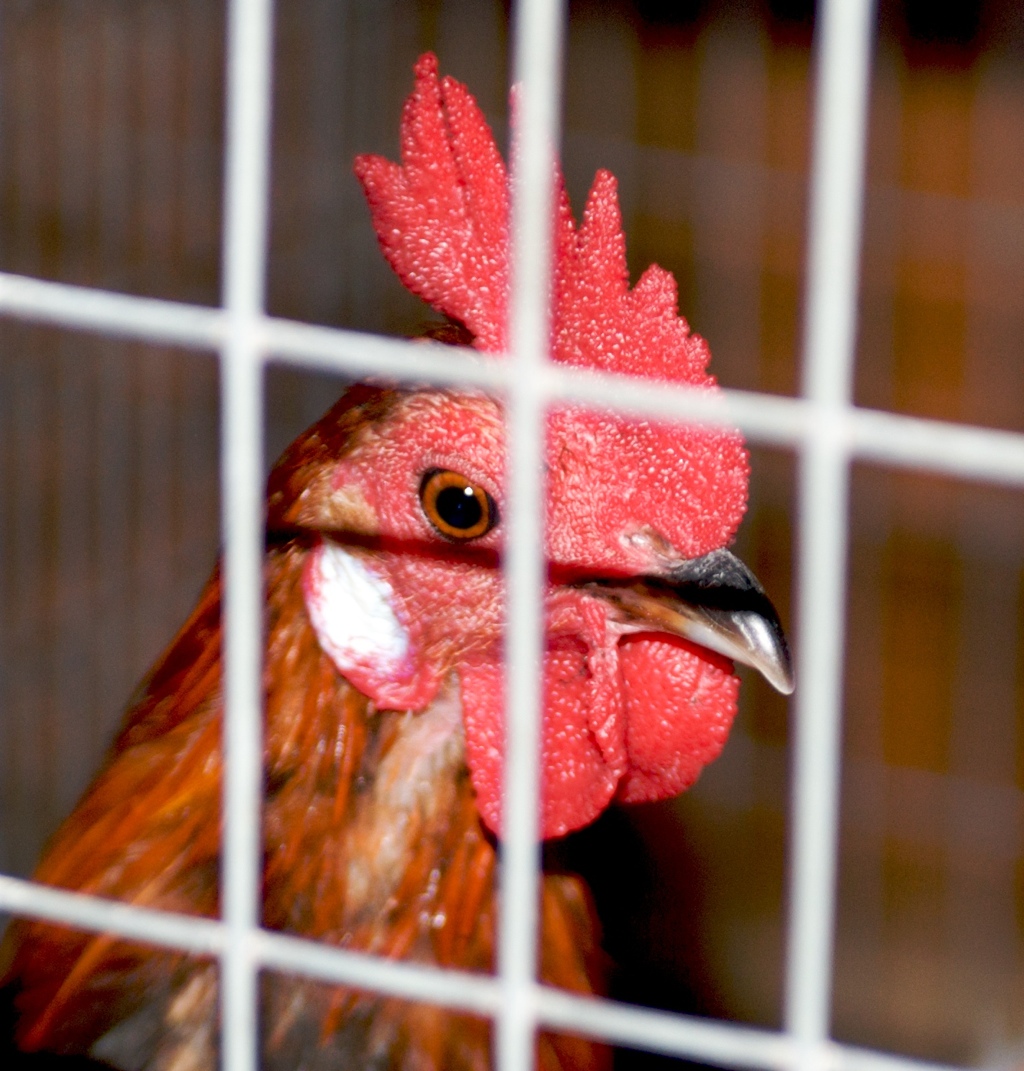 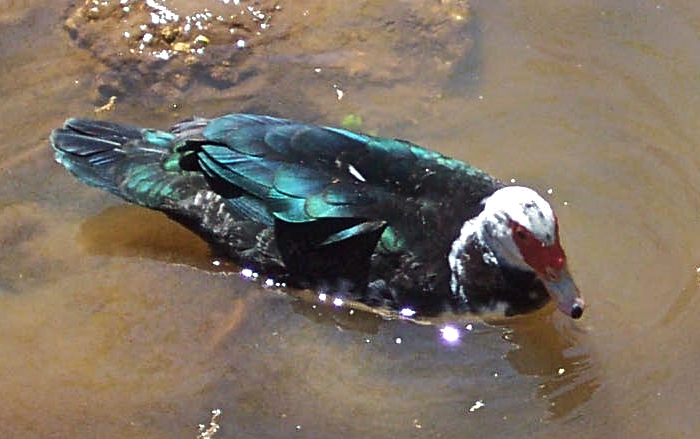 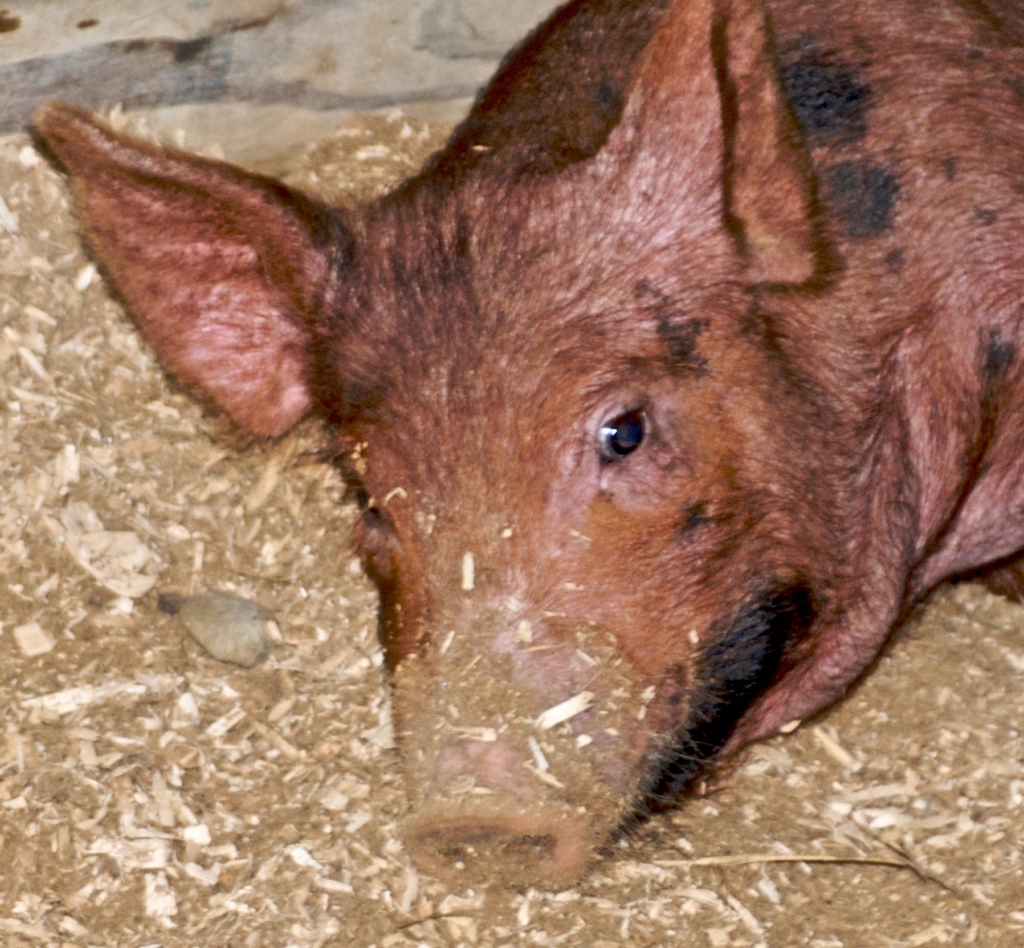 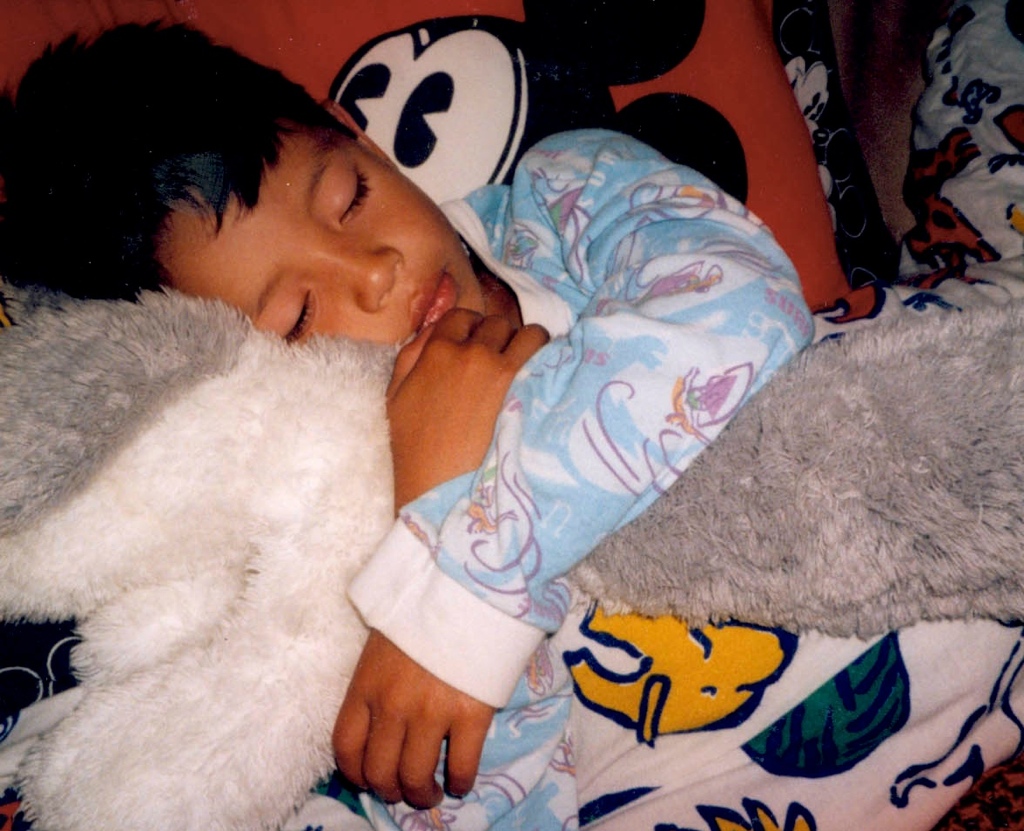 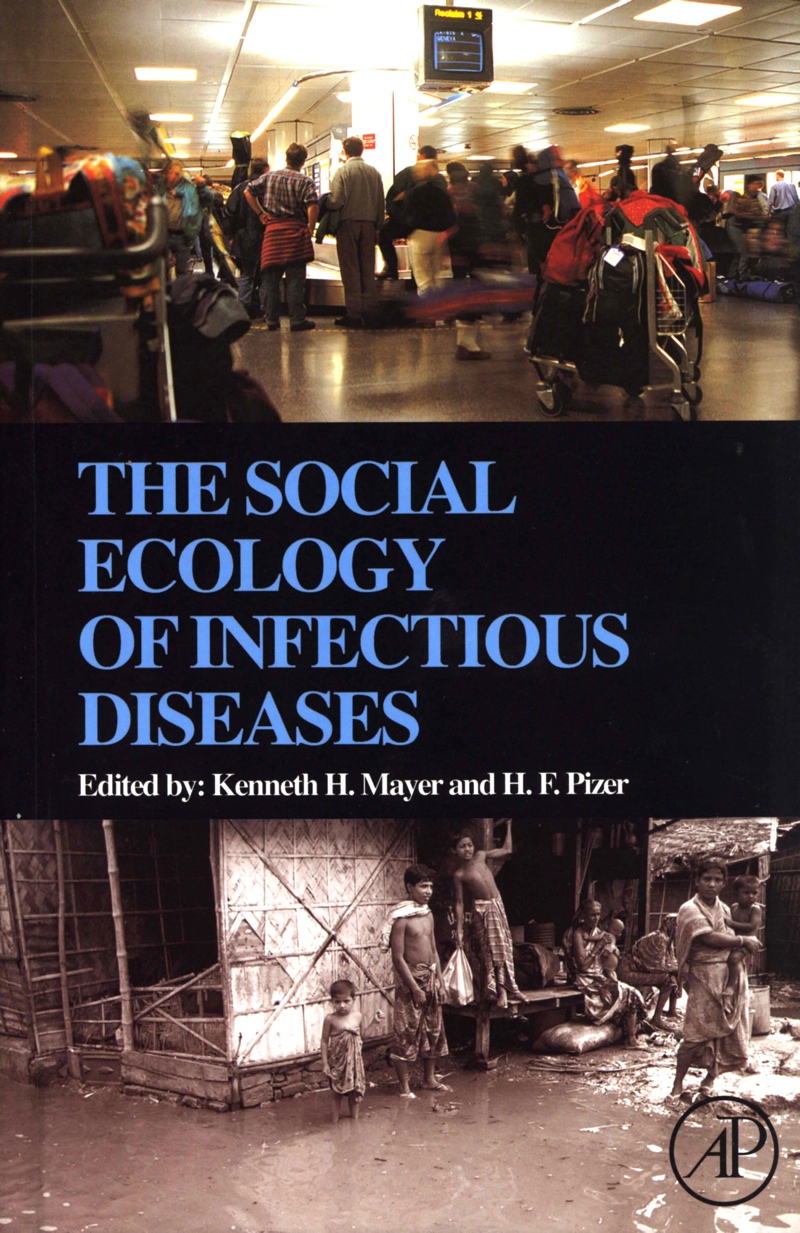 6. The emergence and spread of Zoonotic diseases involve changes in human social ecology.
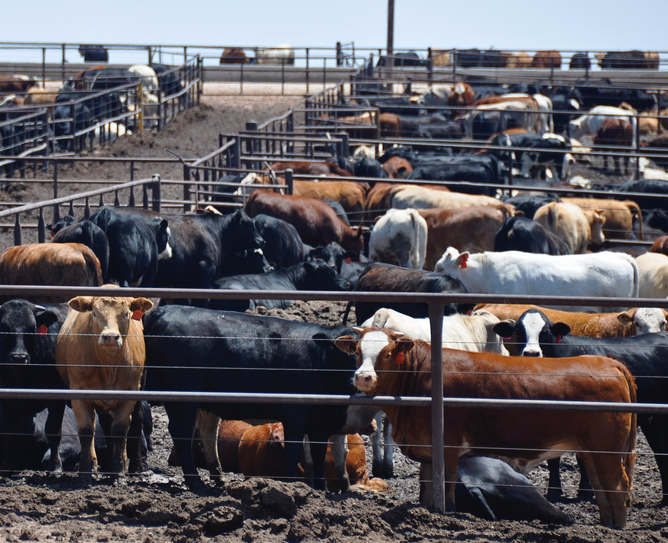 “Human social ecology” includes population density, where we live, the way we travel, and the way we produce our food.
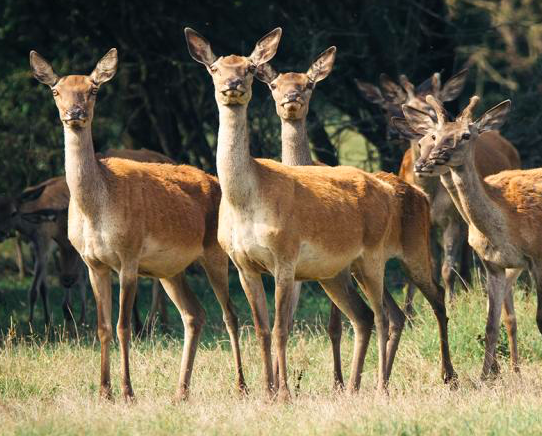 These factors alter interactions among human populations, domestic animal populations, and wild animal populations.
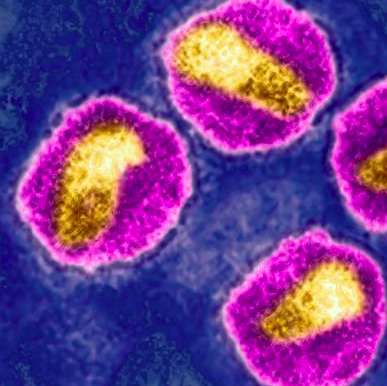 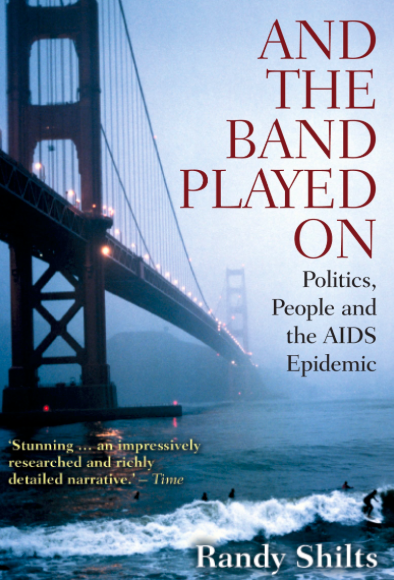 The history of H.I.V. is a prime example.
Where did this deadly virus come from? 
You’ve probably heard “Africa” - but how and why?
How would an evolutionary biologist search for the origin of a virus that manipulates human immune systems with deadly skill?
By looking for similar viruses in our closest living relatives: primates in Africa.
What they found was fascinating
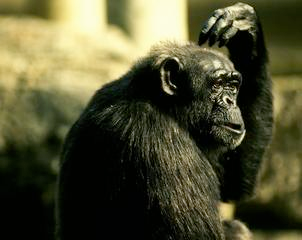 Many African primates are infected by similar retroviruses. 
But how could these viruses have jumped to humans?
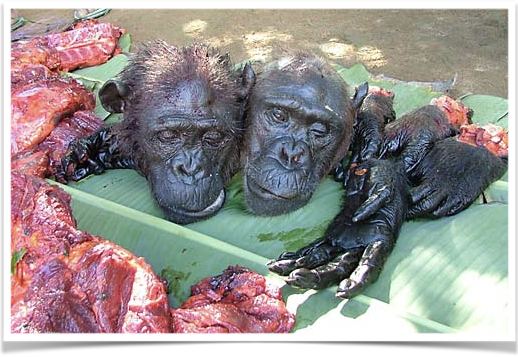 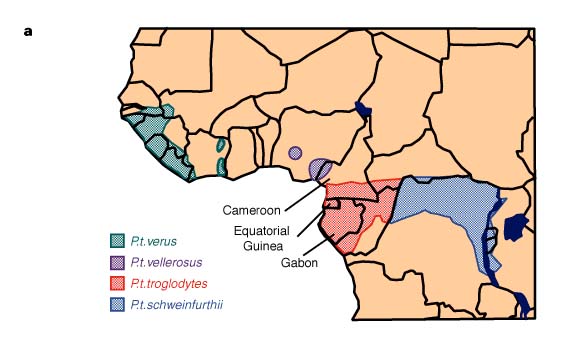 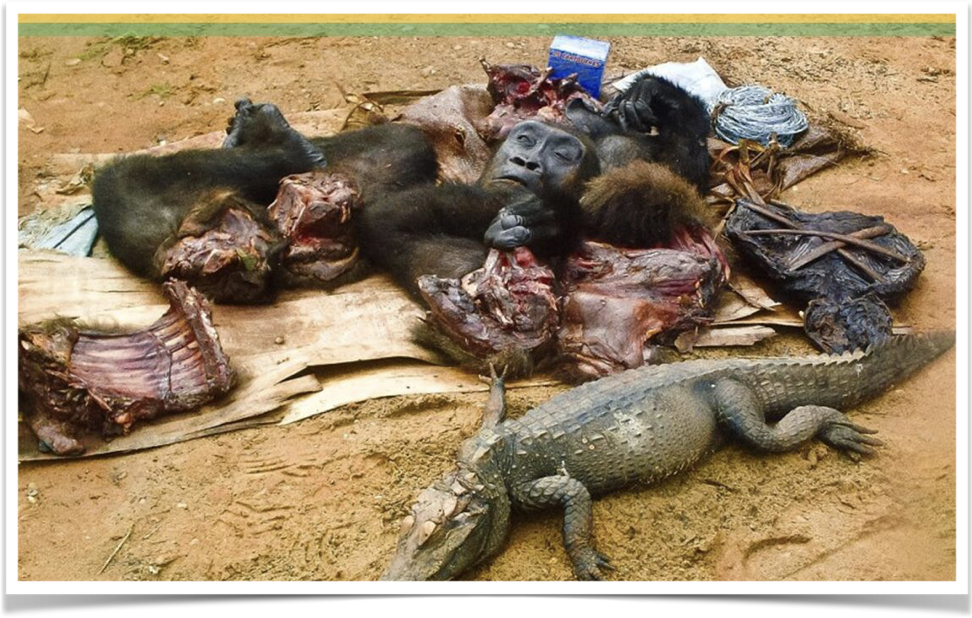 “Bushmeat” trade in these regions brought human hunters into direct contact with simian retroviruses.
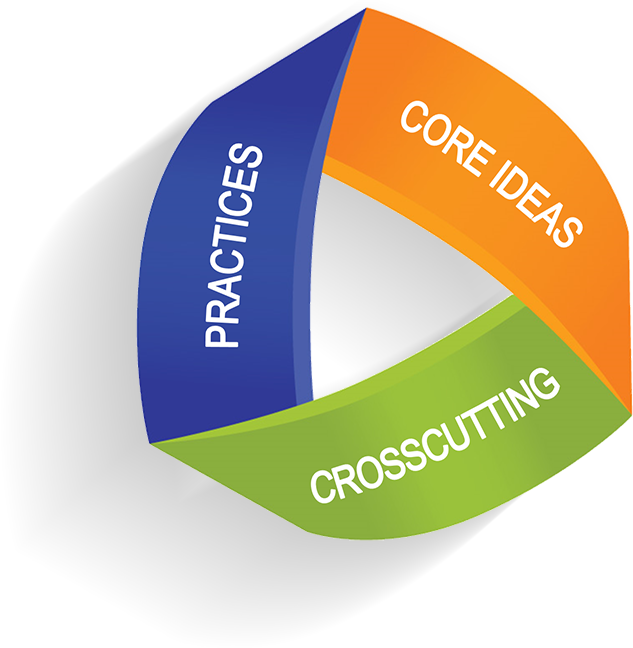 Science & Engineering Practices:  Developing ModelsCarrying Out InvestigationsEngaging in Argument from Evidence
The “bushmeat hypothesis” is interesting … But is it supported by data?
For years, transmission of retroviruses from apes to humans was known only in laboratory and zoo environments.
 But then …
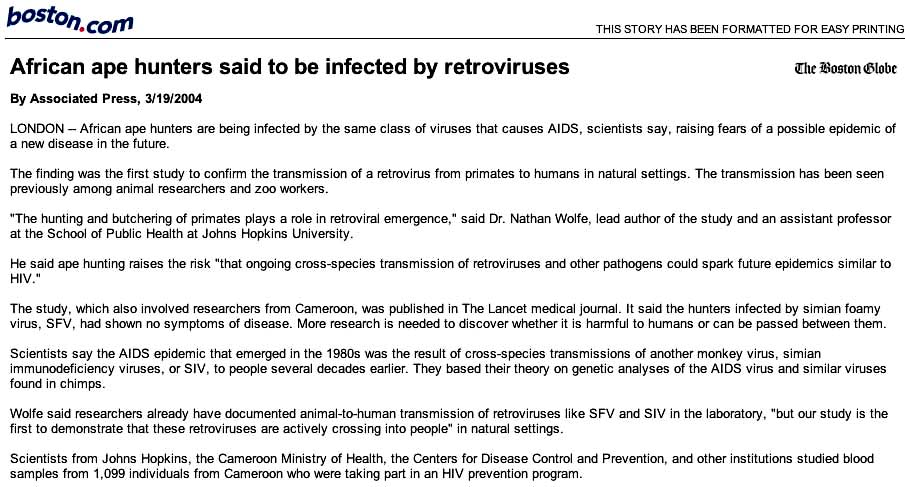 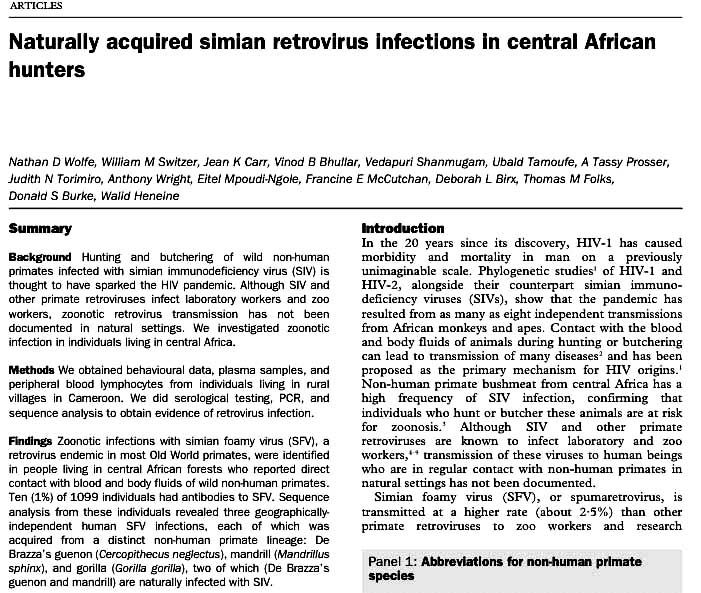 Investigation Result:  
Simian Retroviruses detected in Bushmeat Hunters
Hypothesis Building:  
Could some of these be related to HIV?
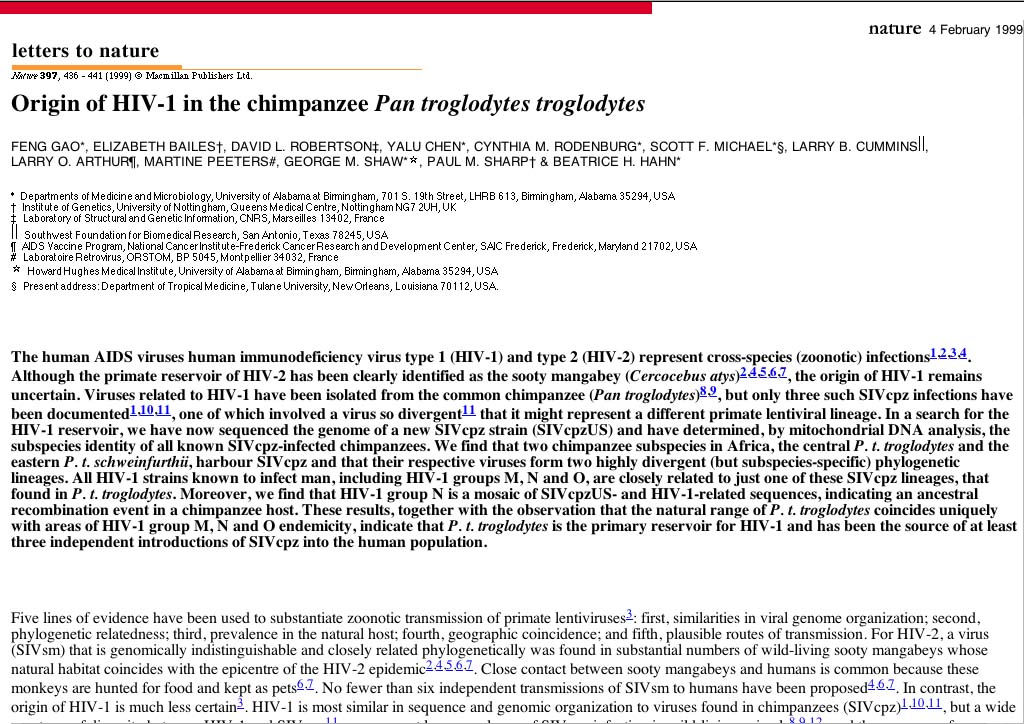 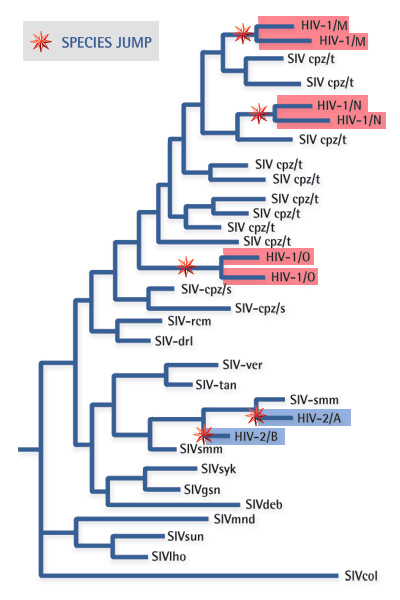 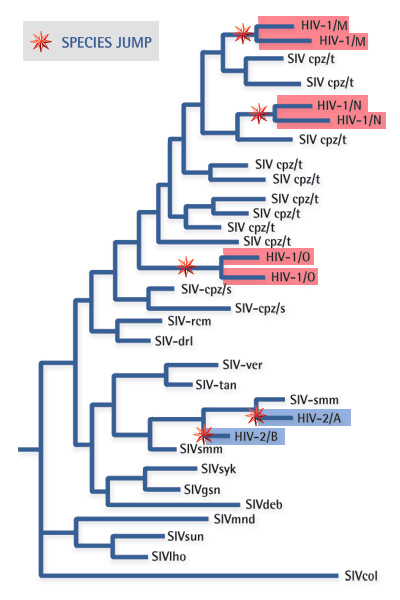 The evolutionary tree shows that:
- HIV-1 and HIV-2 originate from SIVs in different primate species 
   - HIV-1 strains are closely related to SIVcpz/s, from the chimpanzee subspecies Pan troglodytes troglodytes
   - HIV-2 strains are closely related to SIVsmm, from sooty mangabey monkeys (Cercocebus atys).
- HIV-1 groups M, N and O must have originated from three separate chimpanzee-to-human transmissions, because these lineages are interspersed among the SIVcpz/s branches.
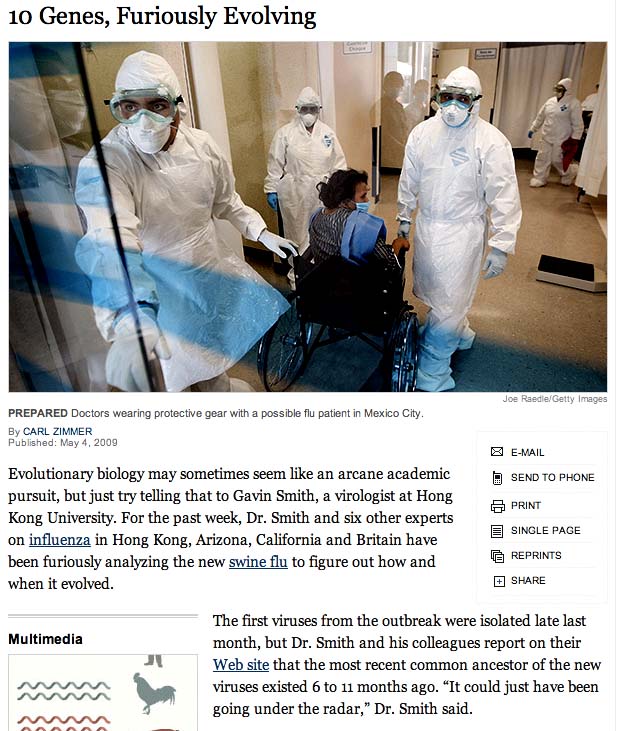 7. Pathogens are dangerous because they are constantly  evolving!
Influenza:   “The Flu”
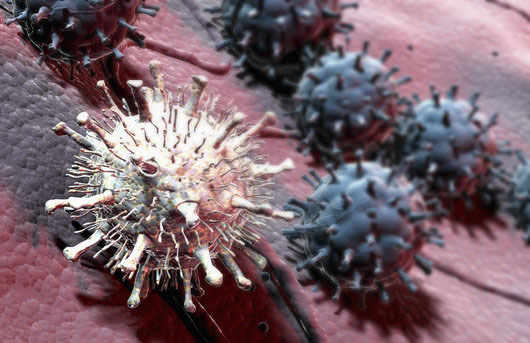 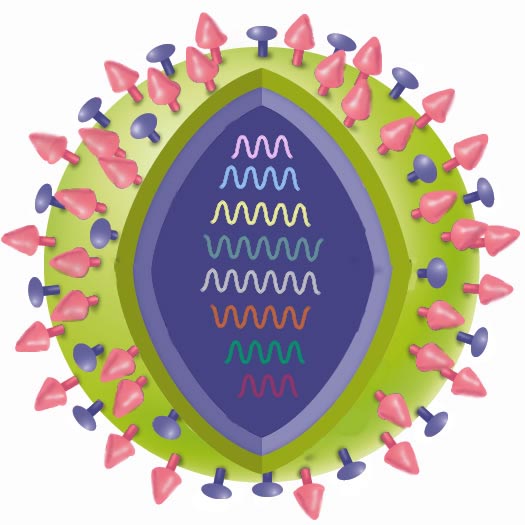 Hemagglutinin (H)
Binds to receptors on host cell surfaces, “tricking” those cells into taking the virus inside.
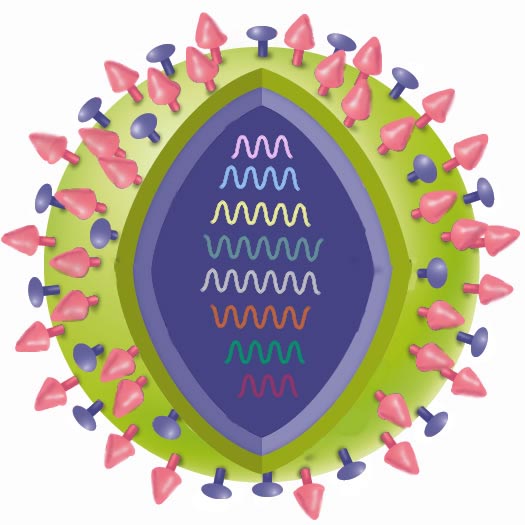 Neuraminidase (N) 
Helps newly-formed virus particles leave the host cell.
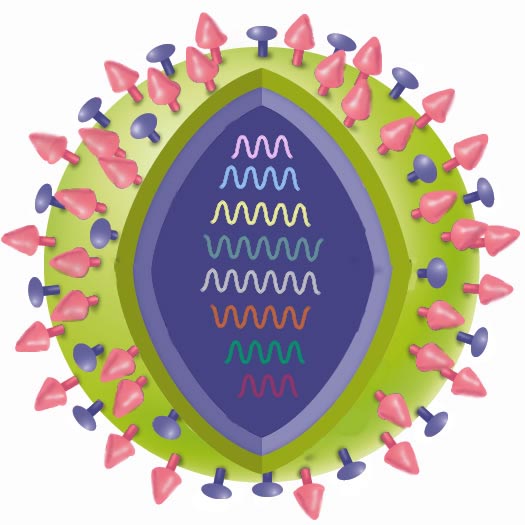 Viral genome: 10 genes carried on 8 separate strands of RNA.
How do flu viruses make us sick?
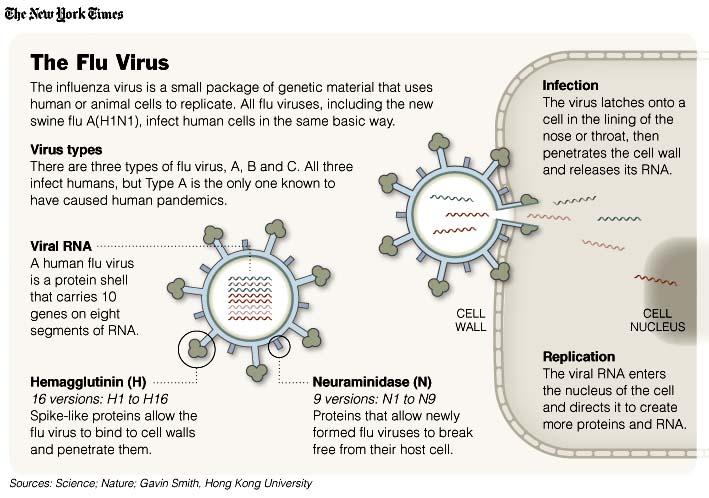 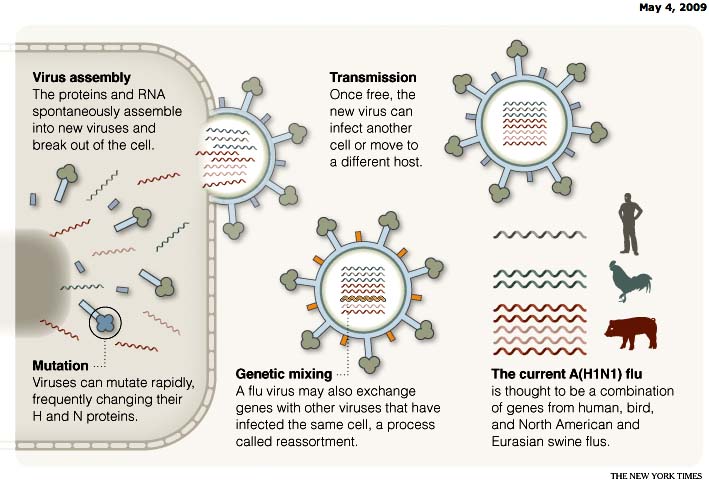 New virus particles exit cell via action of Neuraminidase.
Hemagglutinin proteins attach to cell, allowing viral RNA to enter.
Viral RNA replicates, produces mRNA for new coat proteins.
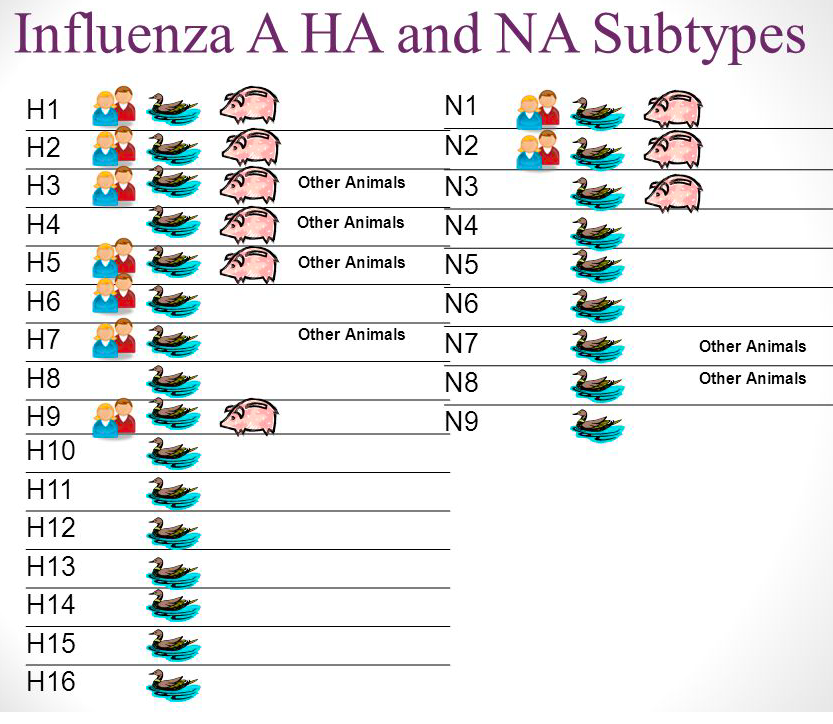 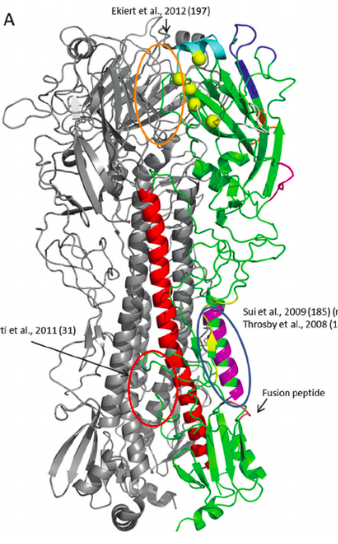 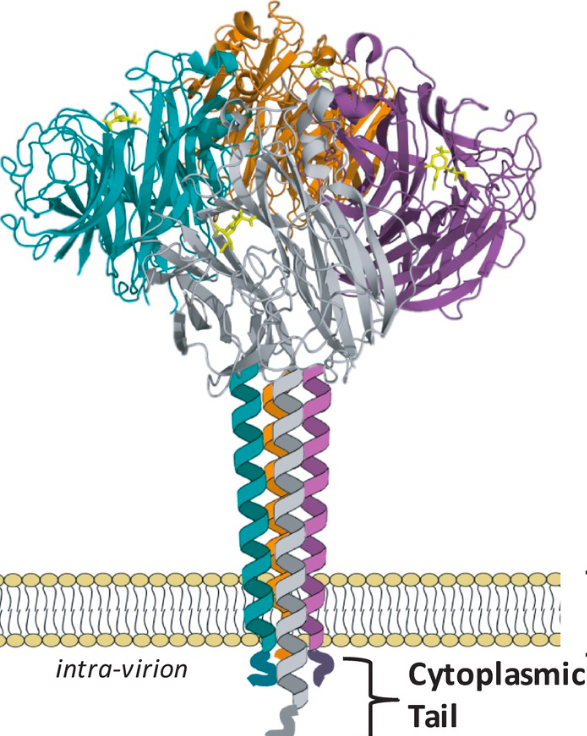 16 known forms of Hemagglutinin

9 known forms of Neuraminidase
2009:  Swine Flu    H1 / N12011:  Bird Flu    H5 / N12013:  “Avian” Flu    H7 / N92019: H1 / N1  and  H3 / N2 (more virulent)
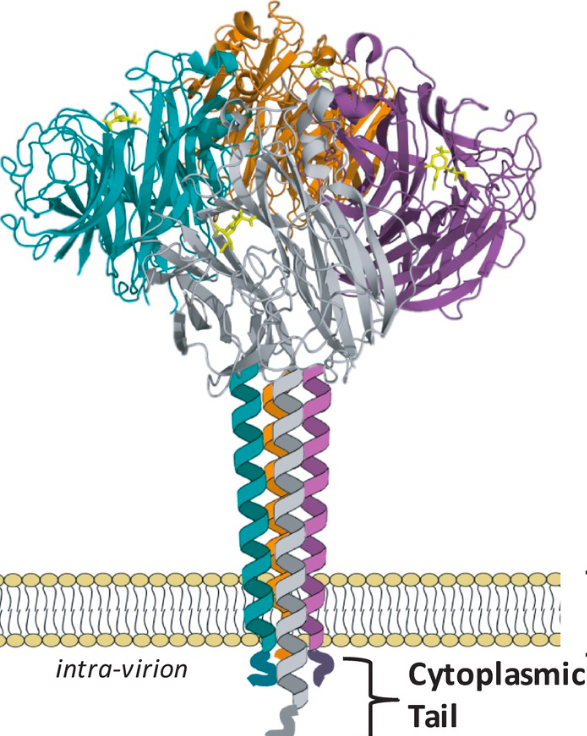 H and N are viral surface proteins that act as antigens to trigger our immune response.
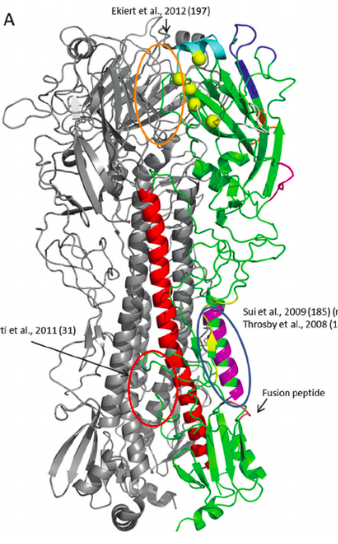 Viruses are therefore under pressure from natural selection to evolve new forms and combinations of H & N that immune systems CAN’T recognize.
Meaning: Viruses are locked into an evolutionary “arms race” with our immune systems.
“Nuisance” strains result from minor mutations in flu genes that produce small changes in viral antigens.  The illness these “antigenic drift” mutants cause is annoying, but not usually life-threatening.
But major genetic change can produce major changes in antigens. These “antigenic shifts” can produce lethal strains that cause global epidemics, also called pandemics ...
...like the Pandemic of 1918.
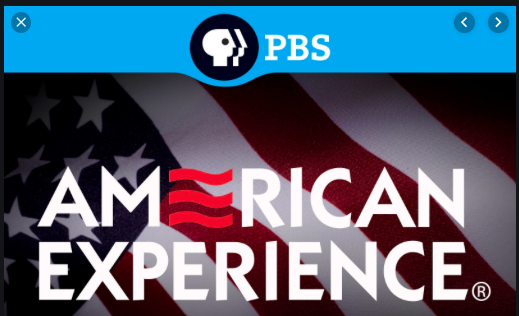 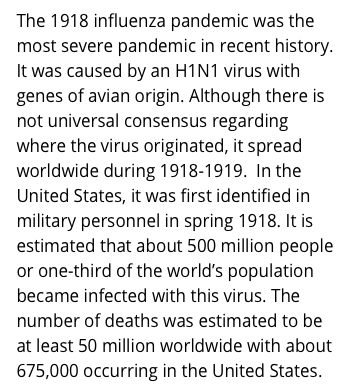 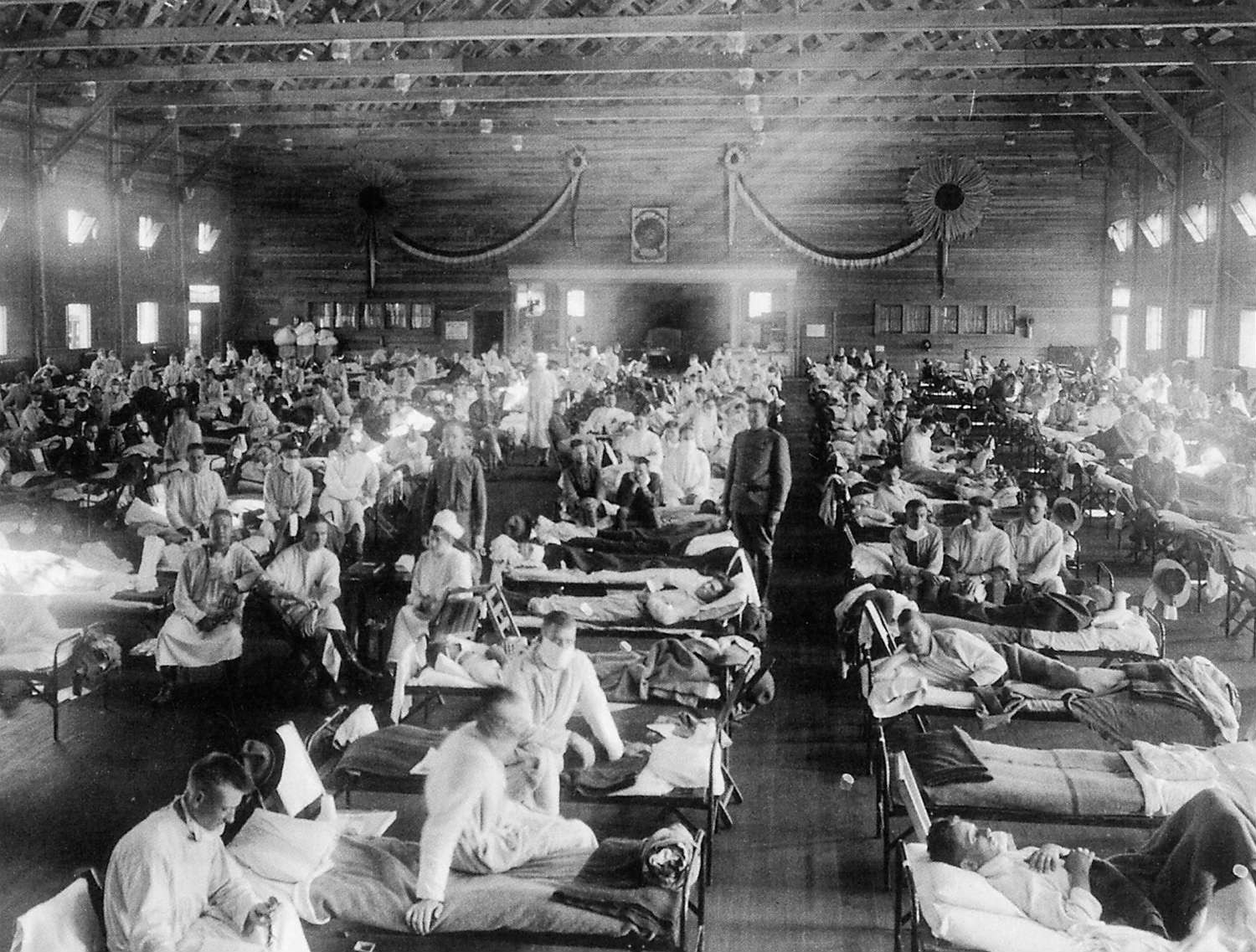 50 million deaths worldwide.675,000 deaths in the US.
Could this happen again?
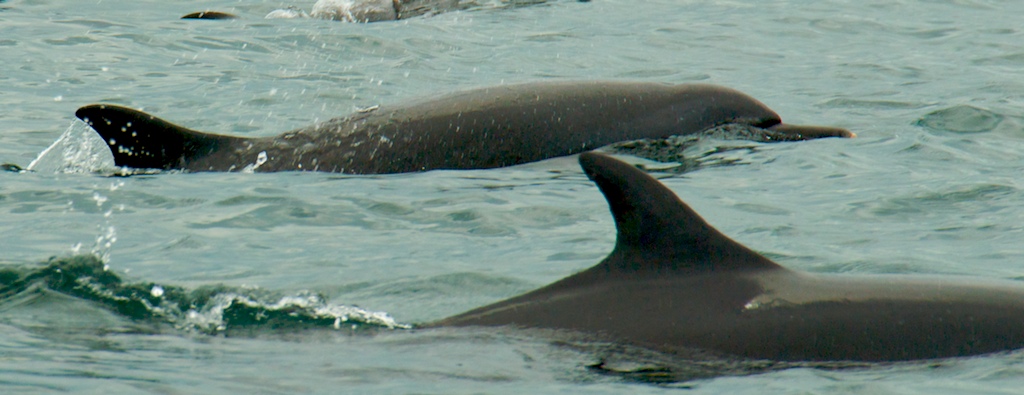 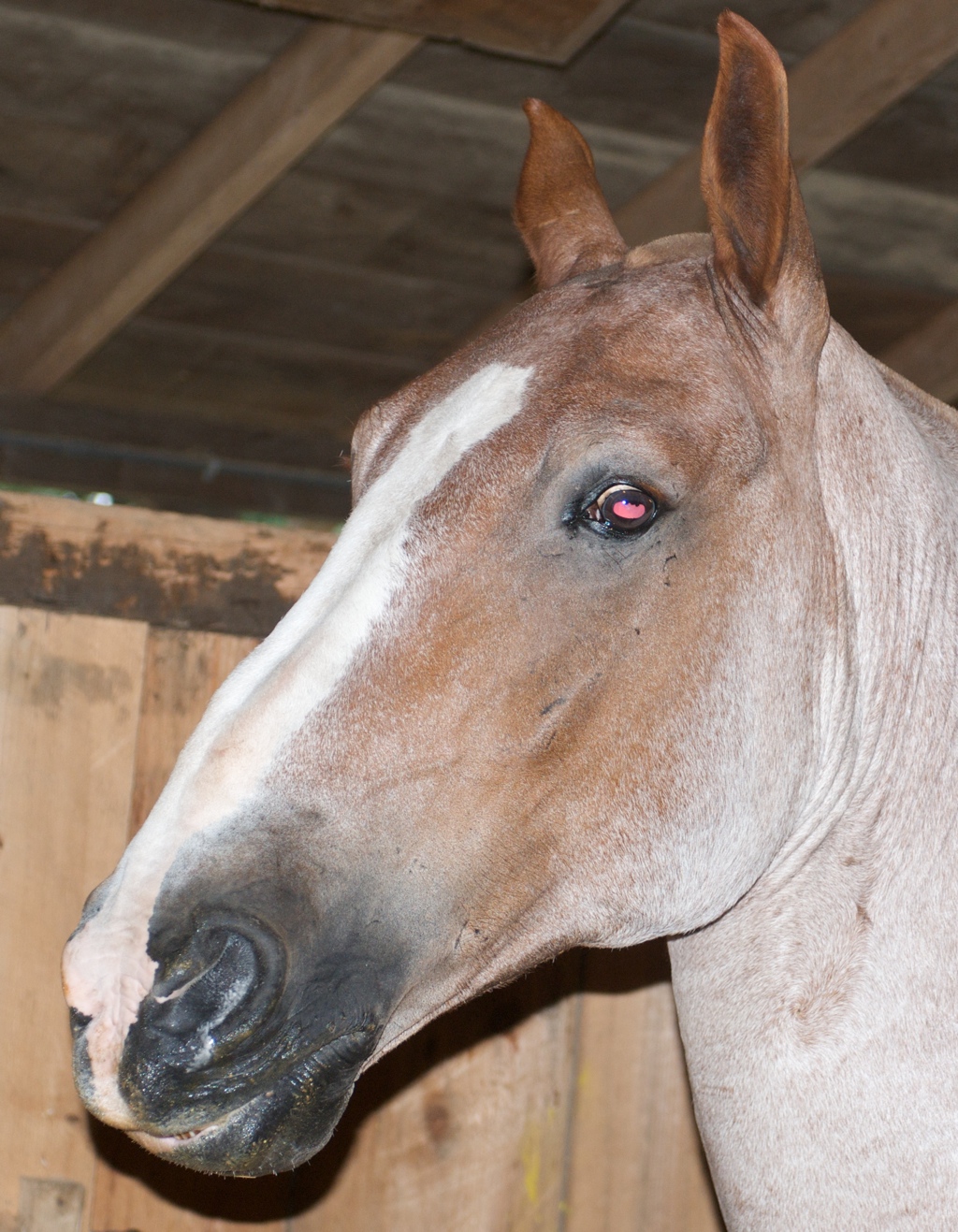 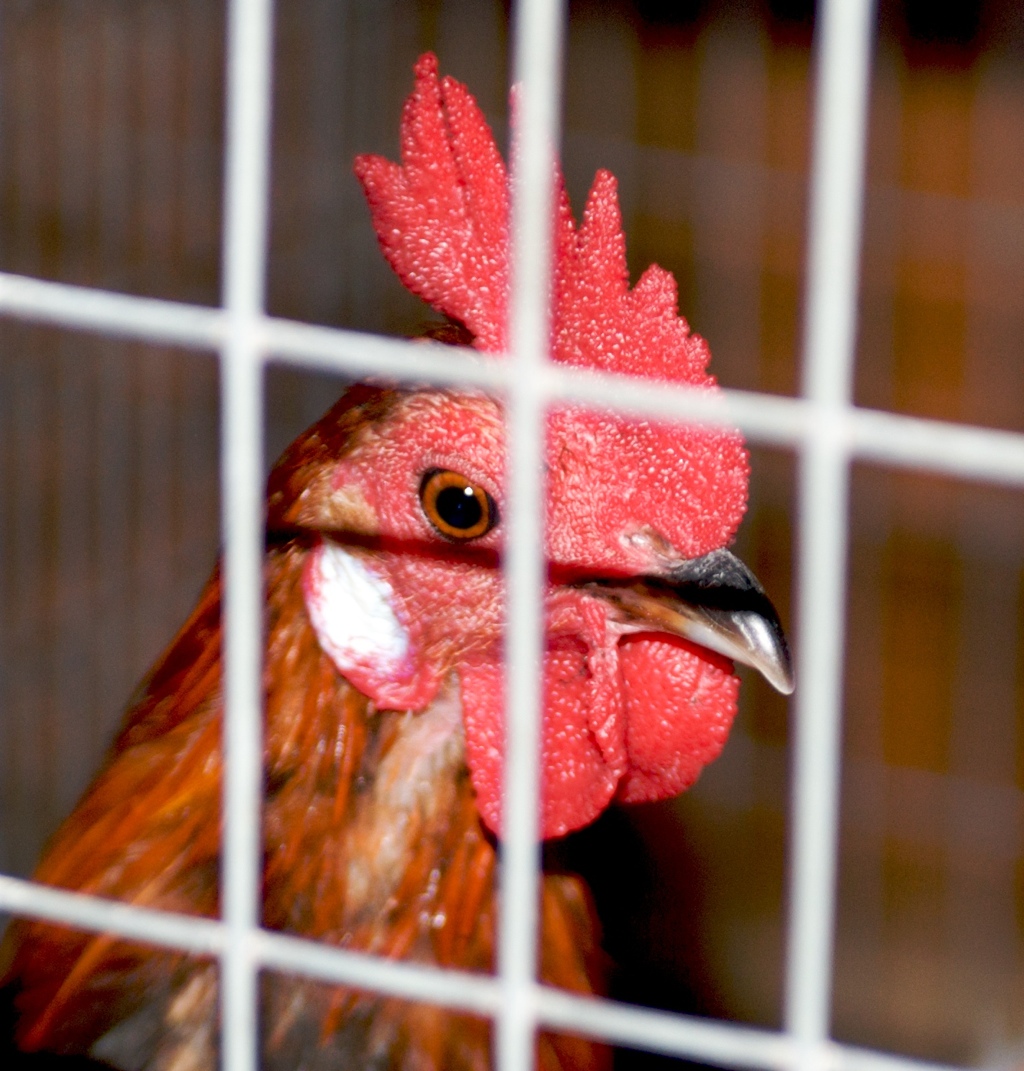 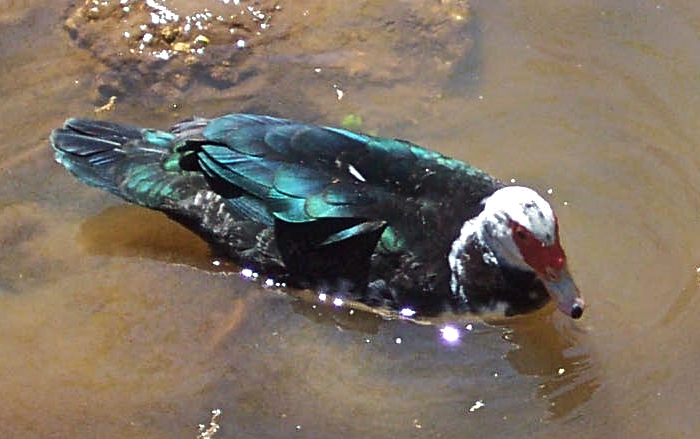 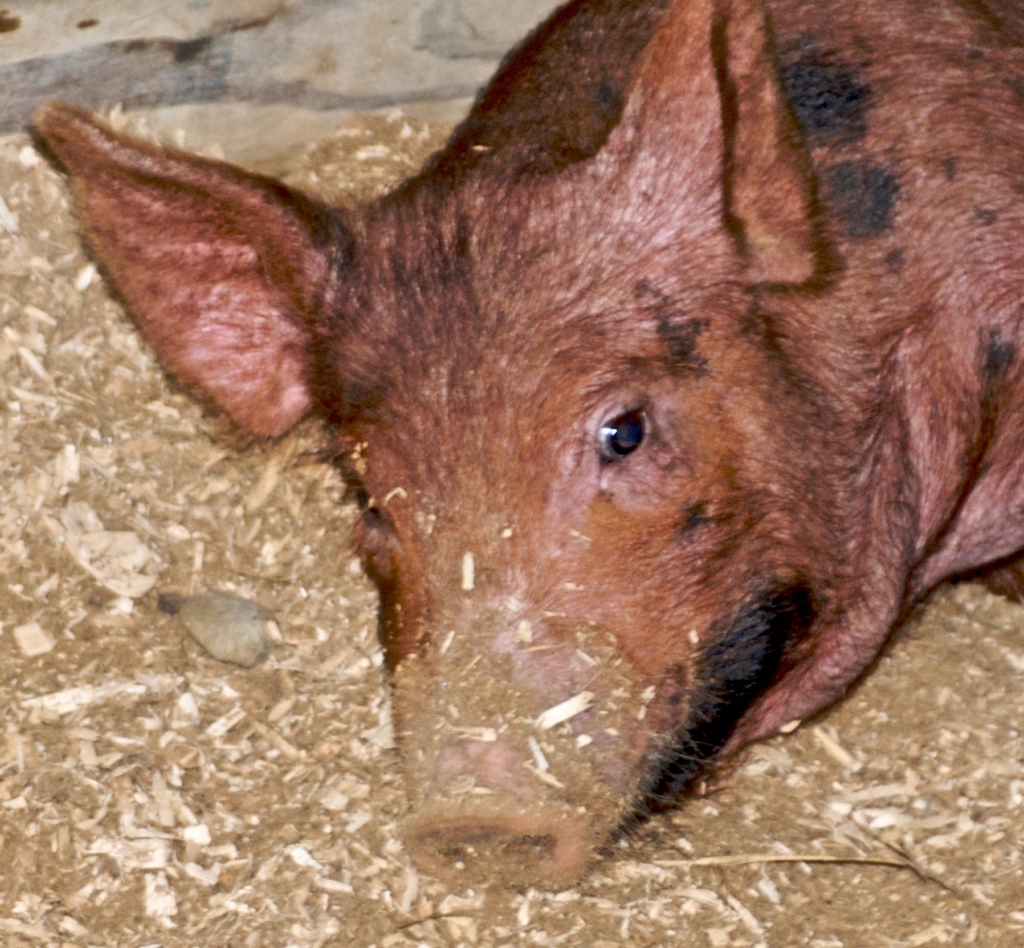 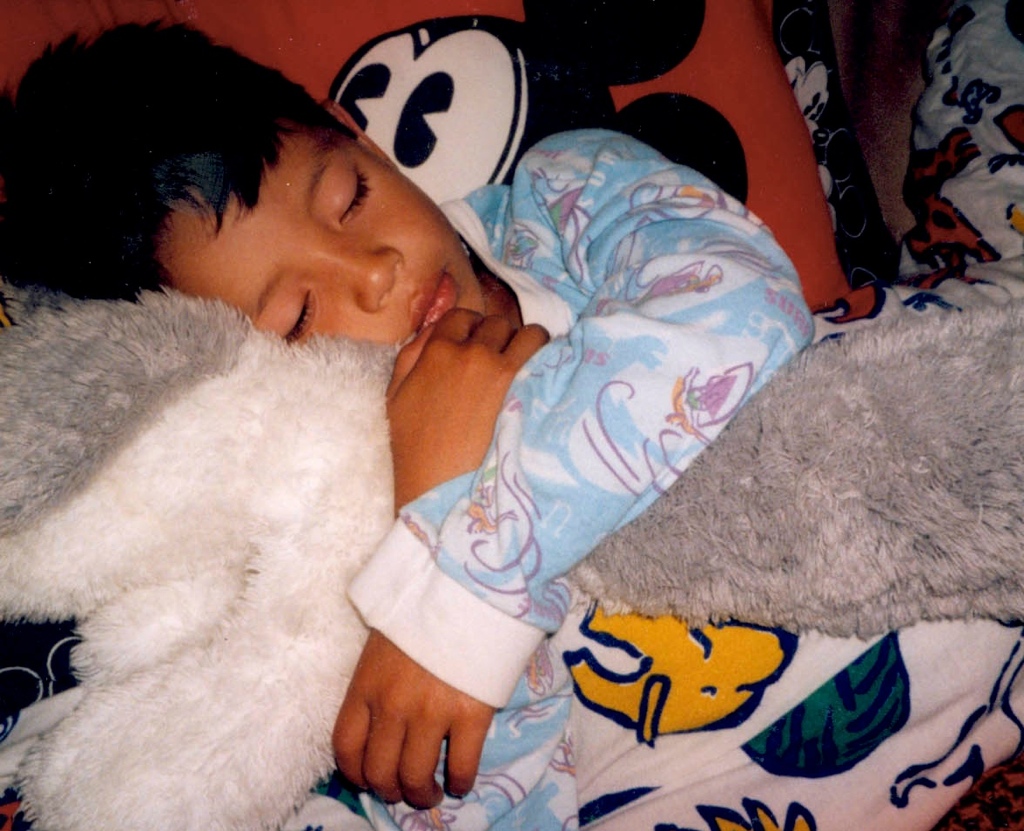 But why is genetic variation that evolves in flu strains infecting other species important to humans?
Because of something we could call ...
“viral sex”
Viral strain 1
Viral strain 2
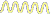 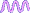 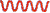 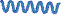 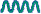 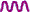 Two viral strains infect the same host cell at the same time
Host Cell
Viral strain 1
Viral strain 2
Host Cell
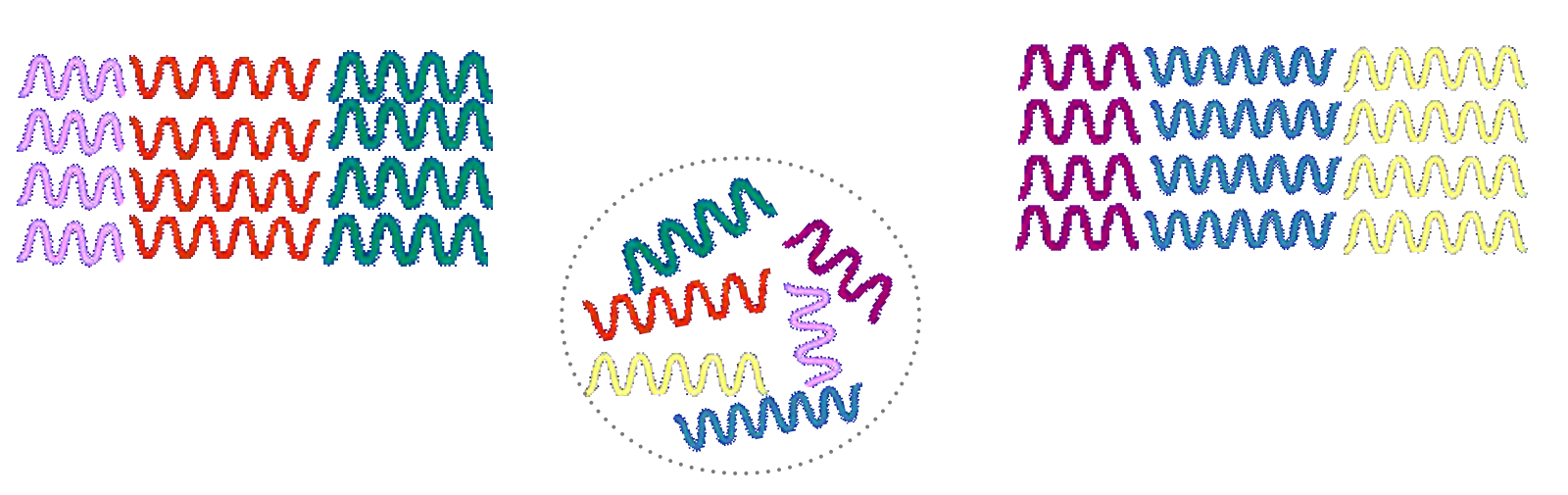 RNA from both strains is injected into the host cell and replicated
As new viral particles are assembled, RNA strands from the two strains sort independently, forming new combinations of genes
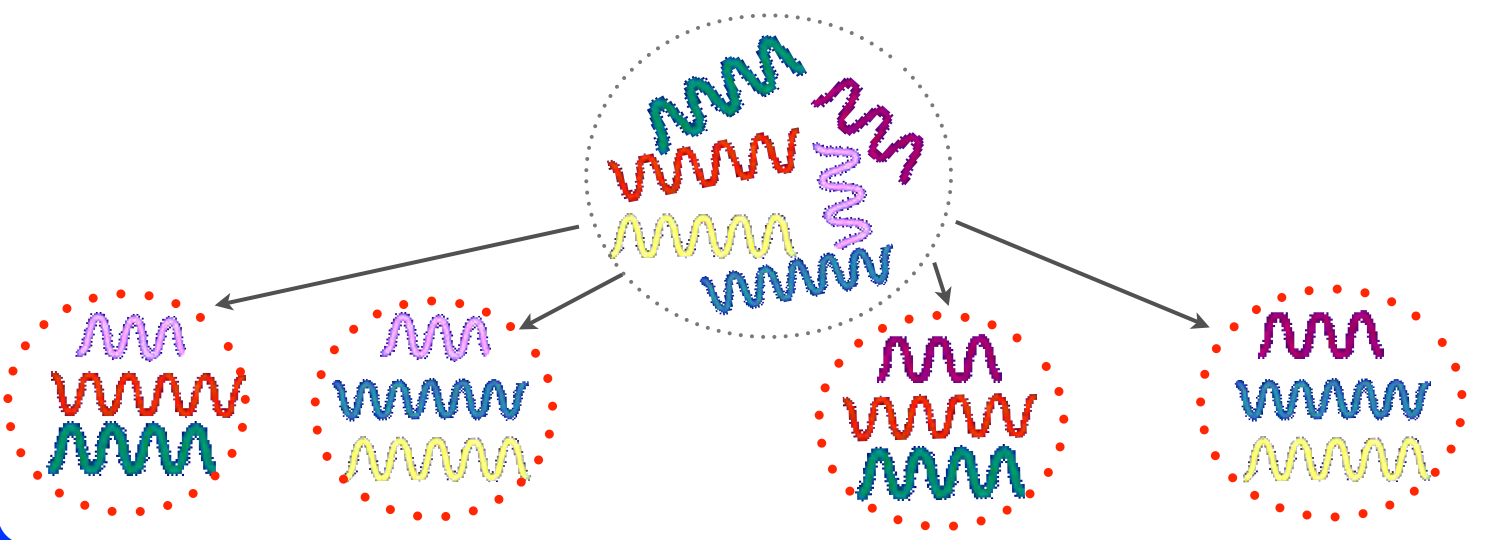 Some newly-formed viruses carry new combinations of genes from both parent strains
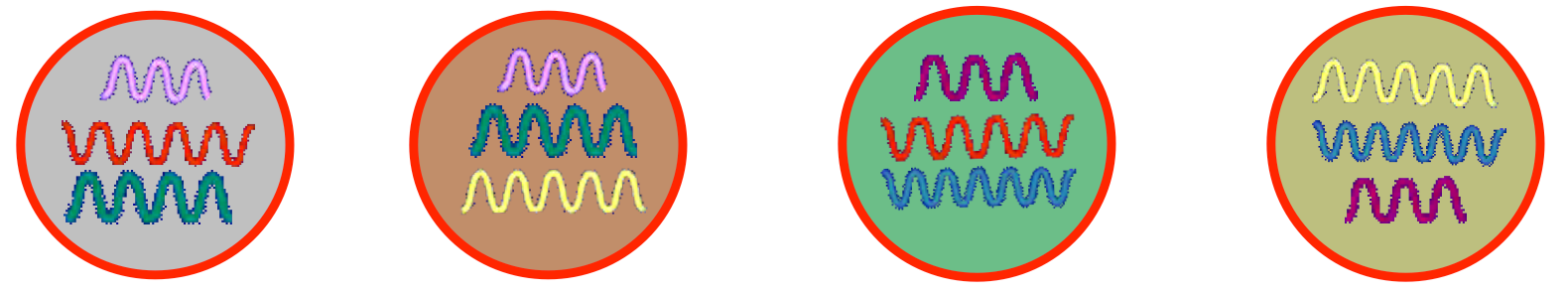 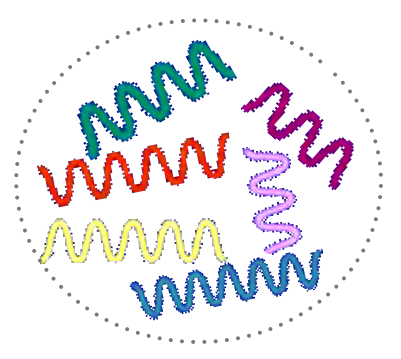 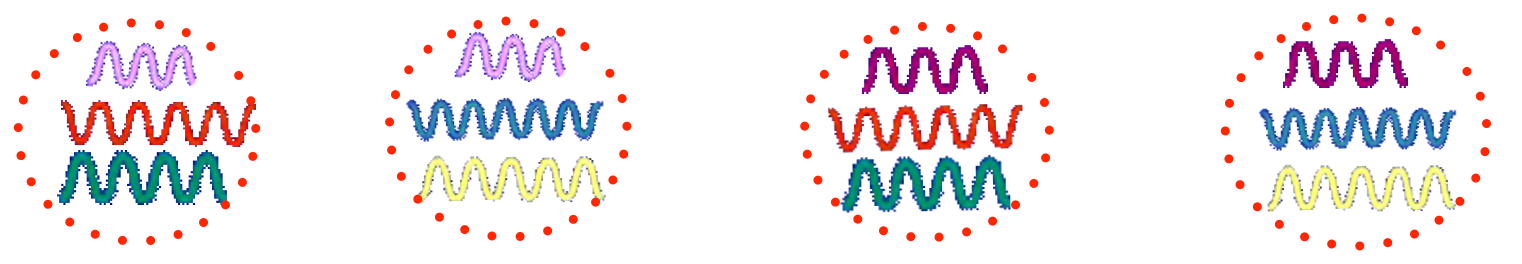 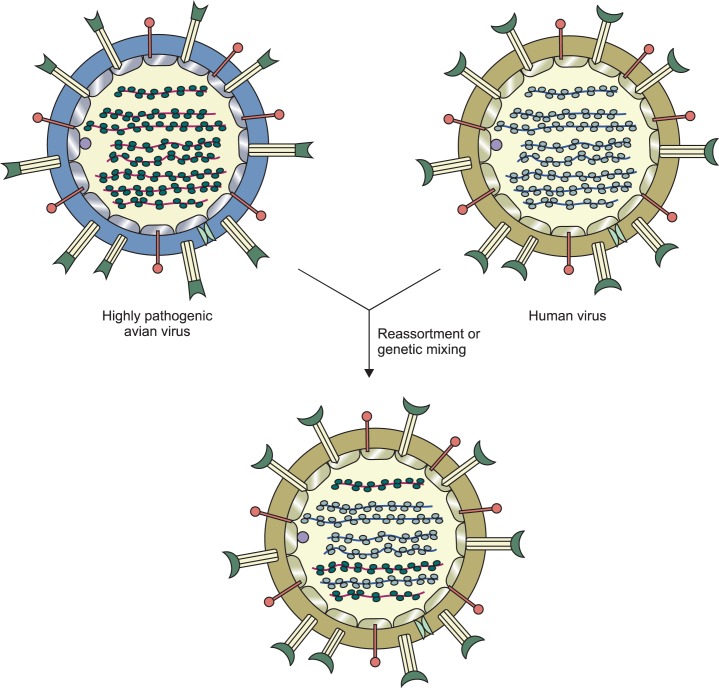 Sometimes, these recombinant viruses carry new genes combinations that are very good for them, and very dangerous for us.
Bird Flu (2013) was produced by antigenic shifts (viral sex) involving at least 4 strains of influenza.
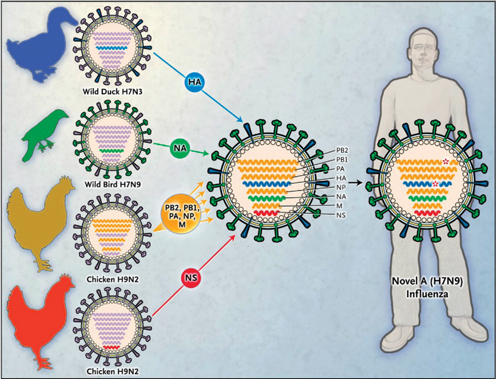 H7N3
Novel (H7Np) Human Influenza
H7N9
H9N2
H9N2
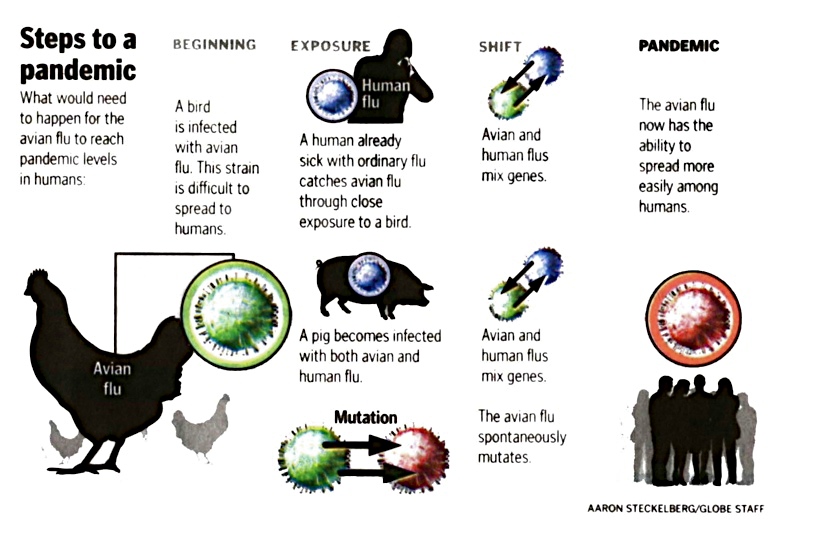 Combine “viral sex” with viral strains that have evolved in different parts of the zoonosis ... and we could be in serious trouble.
8. Disease control requires scientifically-informed public health measures - such as vaccination.
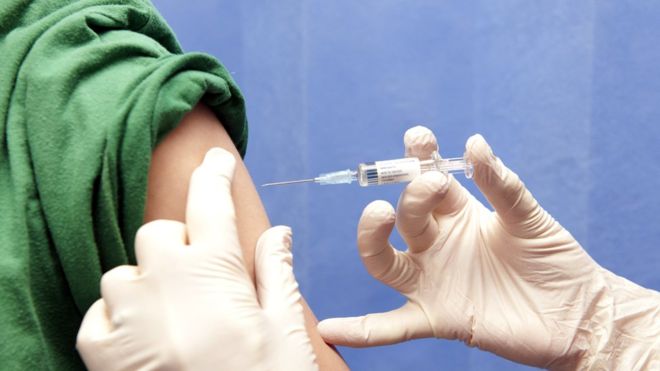 Seems like a no-brainer.  Right?
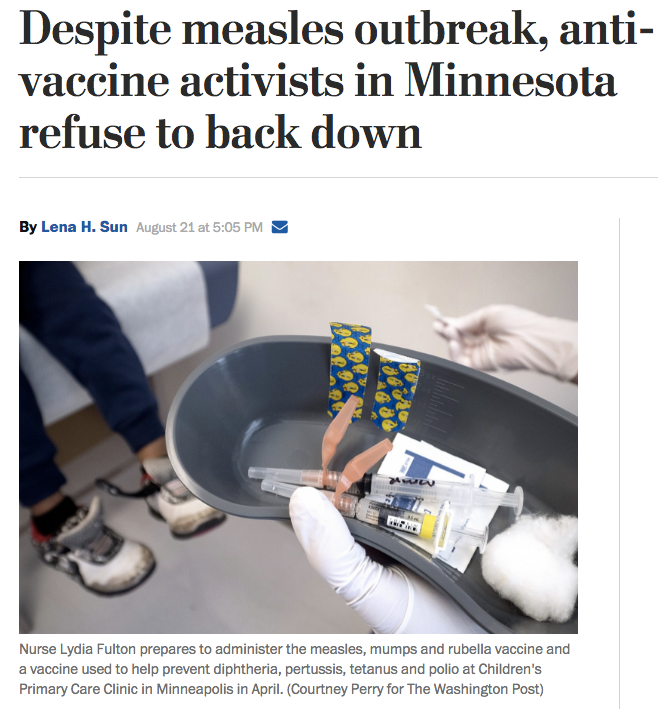 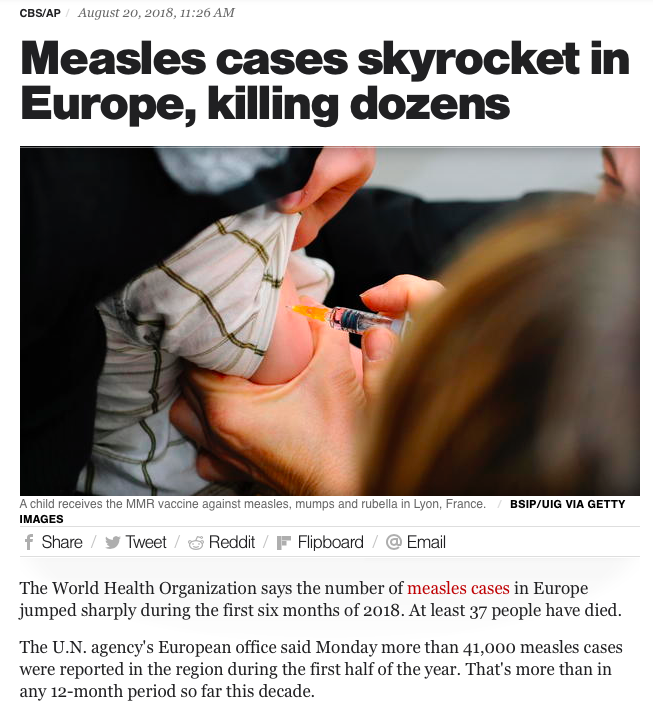 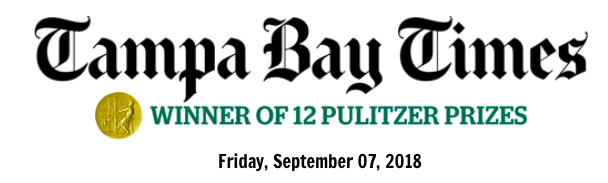 Unfortunately, a powerful anti-vaccine movement is active in the US.
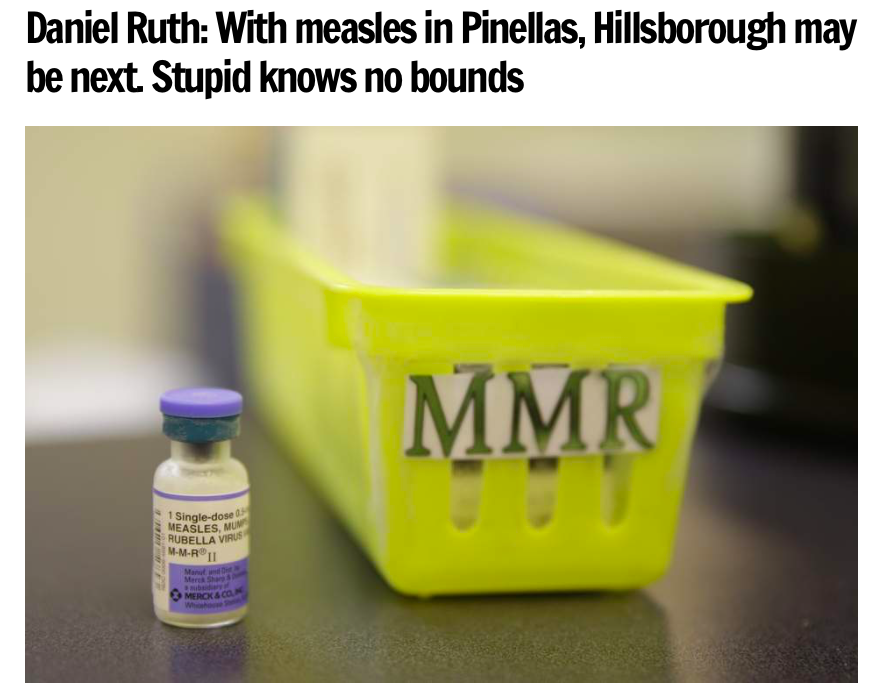 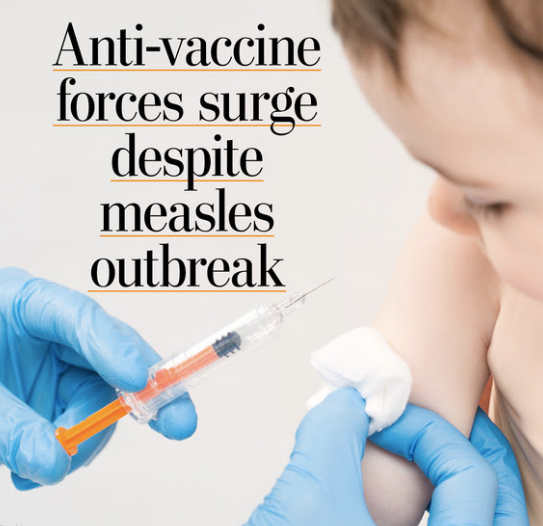 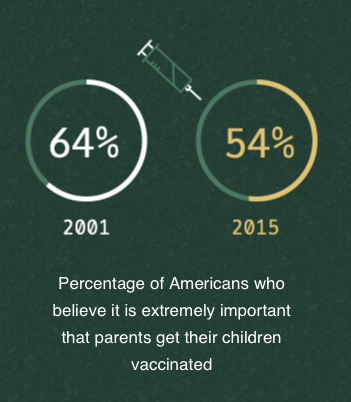 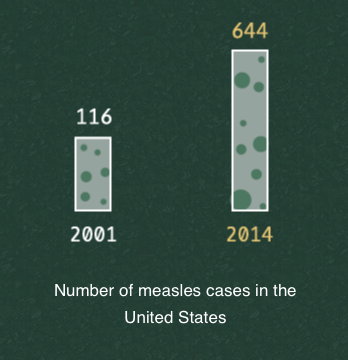 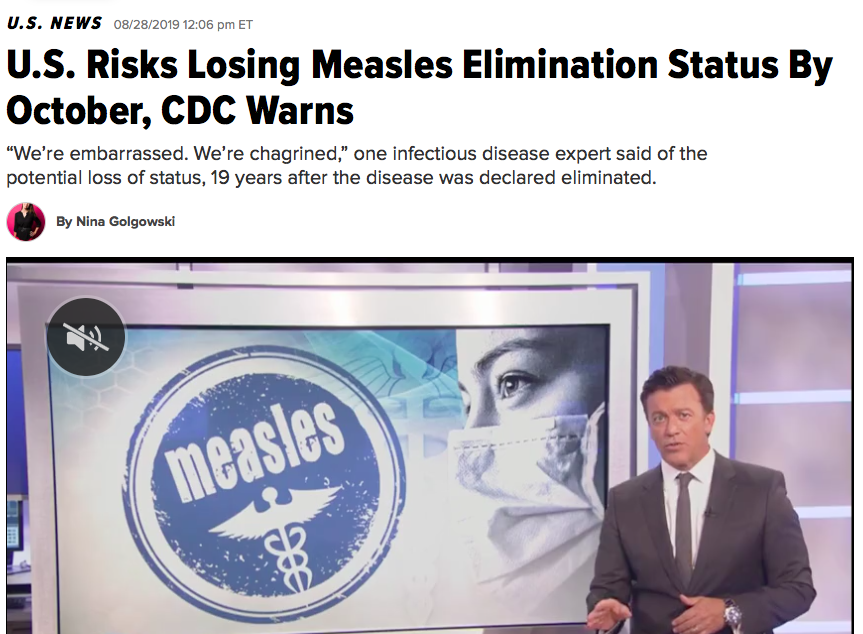 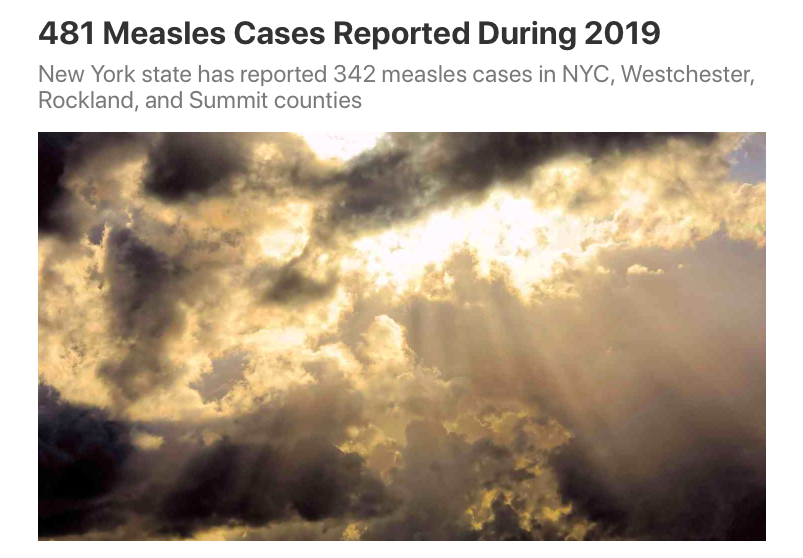 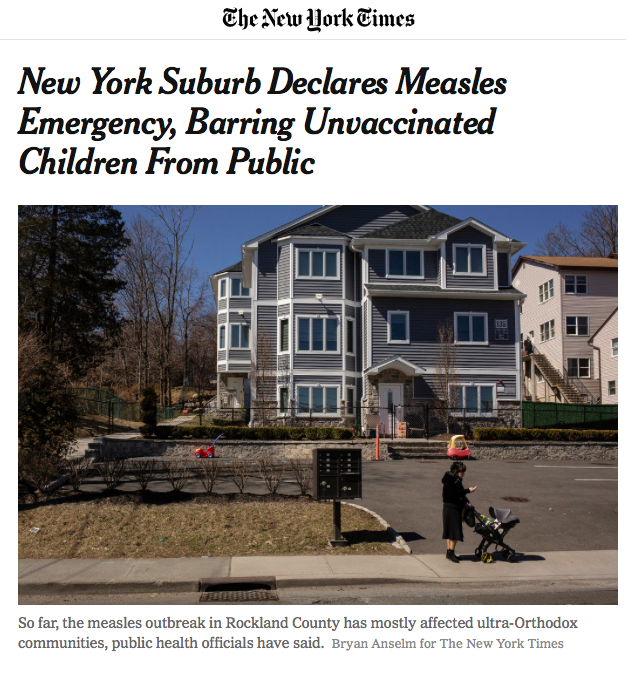 This year may see the largest number of measles cases in three decades.
Limbaugh on the H1N1 vaccine:
Conservatives associate vaccination programs with the Big Government.
“Screw you, Ms. Sebelius! I am not going to take it, precisely because you're now telling me I must. It's not your role, it's not your responsibility, and you do not have that power. I don't want to take your vaccine. I don't get flu shots.”
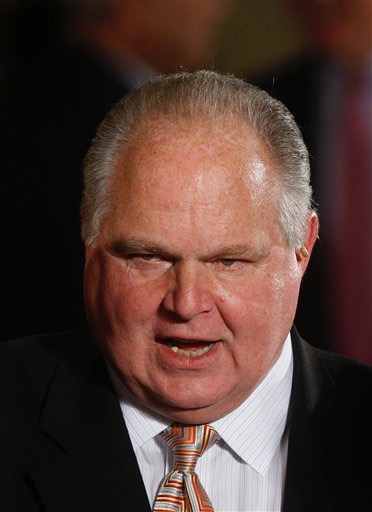 Liberals associate vaccines with Big-Business Pharmaceutical Companies.
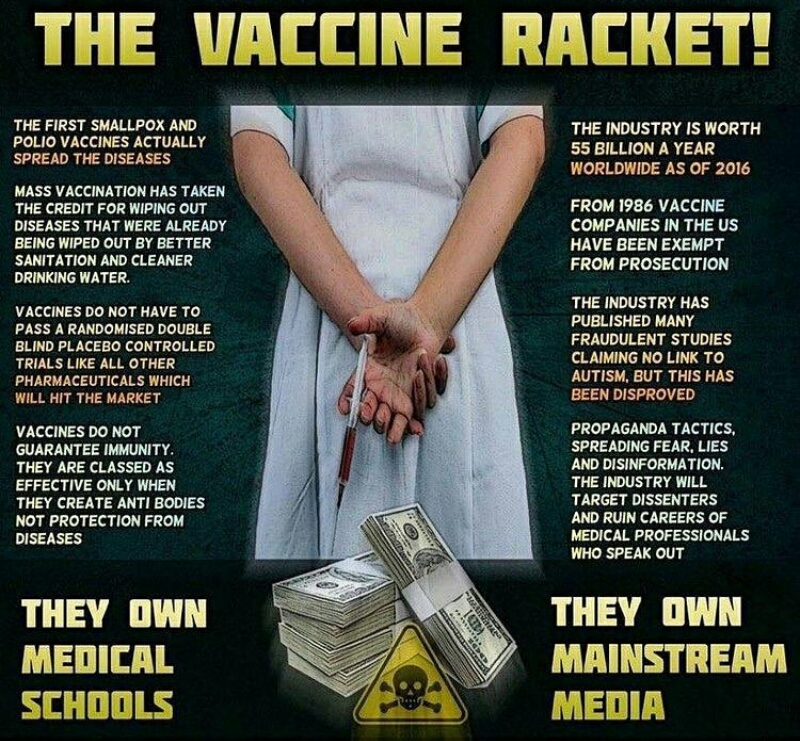 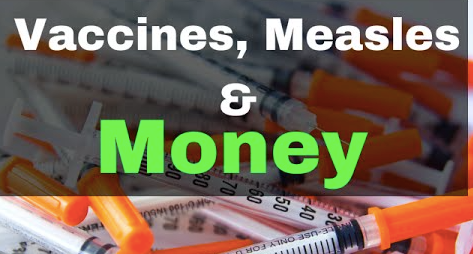 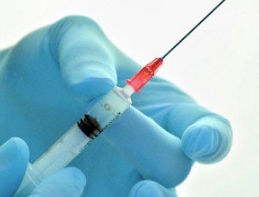 The facts?
• Vaccinations save lives
• The only supposed “link” between vaccines and autism was a fraud.
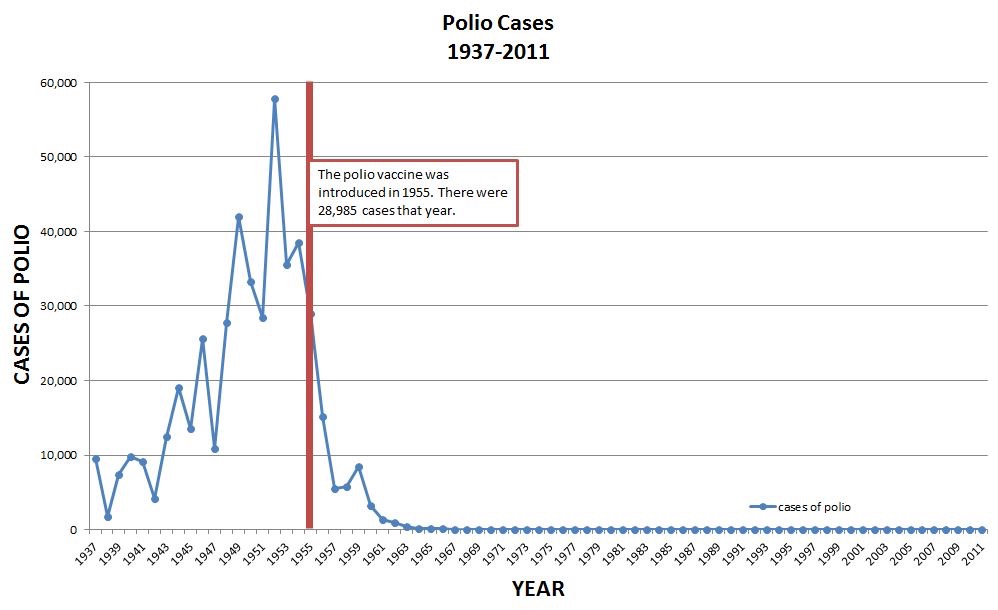 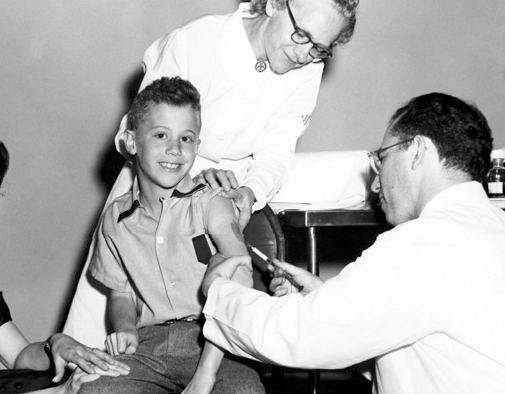 Disease as phenomenon
Case Studies in Science Practices and Cross Cutting Concepts
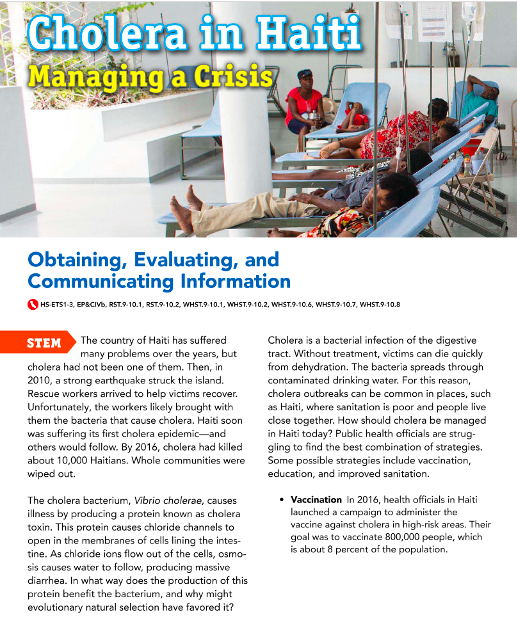 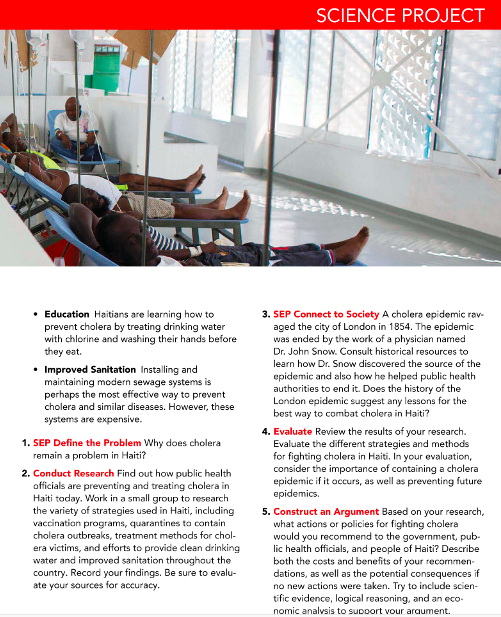 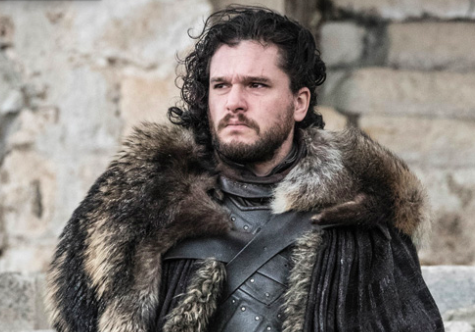 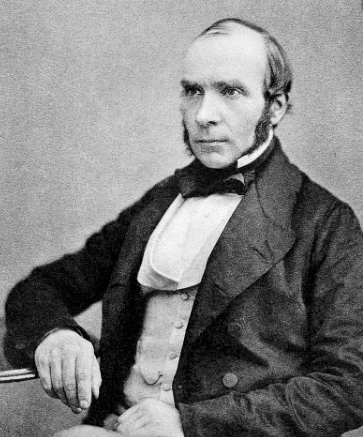 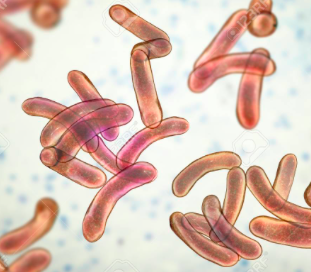 A Case Study: Cholera and John Snow
Vibrio cholerae
No, not this Jon Snow
This one: Dr. John Snow
1854: A Cholera epidemic ravages central London
More than 600 people die in just a few weeks
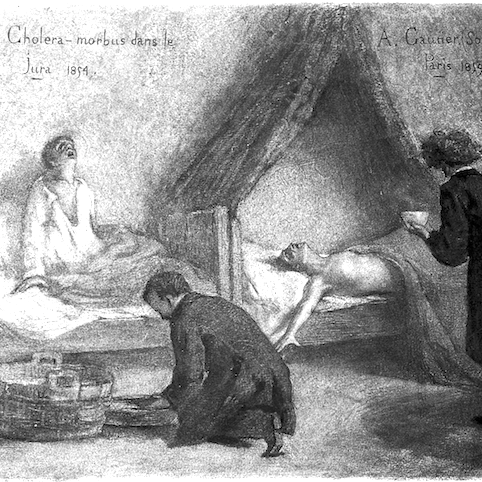 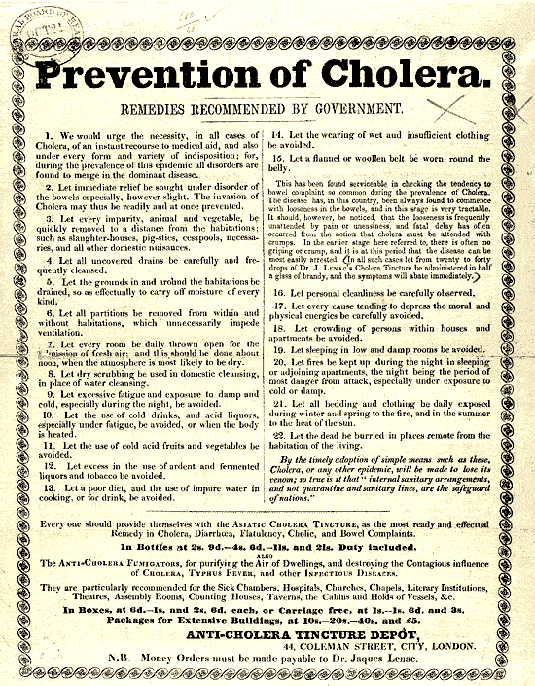 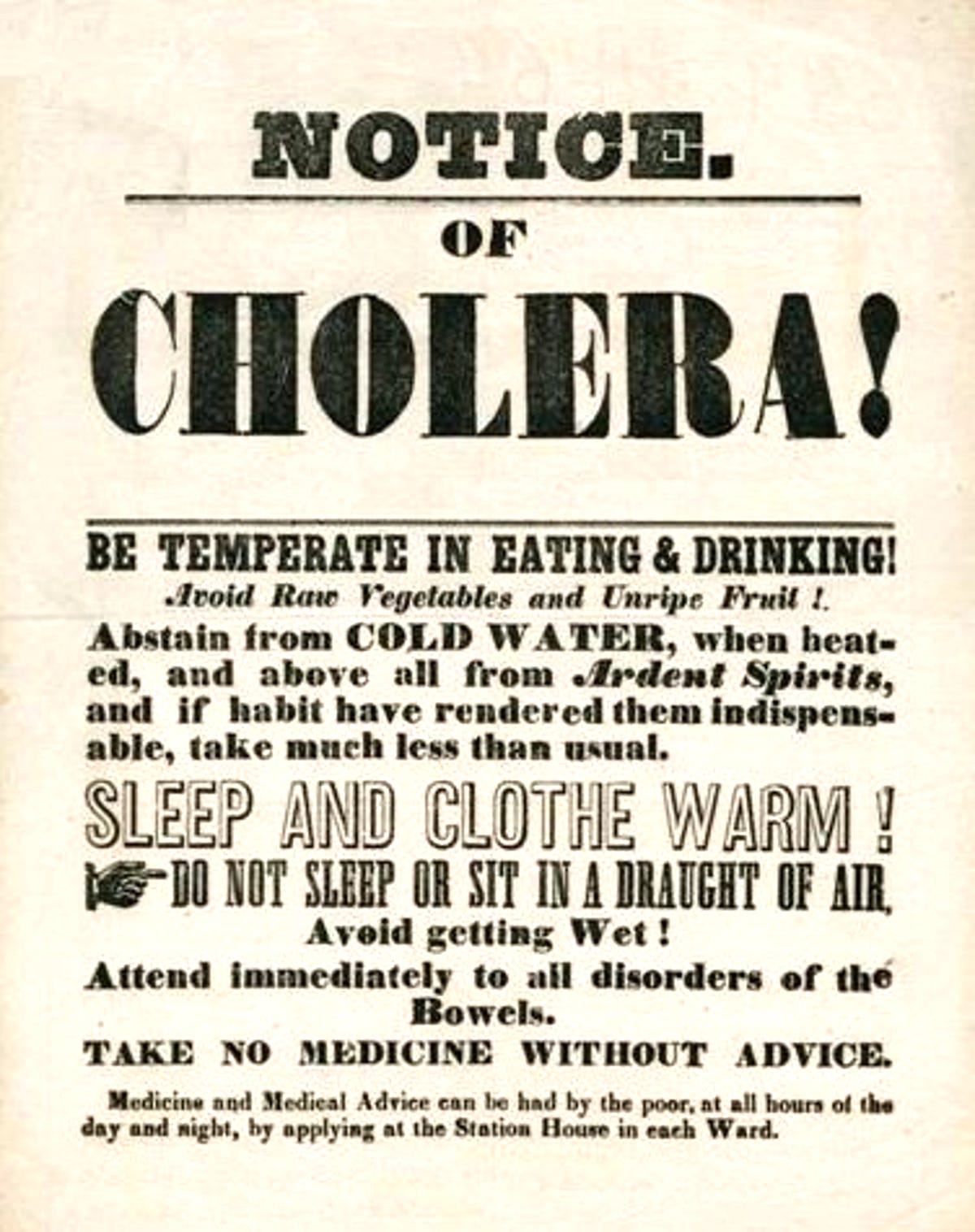 Cholera can kill in a matter of hours
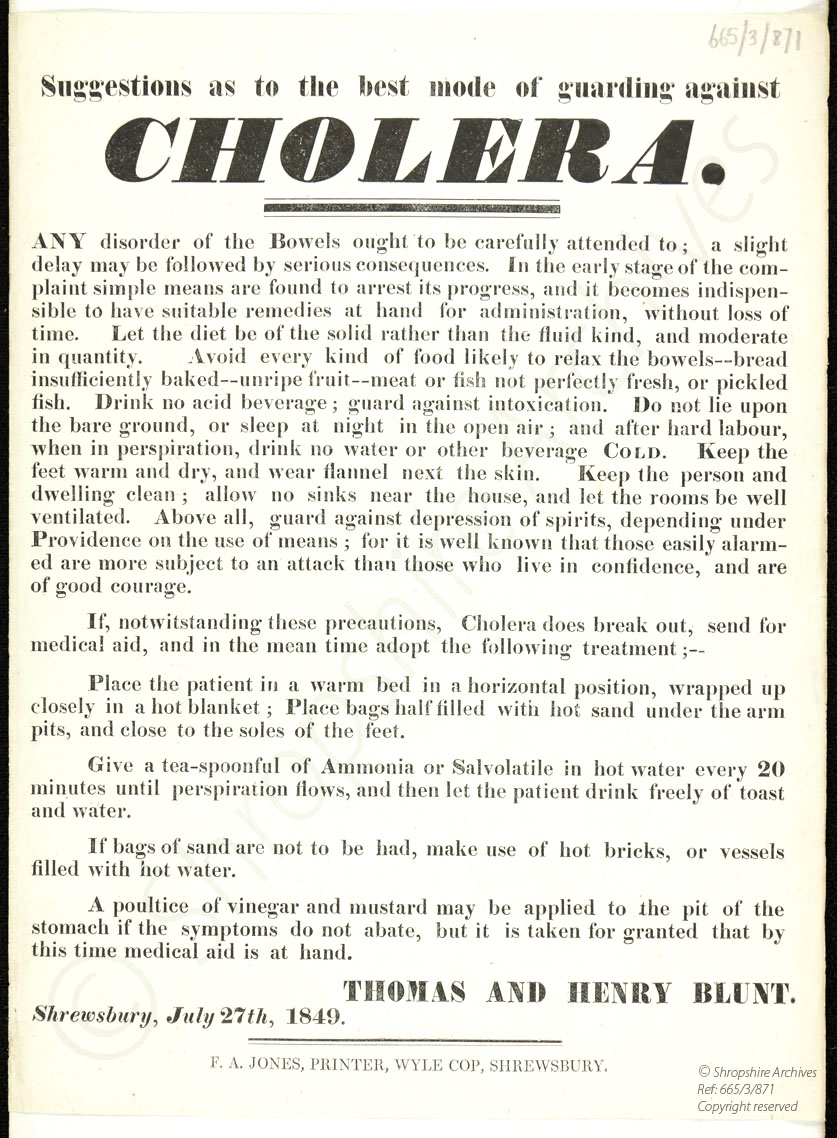 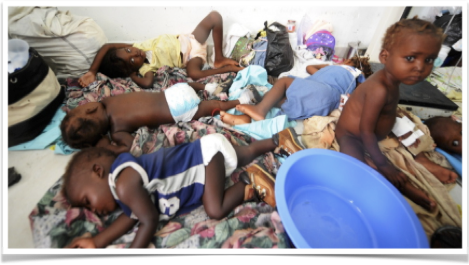 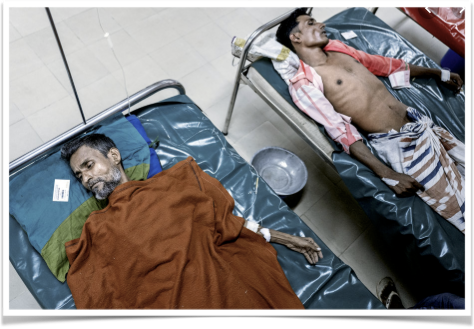 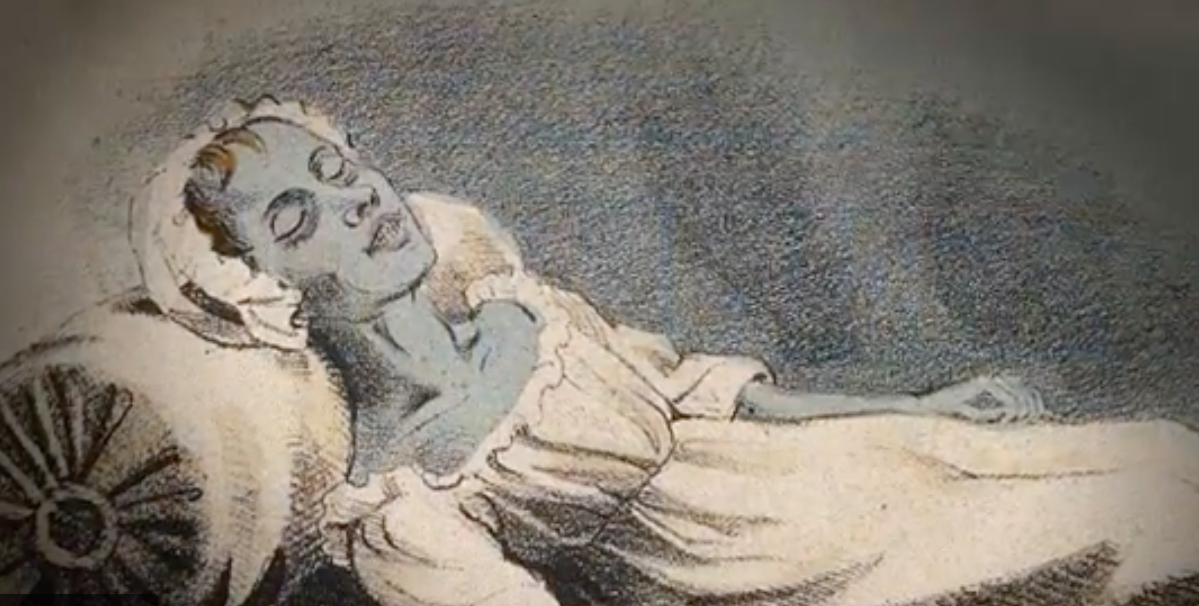 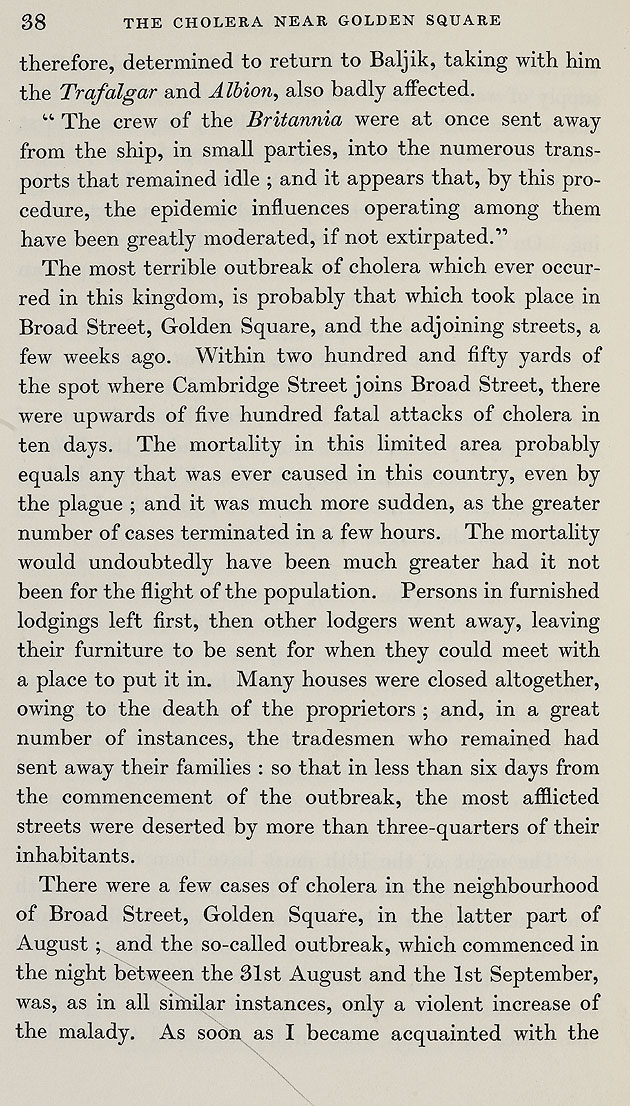 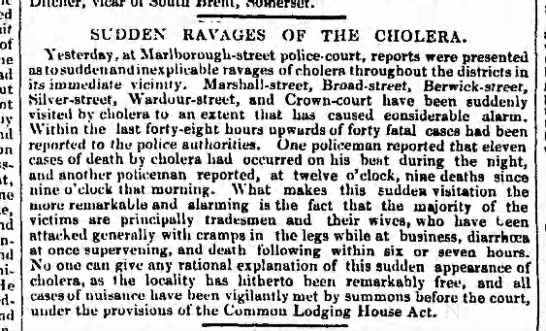 It was thought to be caused by bad air.
Unafraid of the “bad air,” John Snow walked the affected districts from house and counted the number of victims at each address:
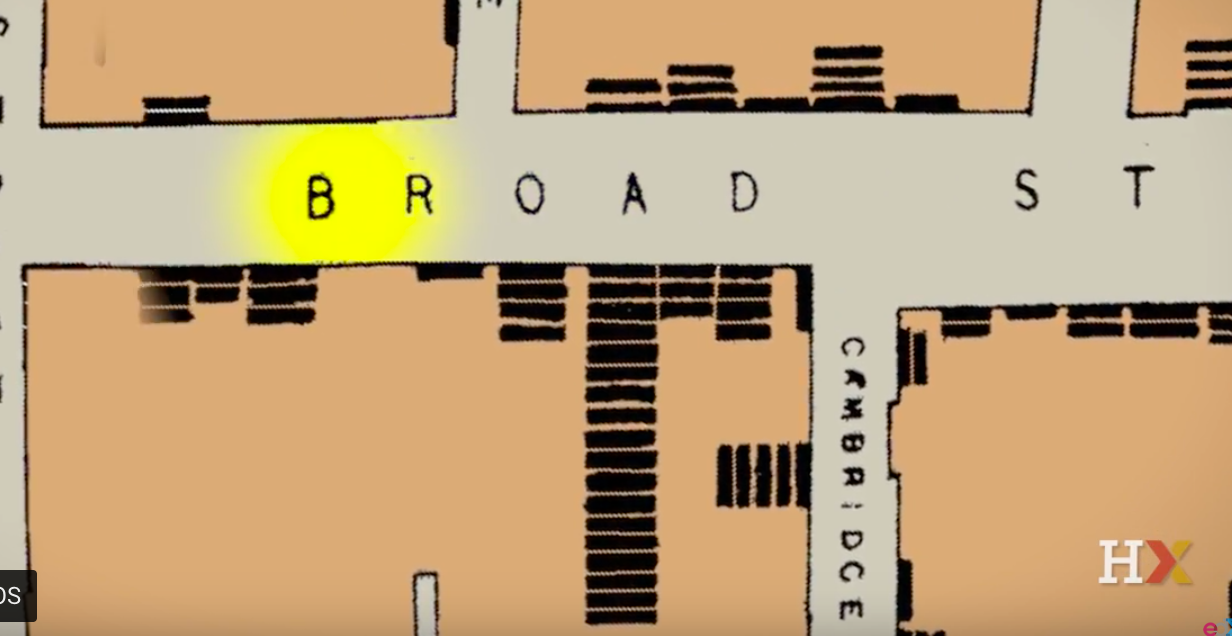 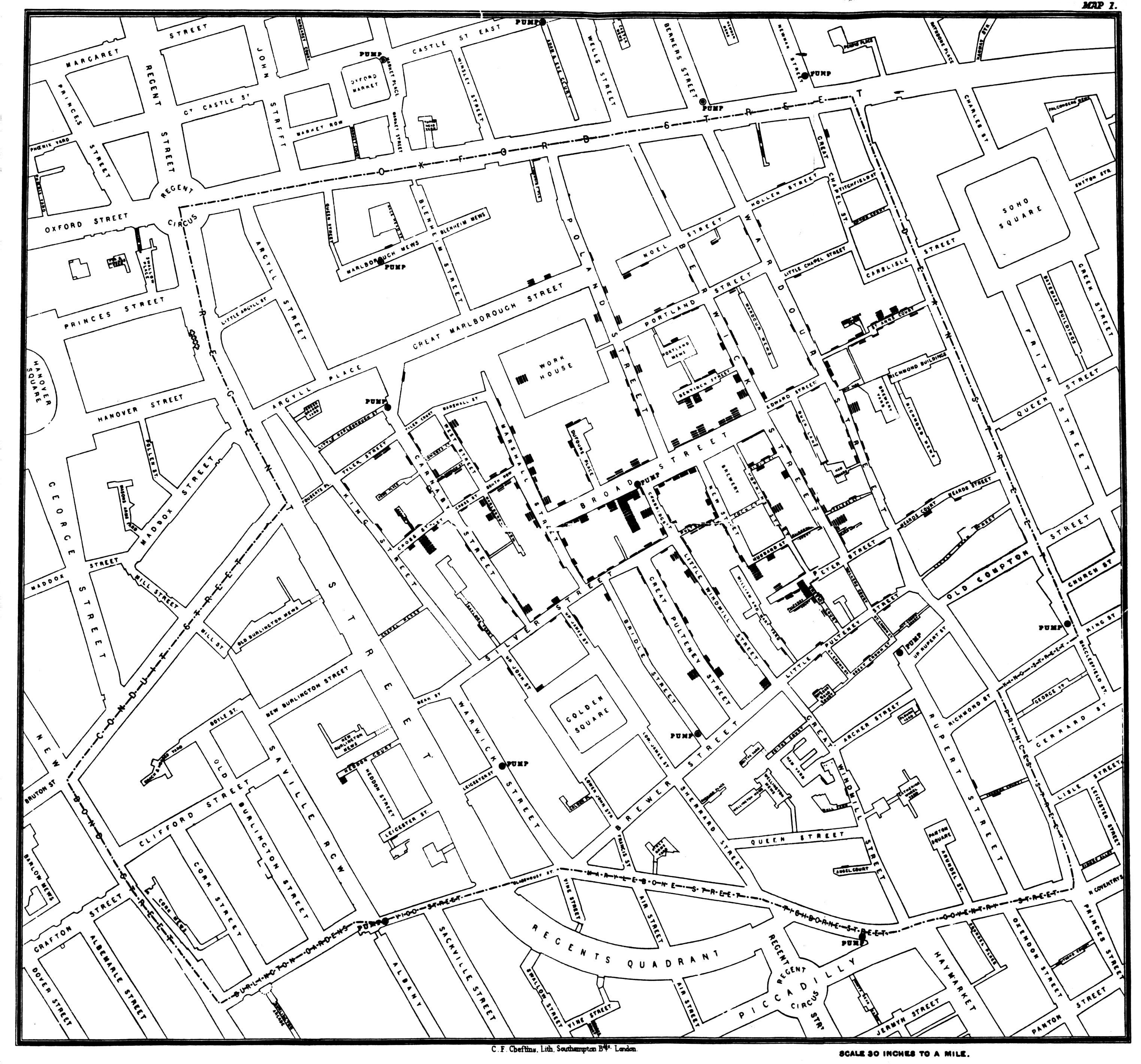 Snow assembled a map of Cholera victims in central London
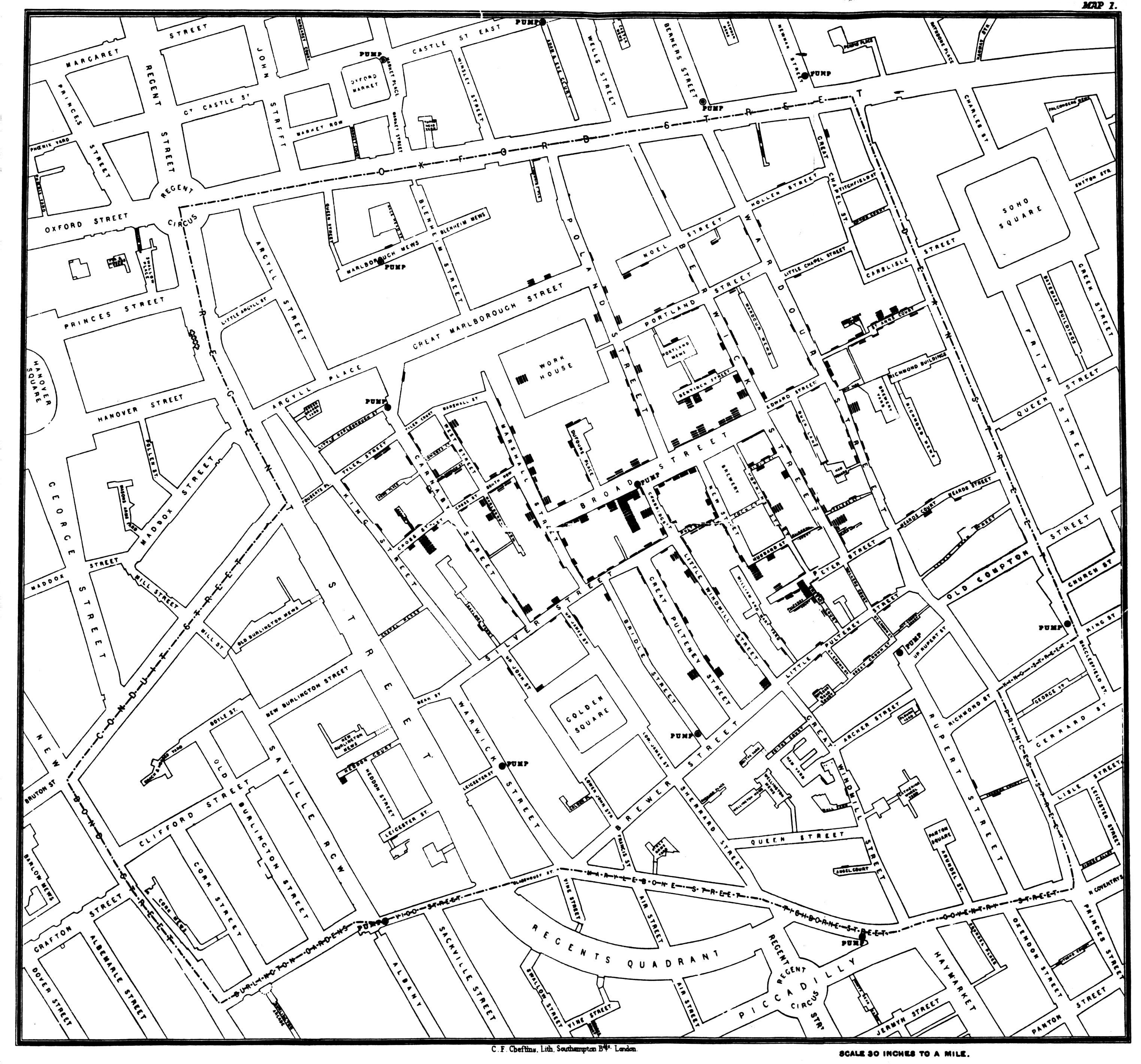 Snow assembled a detailed map of the victims in central London
Analyze the mechanism and selective advantage of the Cholera bacterium
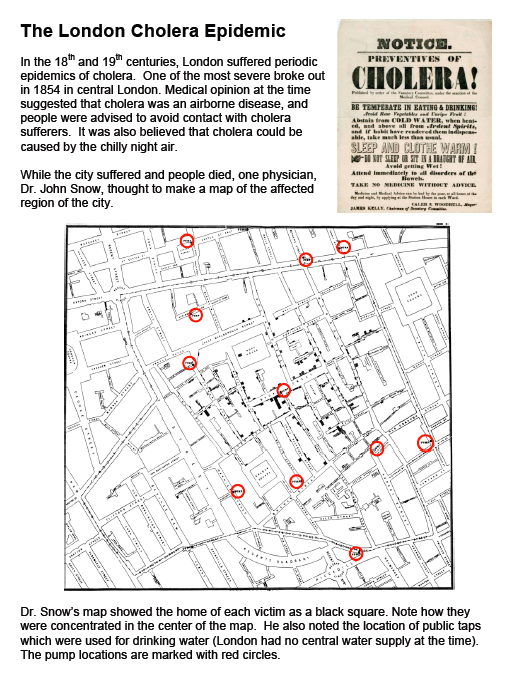 Determine the Source of the London Epidemic
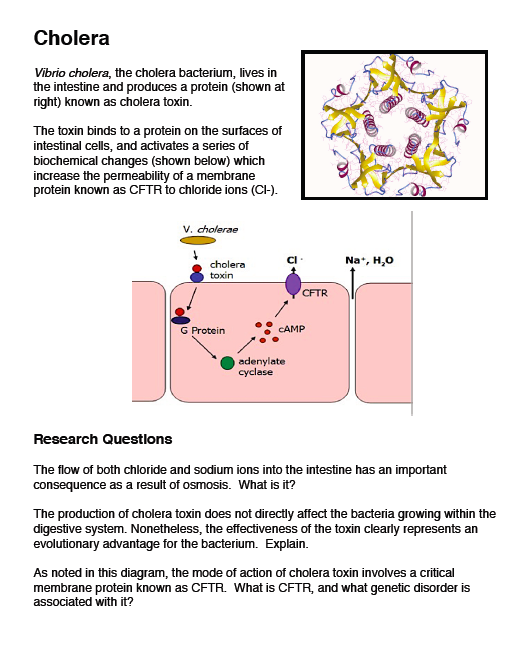 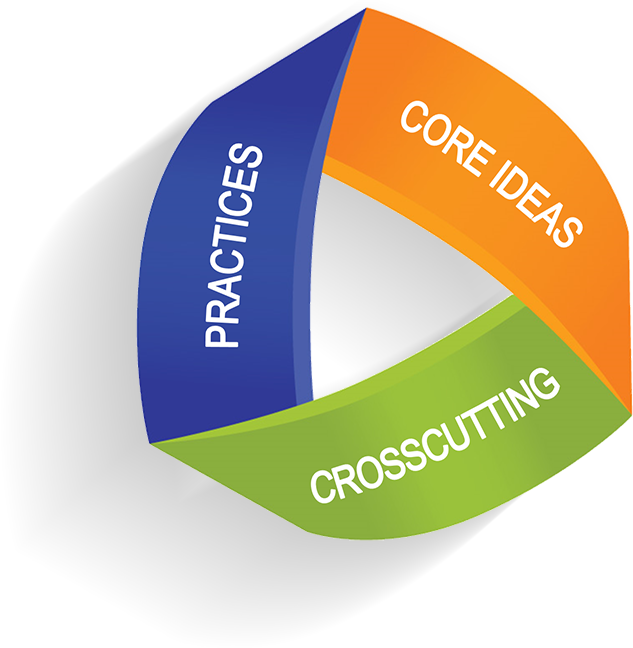 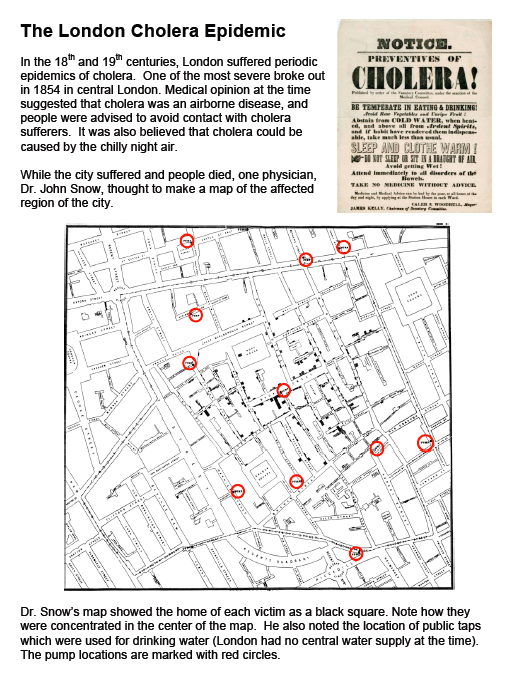 Asking Questions
Carrying out an Investigation
Constructing and Testing a Model
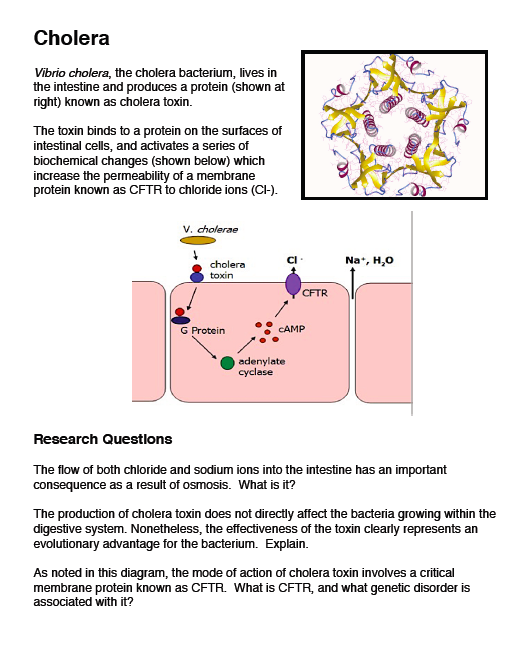 Argument from Evidence
Cause & Effect: Mechanism & Explanation
Variation of Traits
Natural Selection & Adaptation
Ecosystem Dynamics
Finally: Explain why this handle-less pump remains as a memorial to the epidemic of 1854.
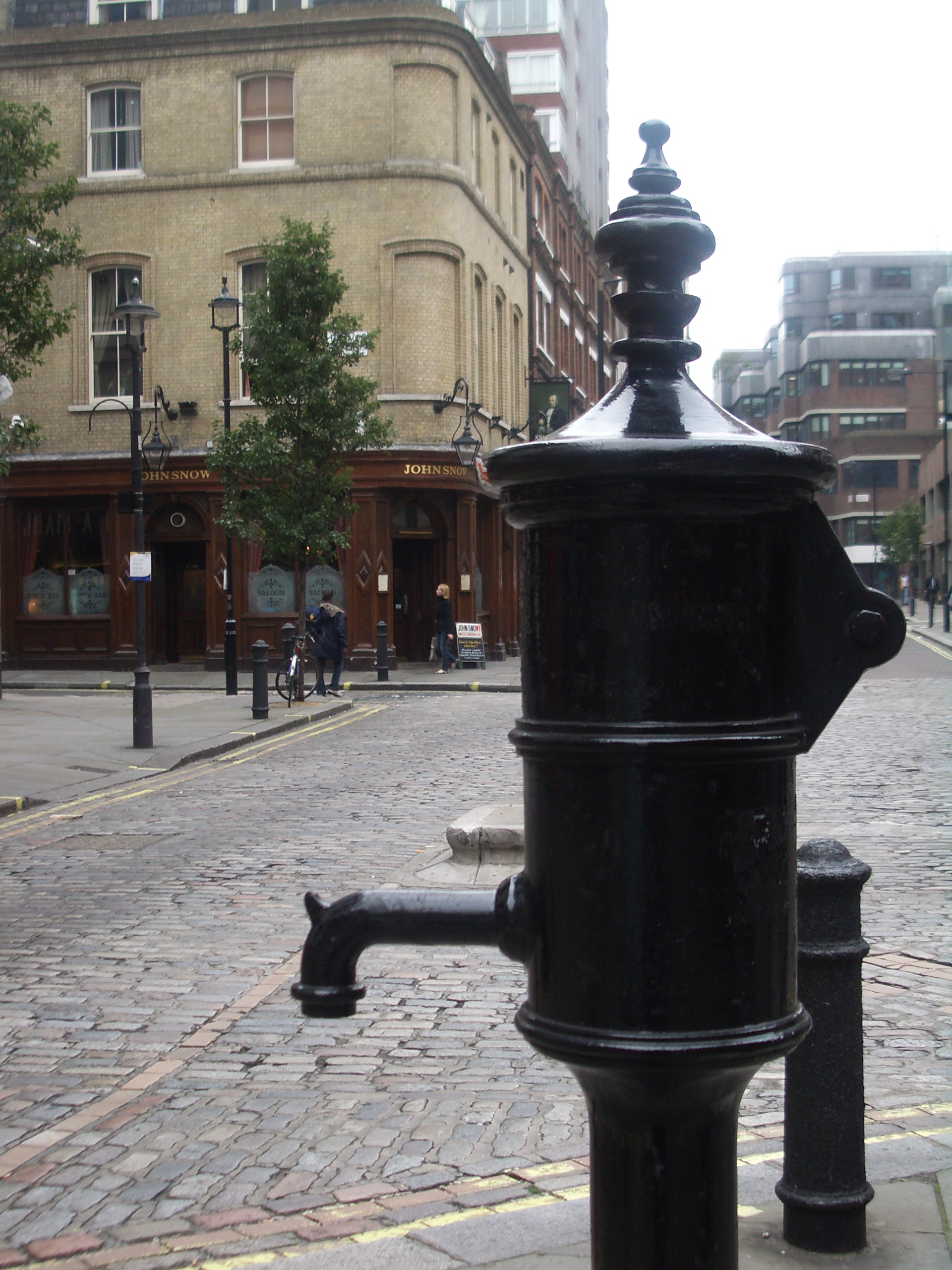 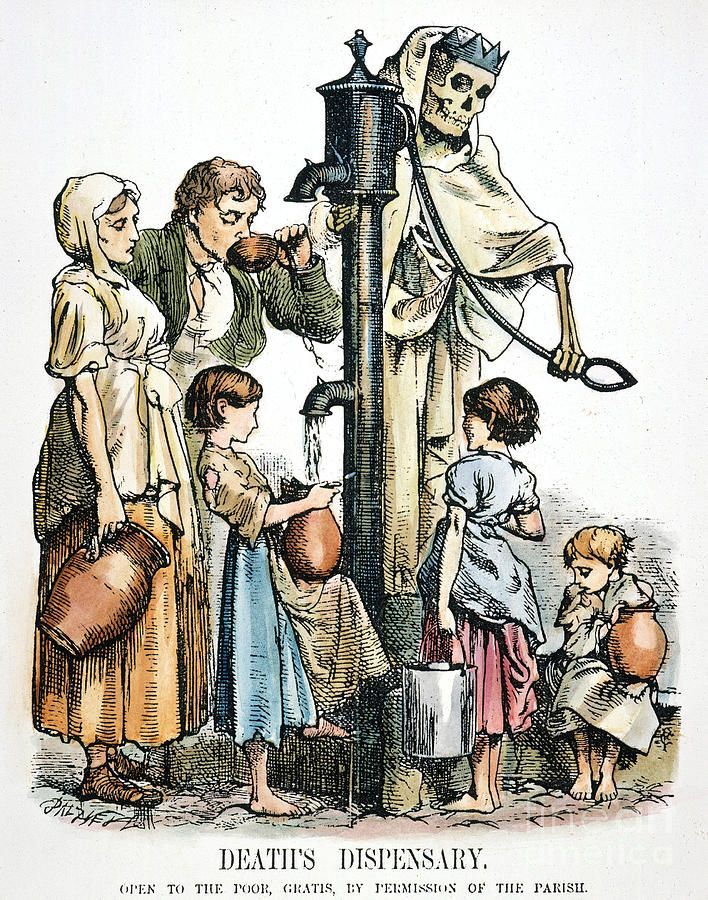 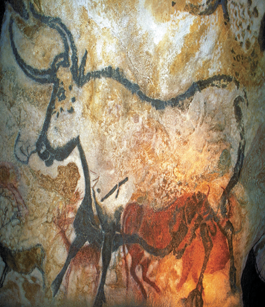 millerandlevine.com/calworkshops-2019
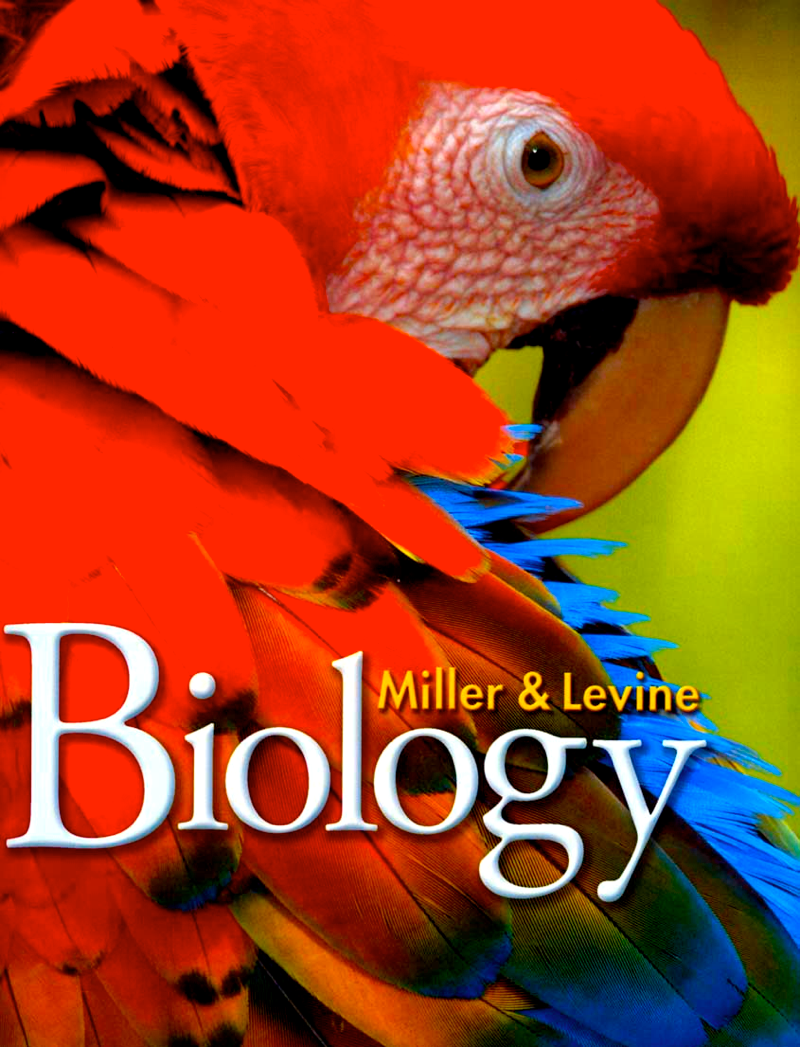 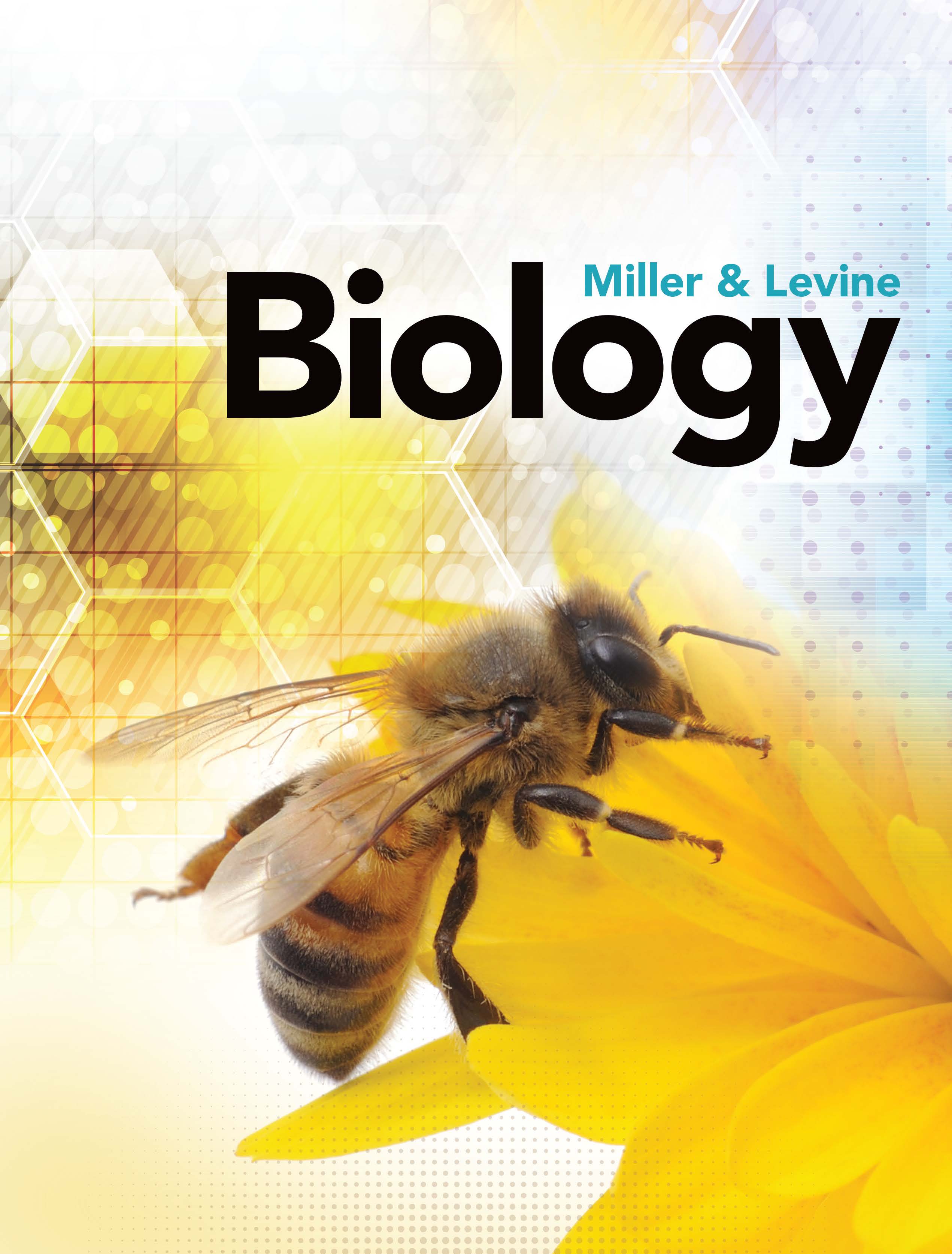 California
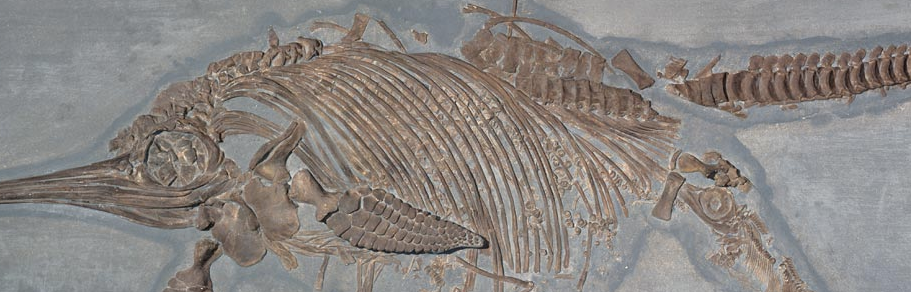 ken.miller@brown.edu
401-863-3410Twitter: @kennethrmiller